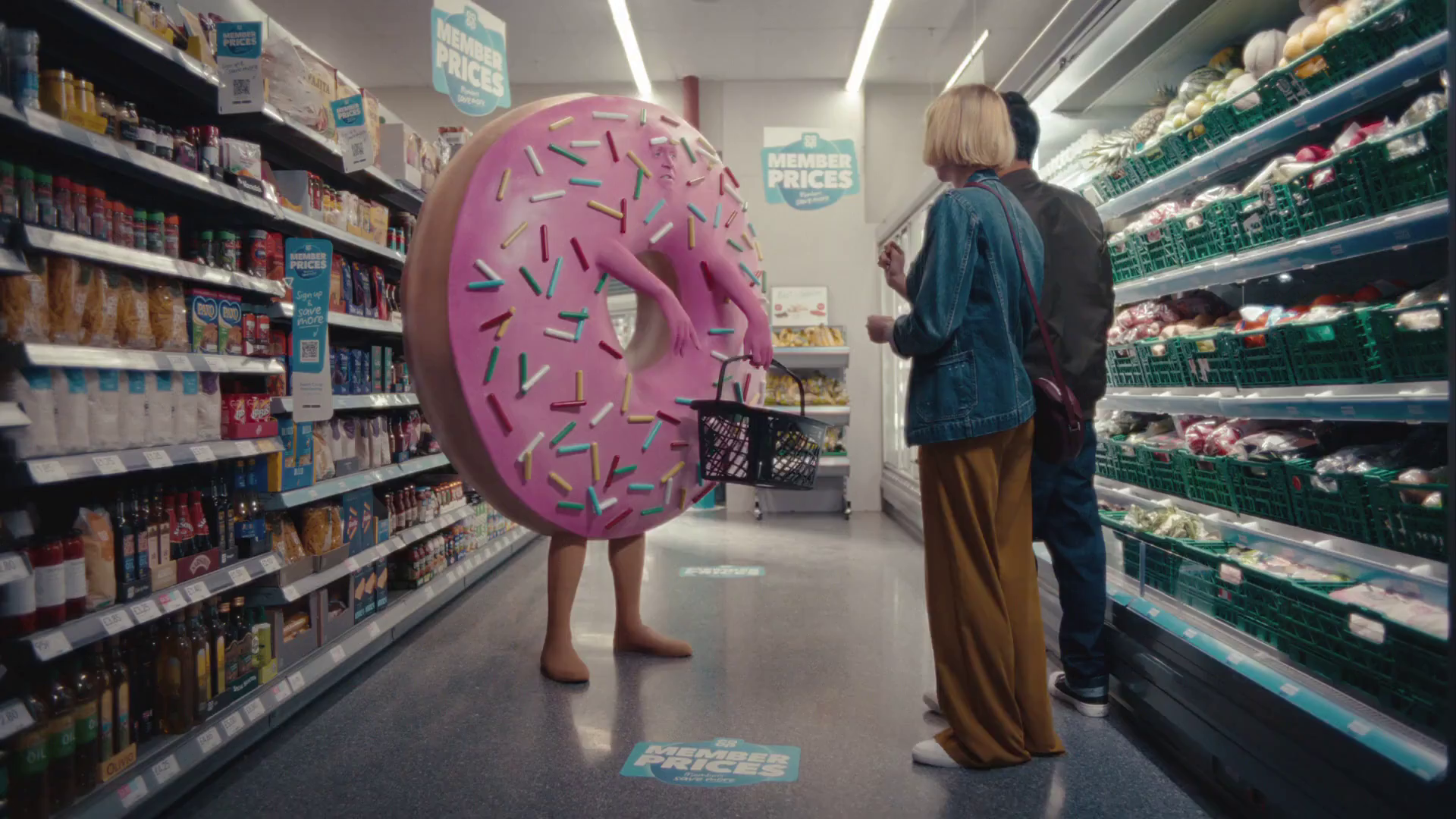 Q4 2023
Future Focus Report
Co-op, “Proper Doughnut”
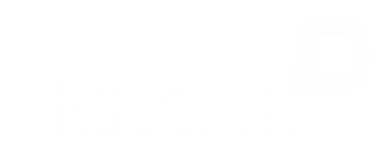 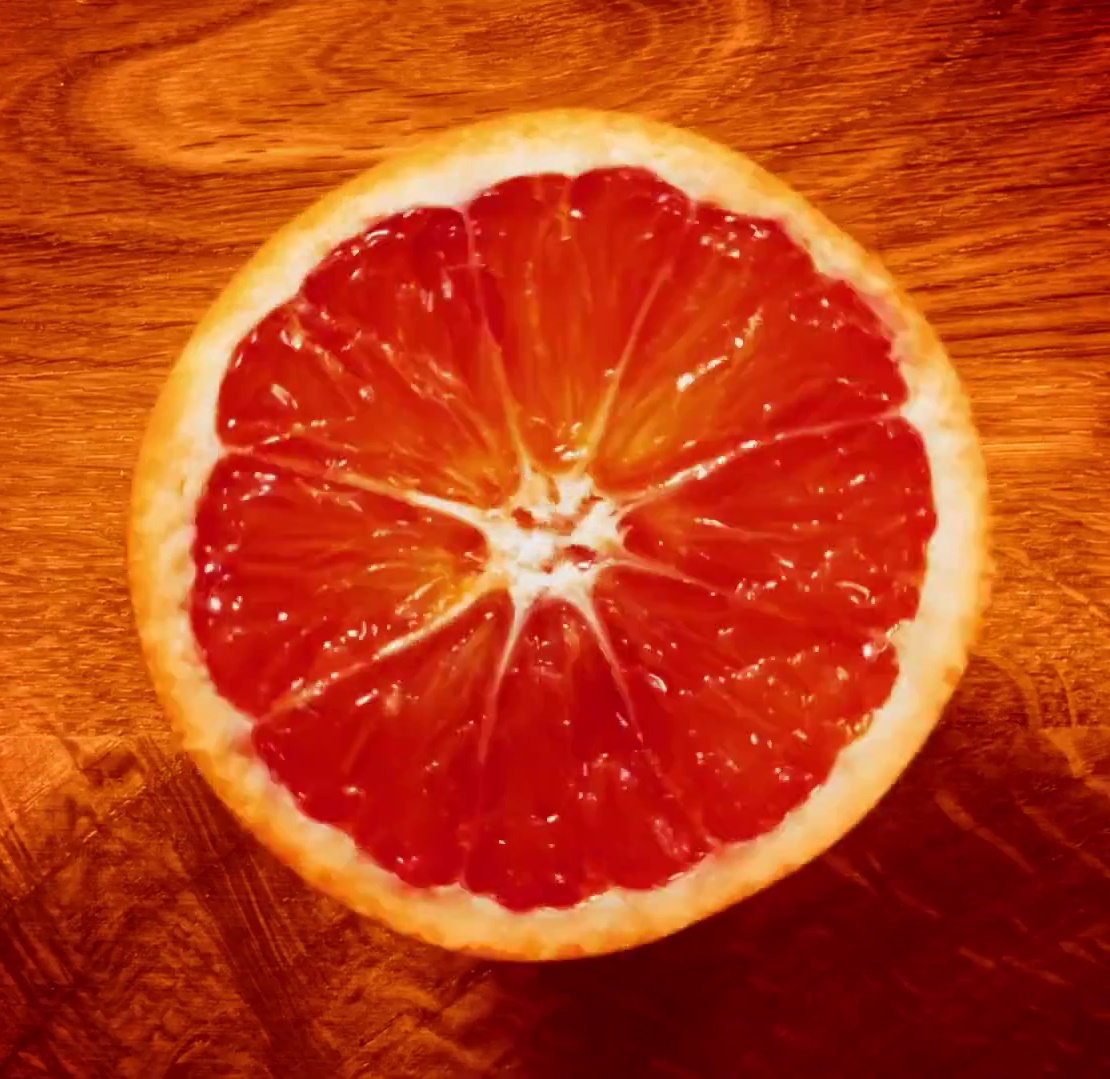 This deck is packed with insights
With Q4 planning well under way, this report will be a handy guide on what to expect over the coming months. 
To provide a useful base on what to expect this year we look historically to Q4 2022:
Category & advertiser analysis 
‘Reach Extenders’ analysis
TV viewing overview with cover guides for key buying audiences
Programming highlights across a range of genres
To better prepare you, we include key considerations for the quarter ahead:
Important dates 
Preview on programming to expect in Q4 2023
Thatcher's, “Blood Orange”
[Speaker Notes: The Future Focus Report puts Q4 in the spotlight and is a useful guide to help with planning for the upcoming quarter.]
Category & Advertiser Analysis Q4 2022
Frijj, “The Drop”
Q4 2022 TV Impacts by Category
Relative propensity of media spend by category
Source: Barb, 2022 (Q4) and 2022 Index, Adults, Top 15 categories by total impacts
[Speaker Notes: Q4 TV Impacts by category. Indexed % spend by category for each month (Oct-Dec) vs. the average % for 2022]
Top sectors by Q4 2022 impacts
106
130
98
73
123
95
81
125
121
99
99
116
92
68
111
Source: Barb, Q4 2022, All Adults, Impacts (R/W) (million). Numbers above bars show Q4 index vs 2022.
Cosmetics & Personal Care - Advertiser
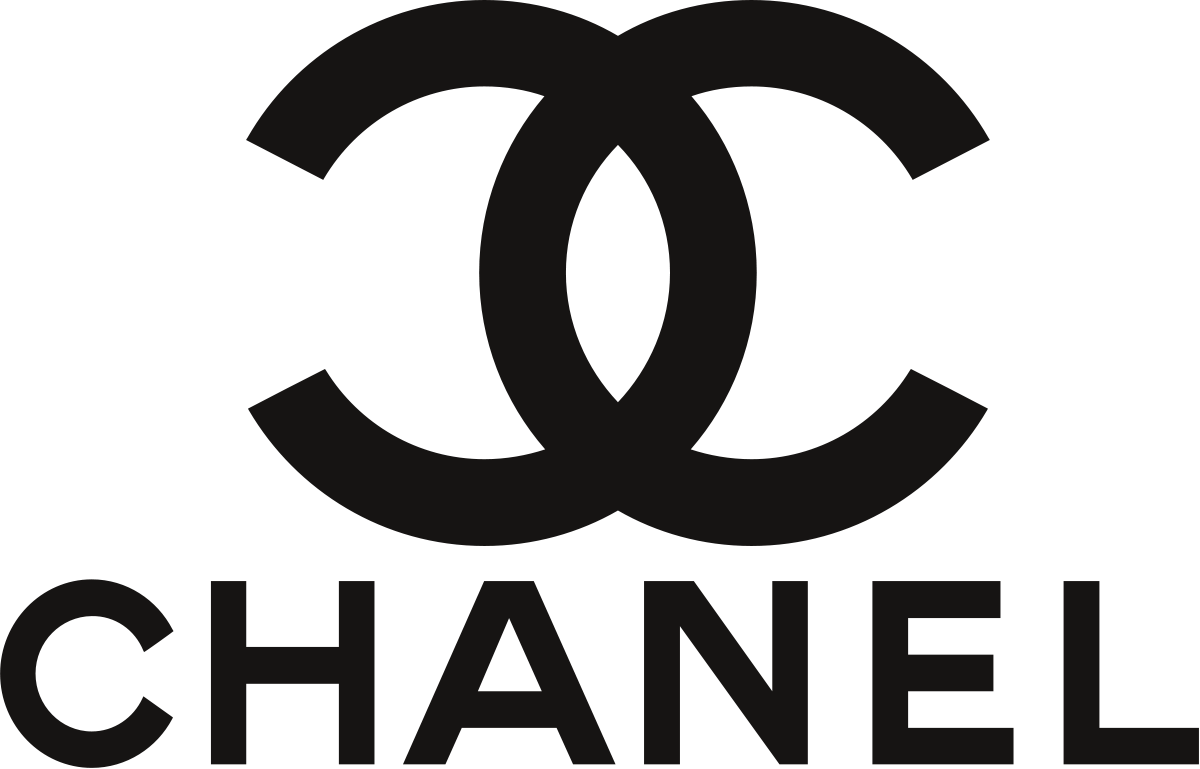 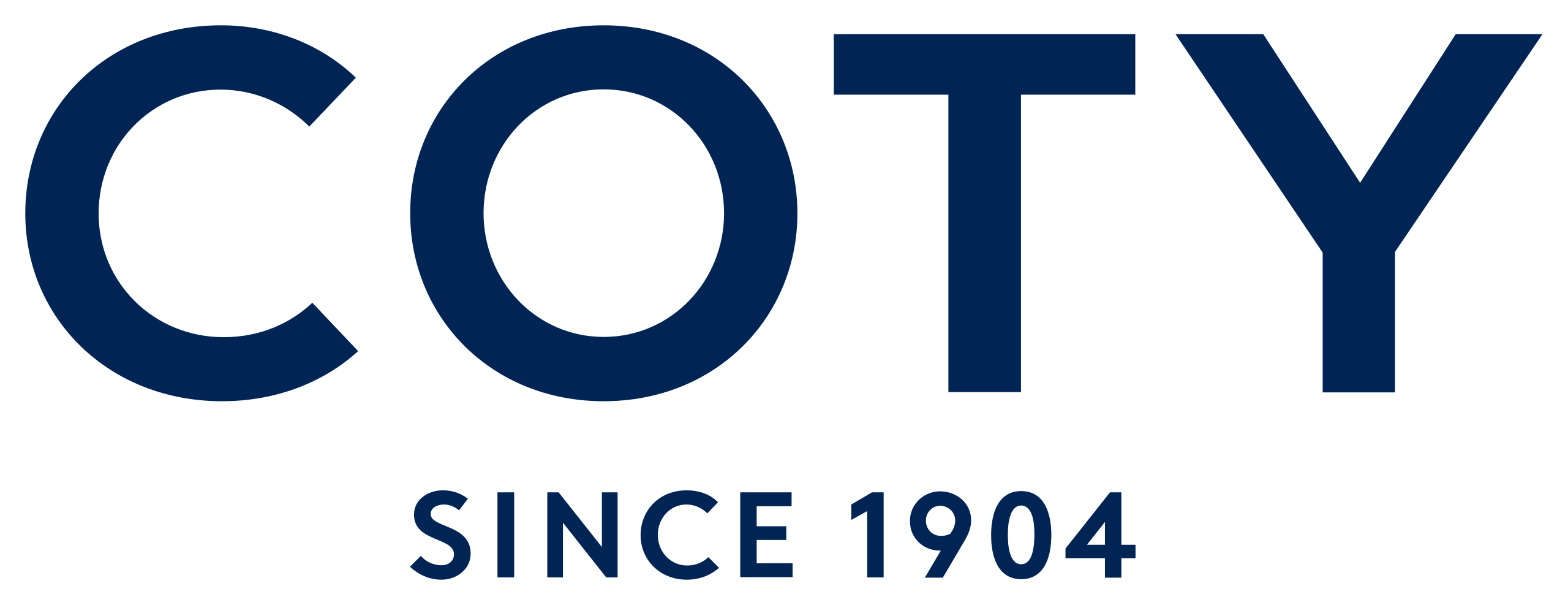 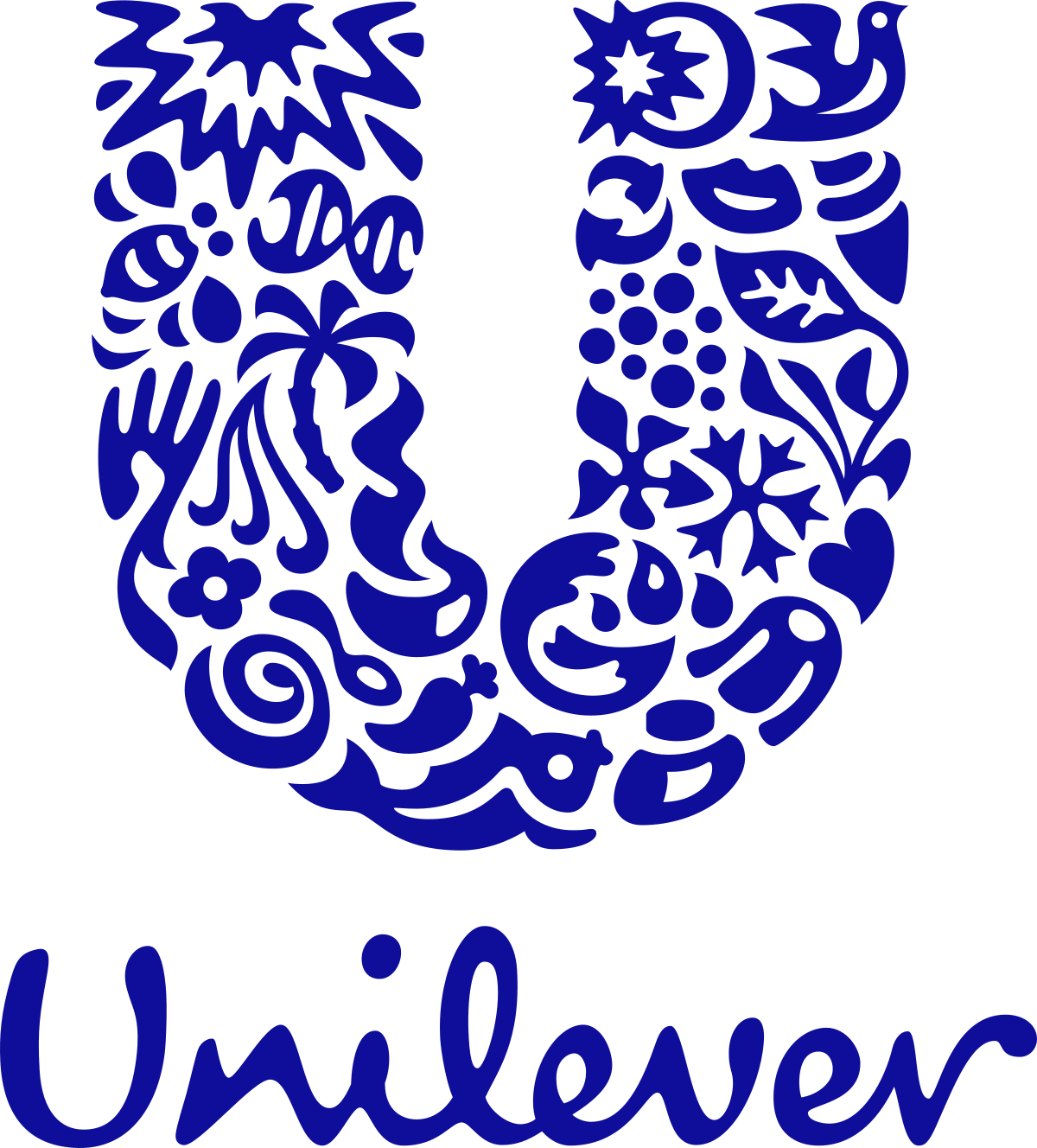 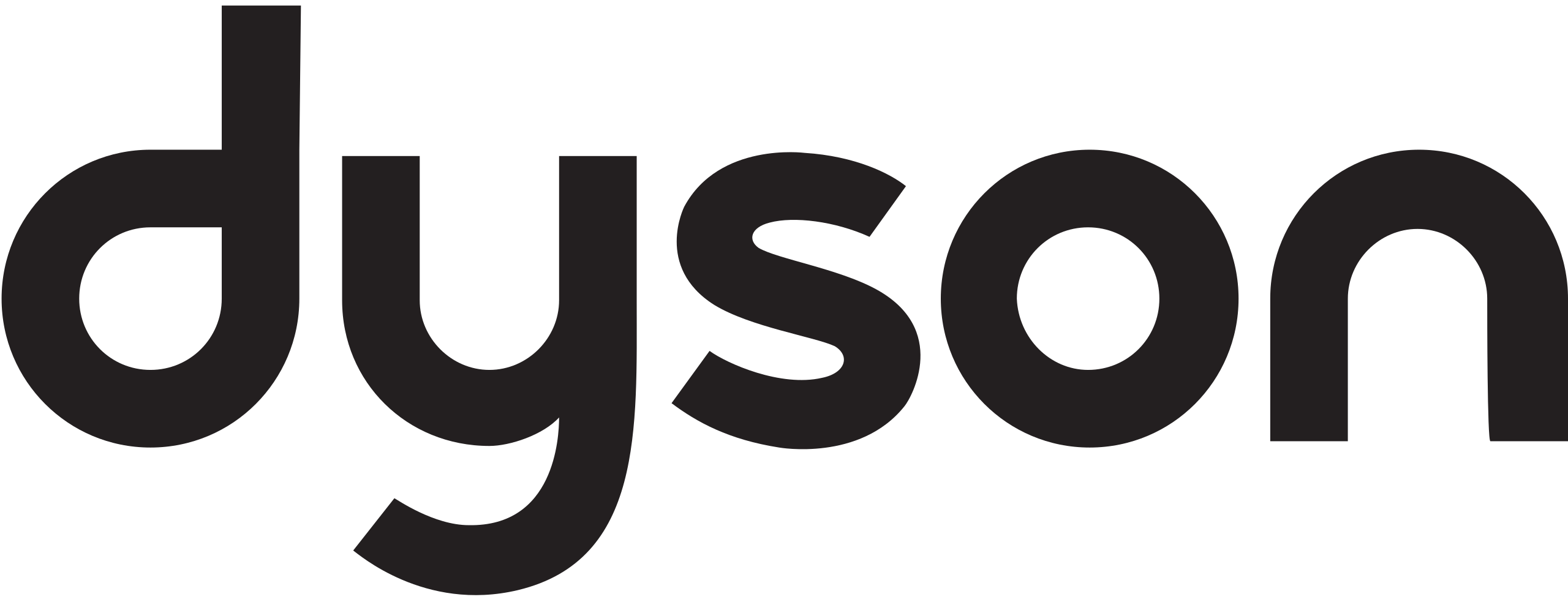 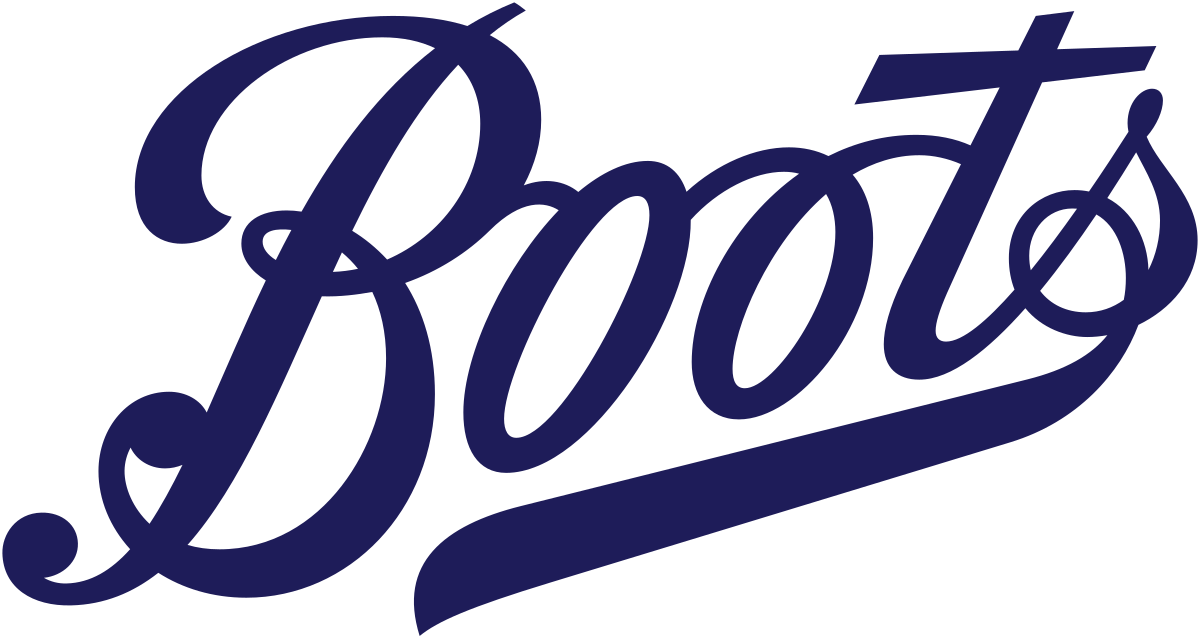 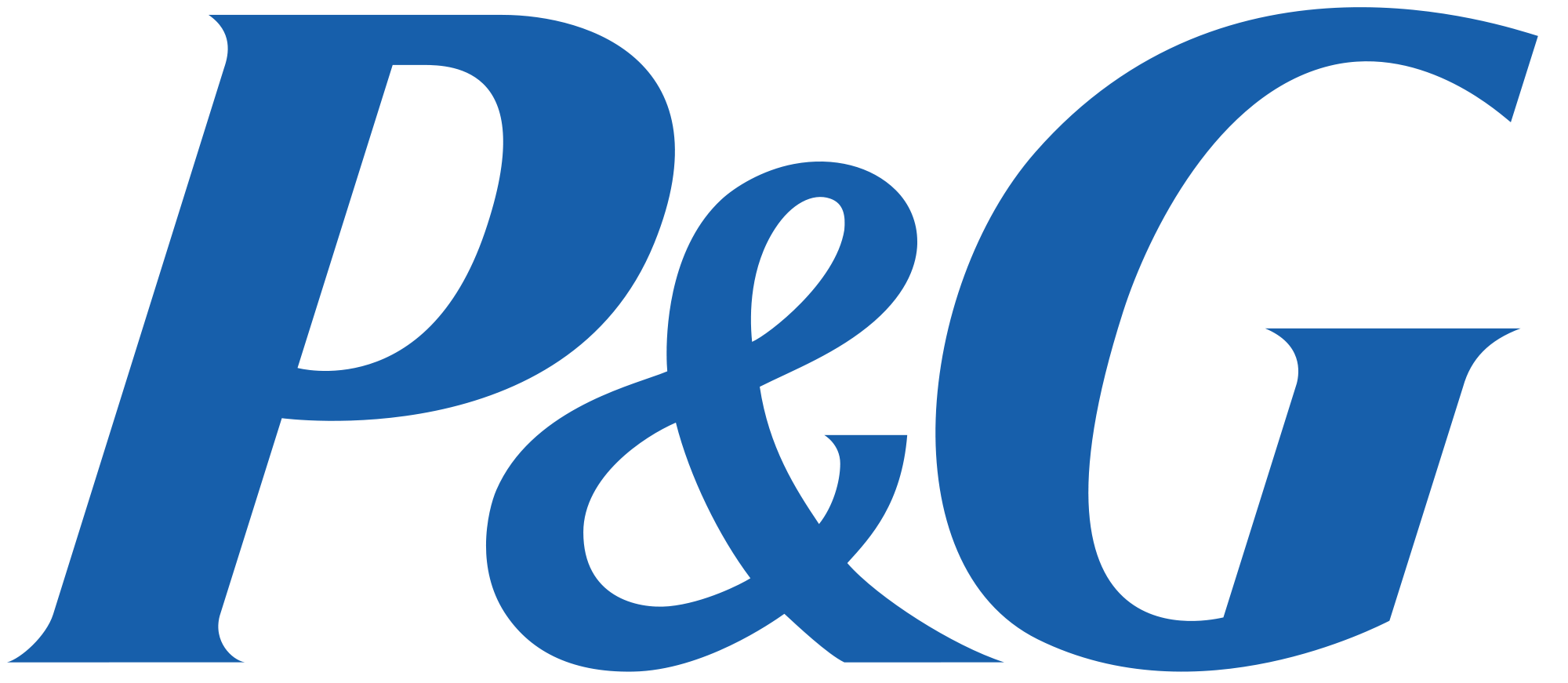 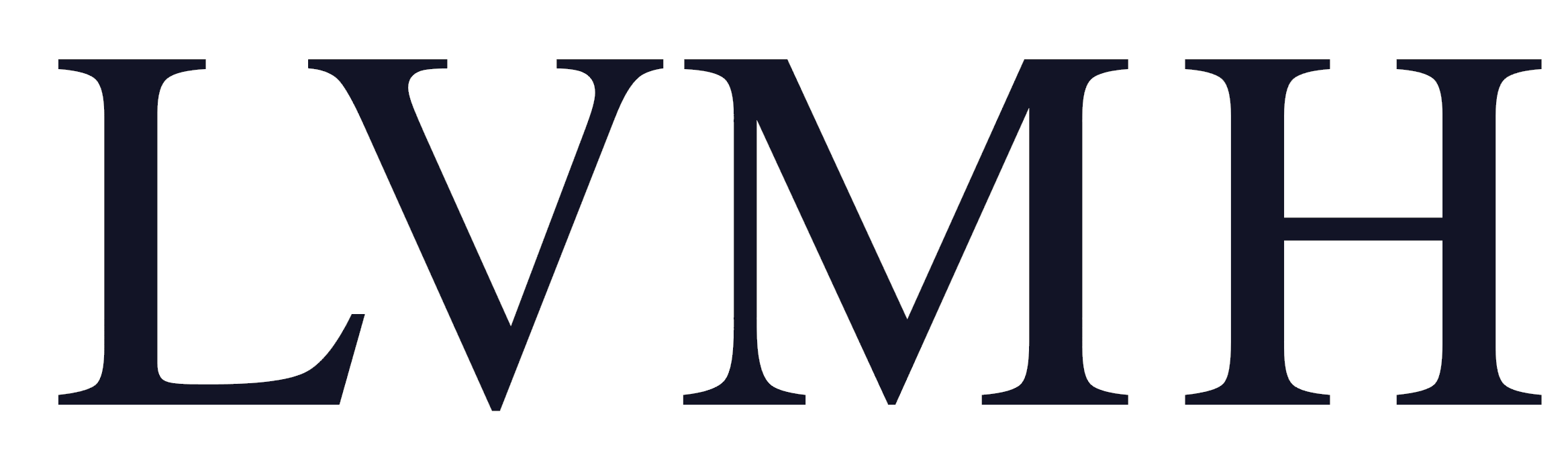 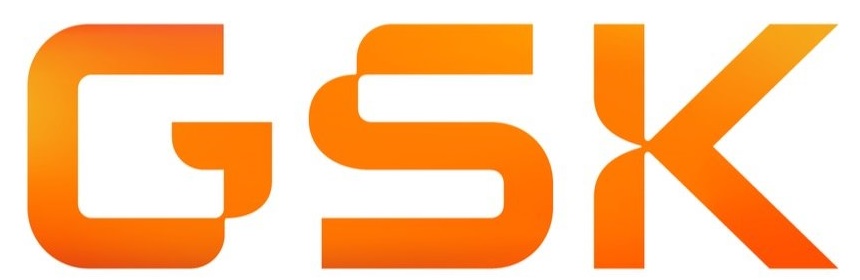 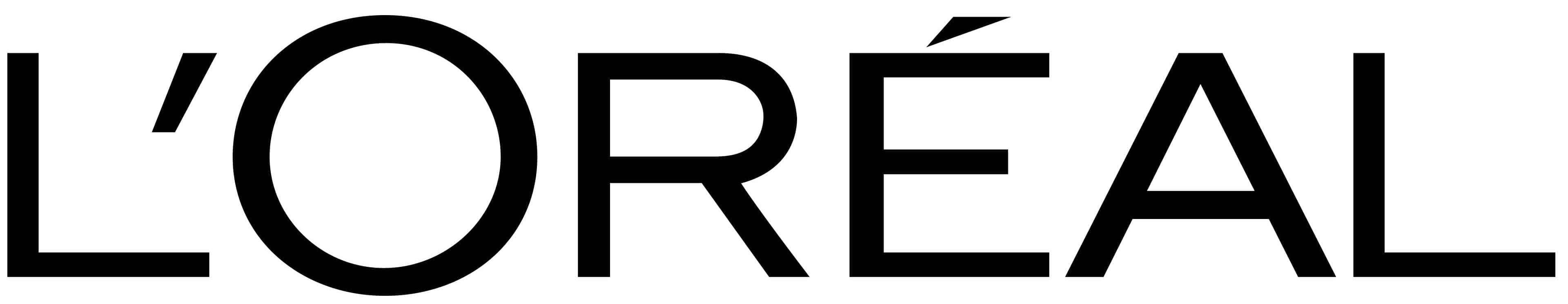 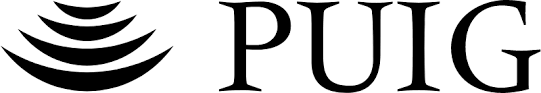 Source: Barb, Q4 2022, All Adults, Impacts (R/W) (million). Top 10 2022 Q4 advertisers by total impacts.
Electronics - Advertiser
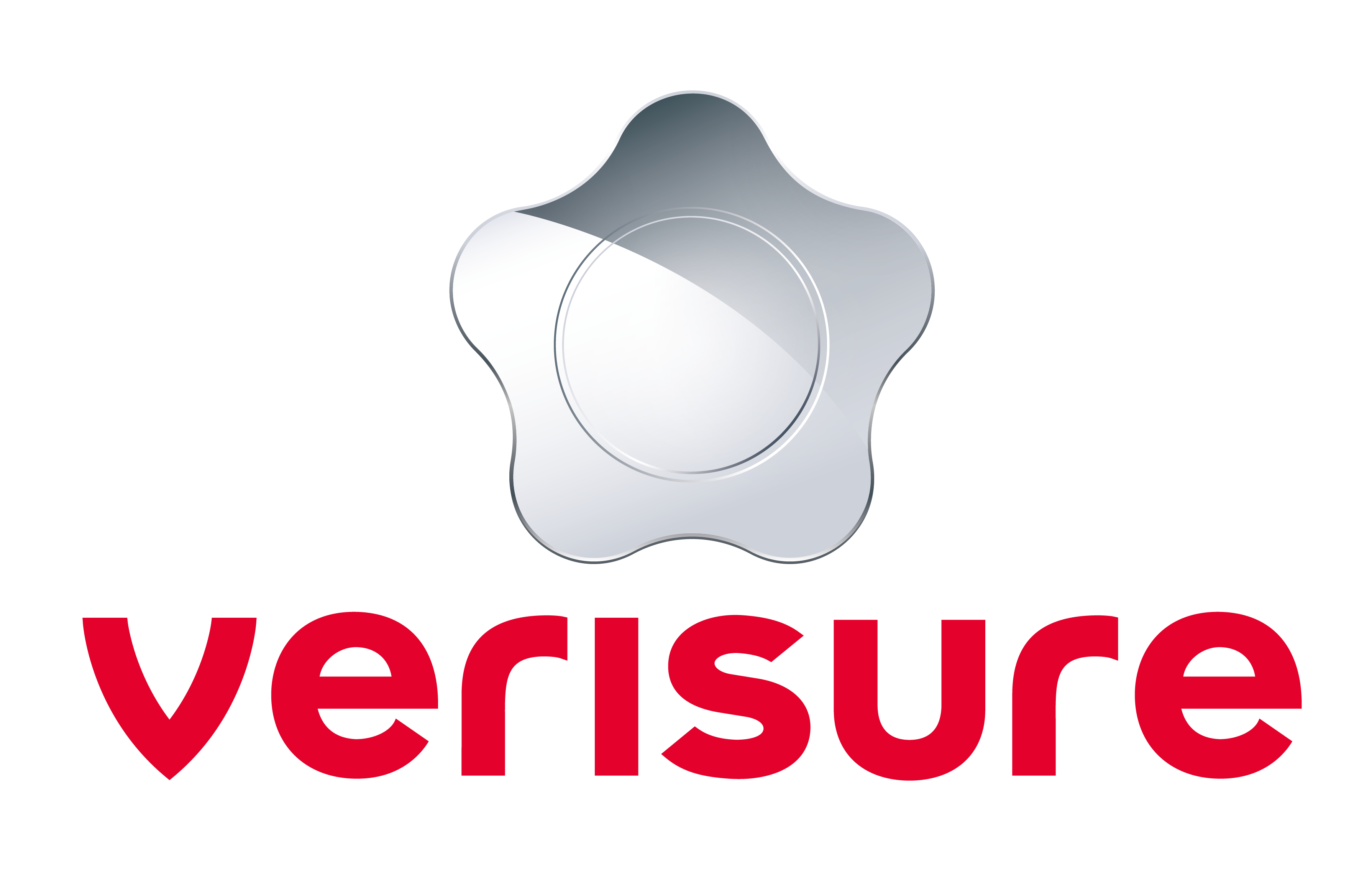 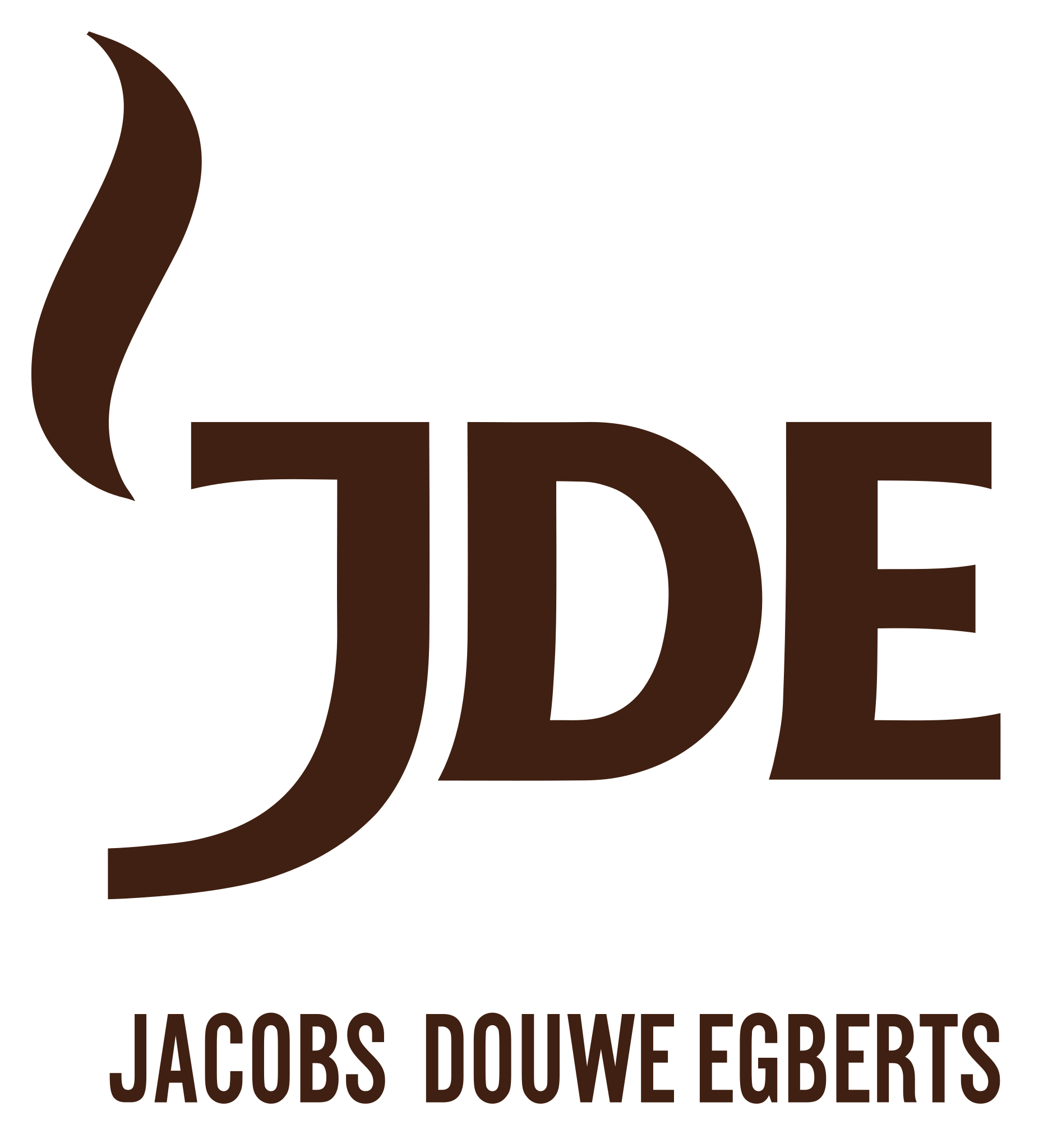 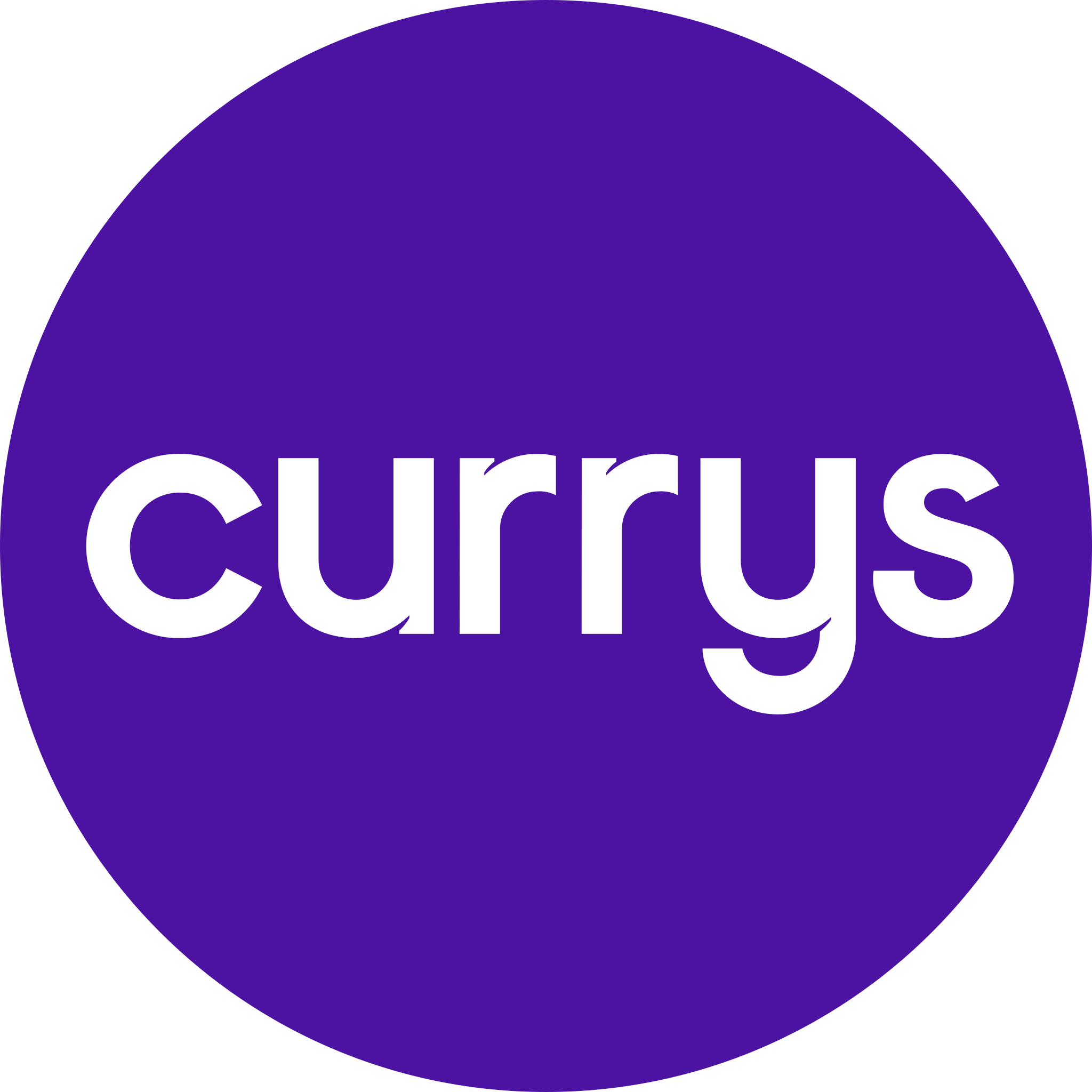 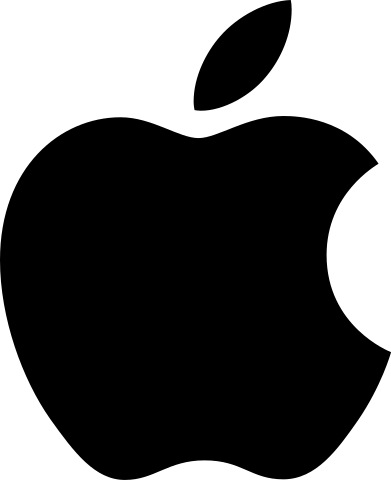 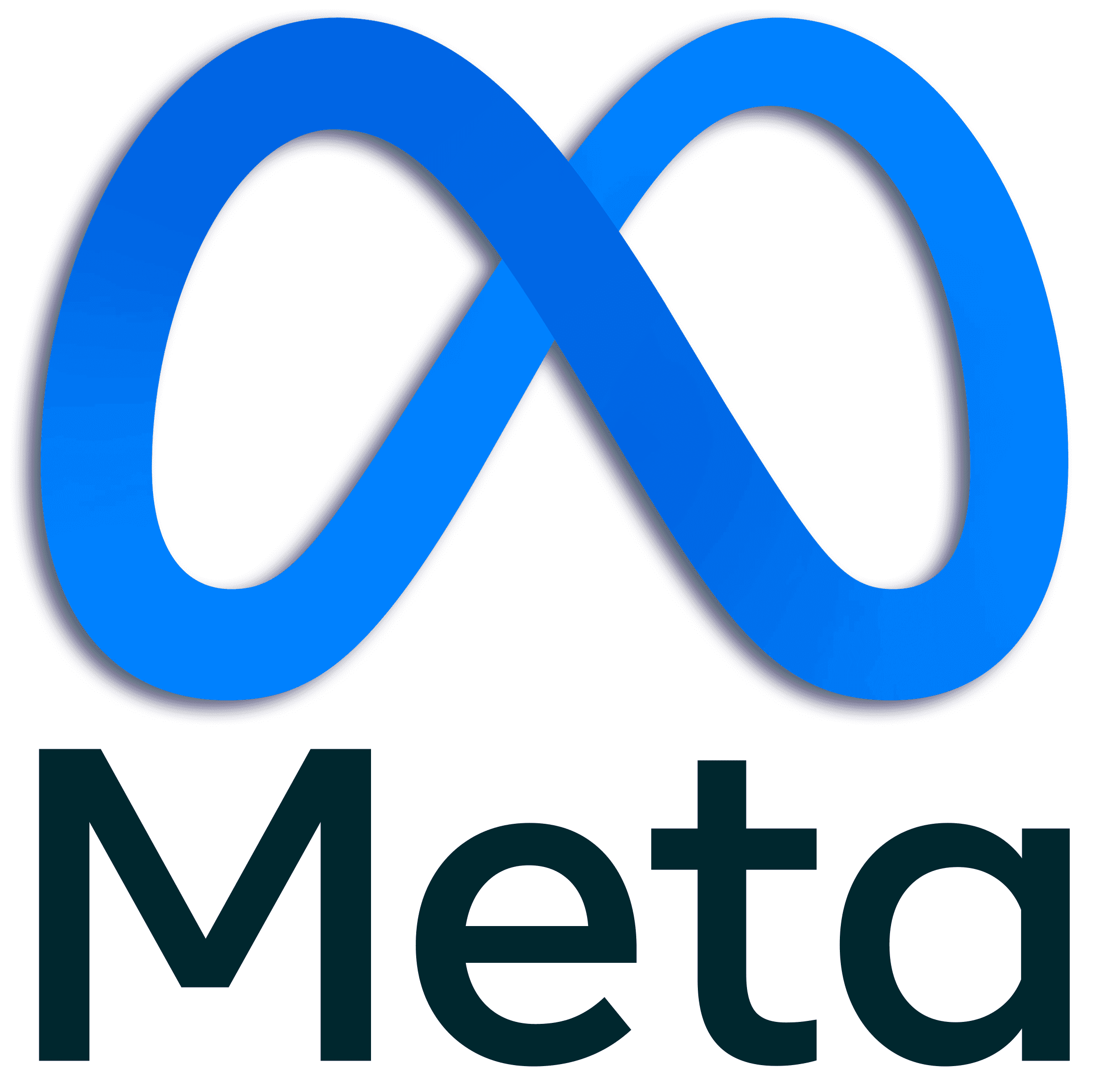 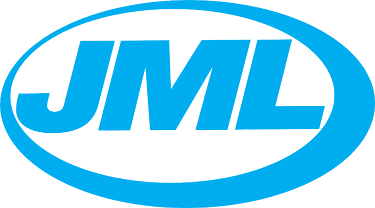 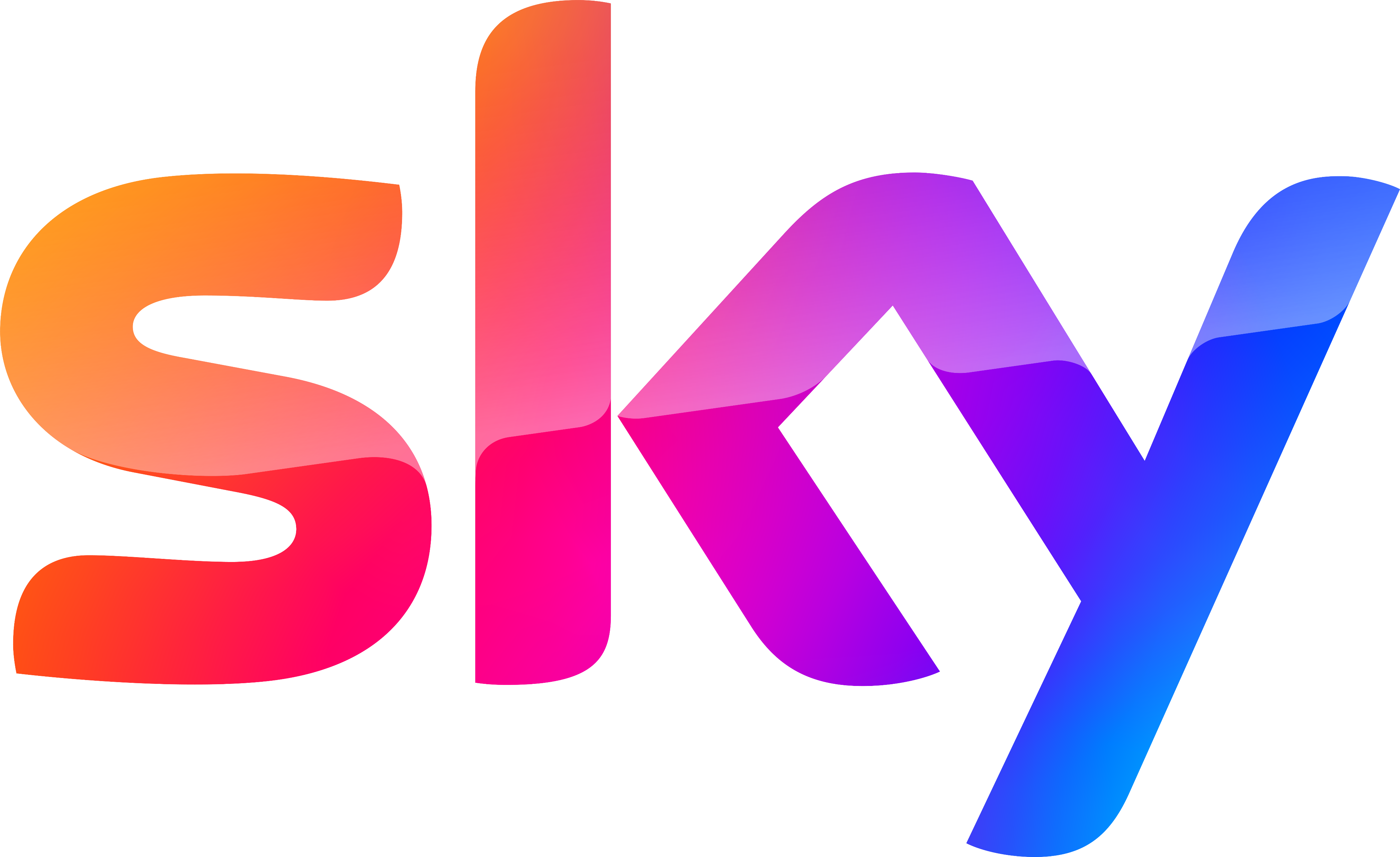 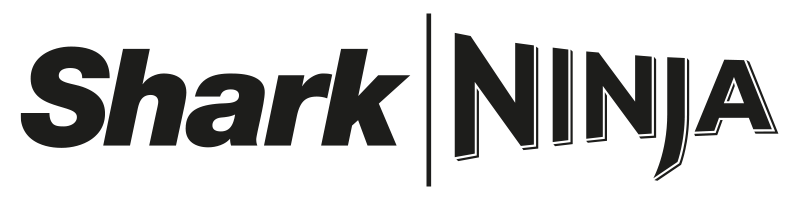 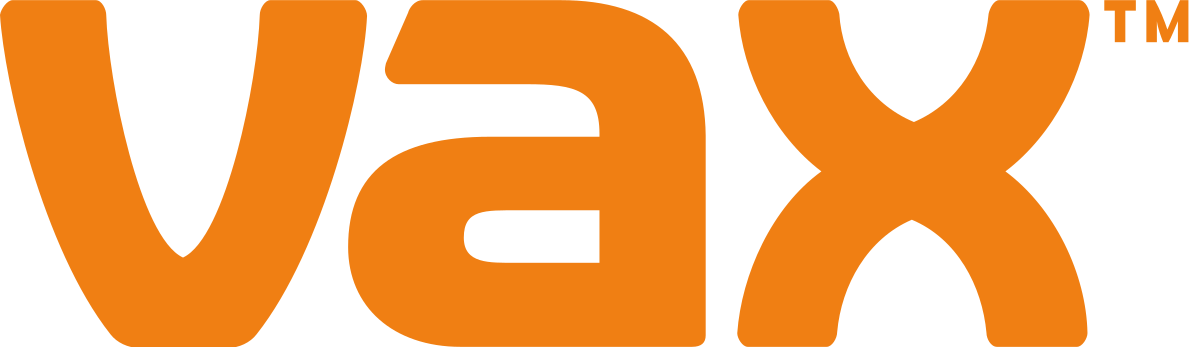 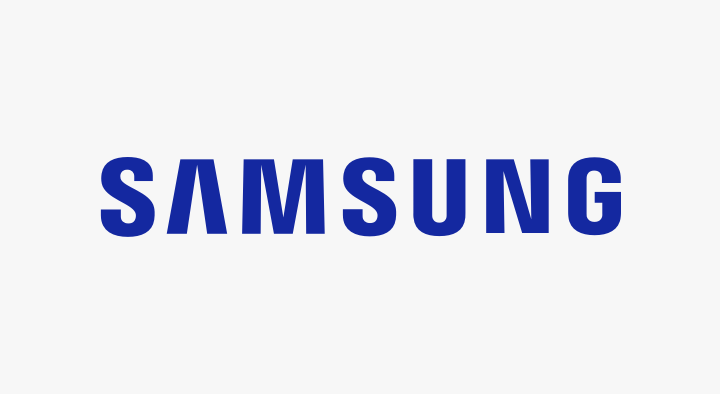 Source: Barb, Q4 2022, All Adults, Impacts (R/W) (million). Top 10 2022 Q4 advertisers by total impacts.
Retail - Advertiser
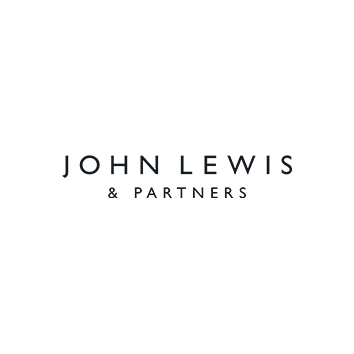 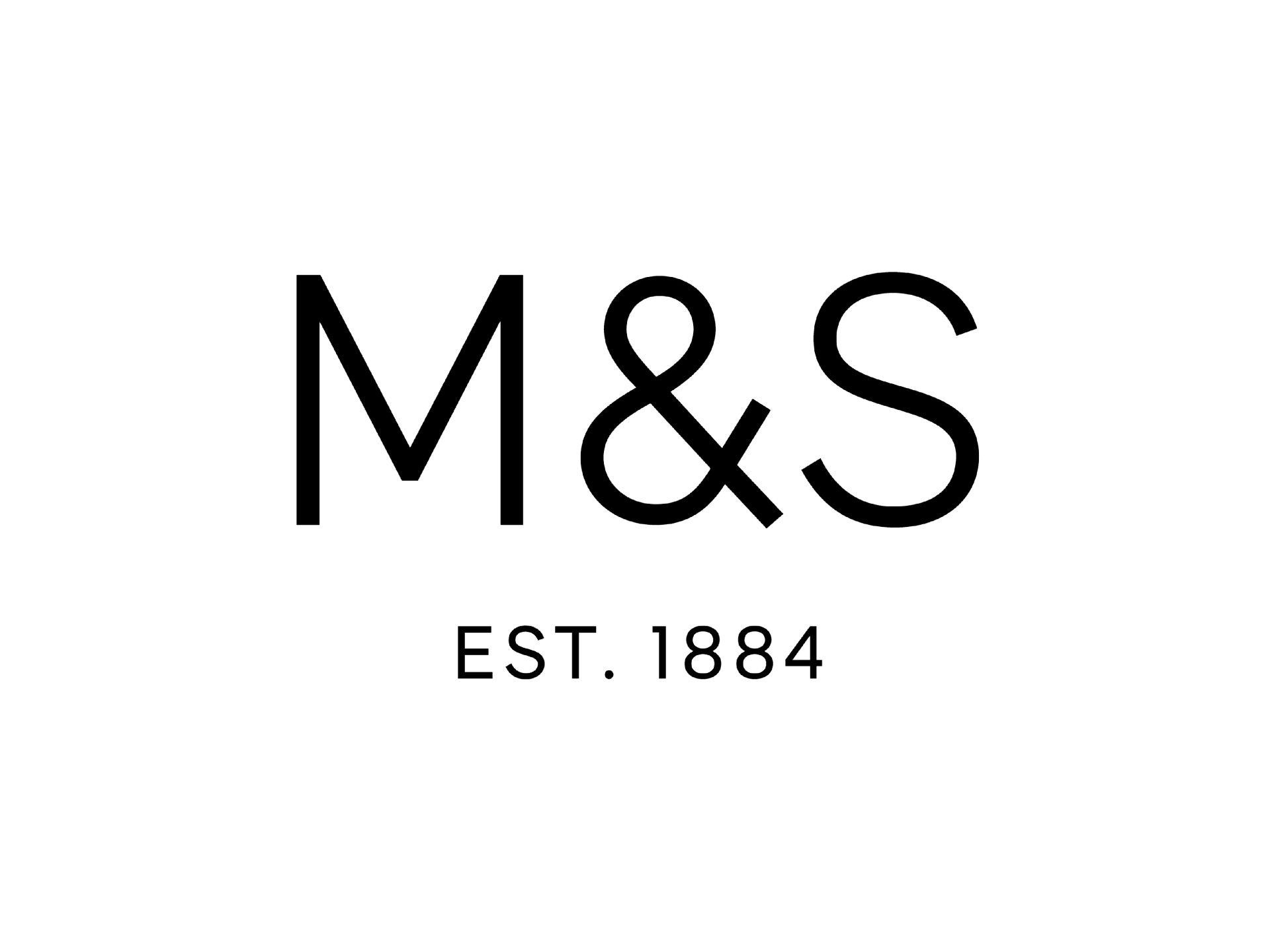 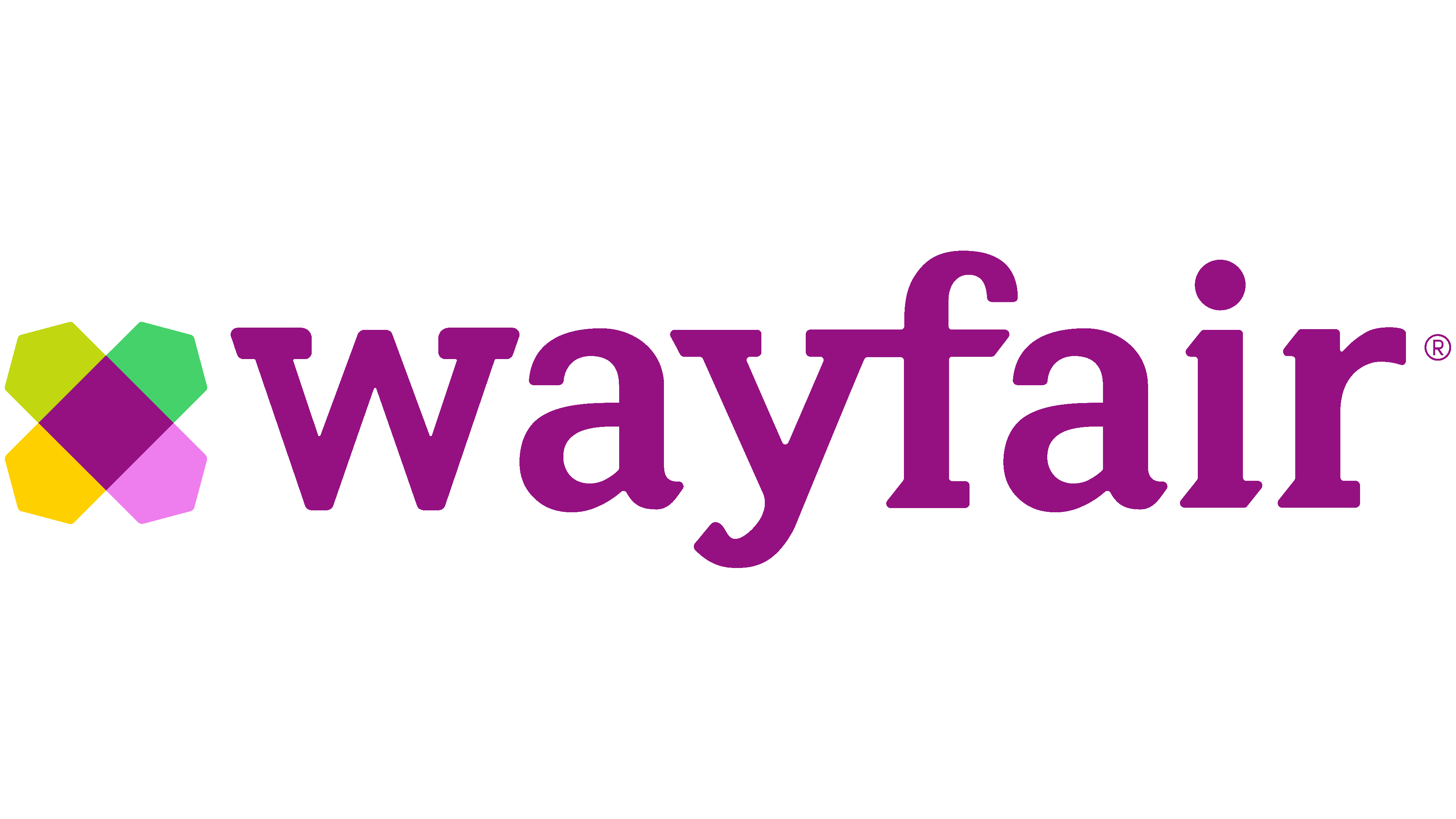 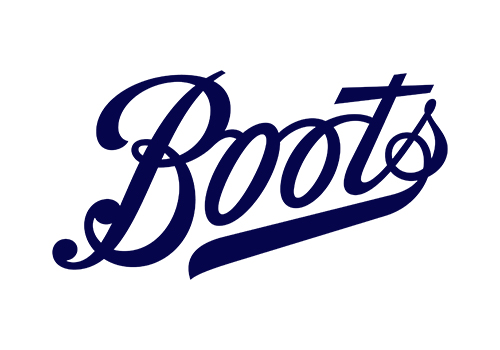 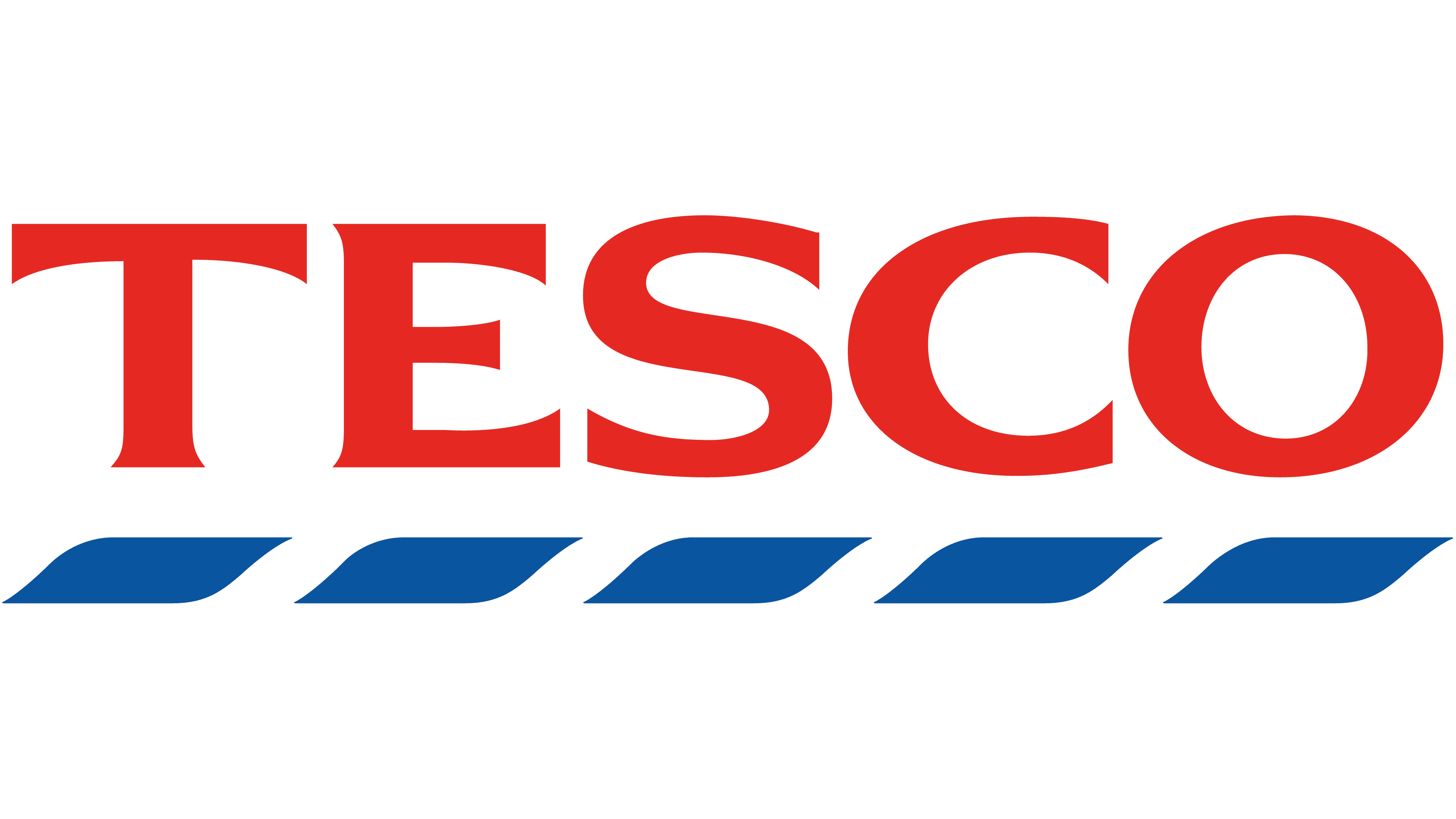 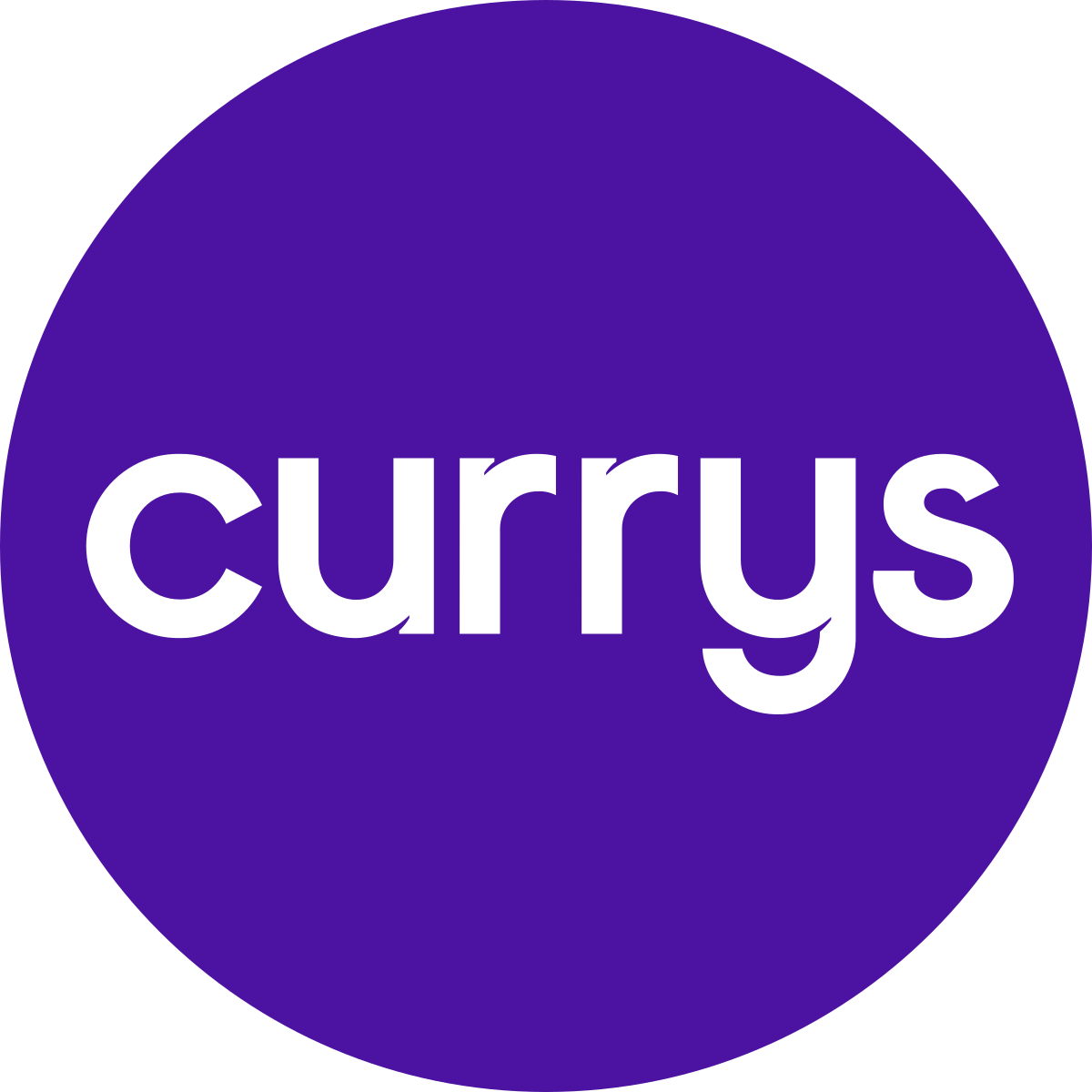 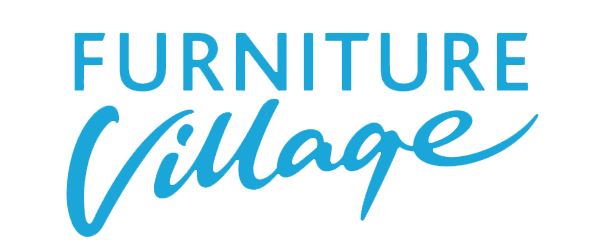 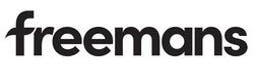 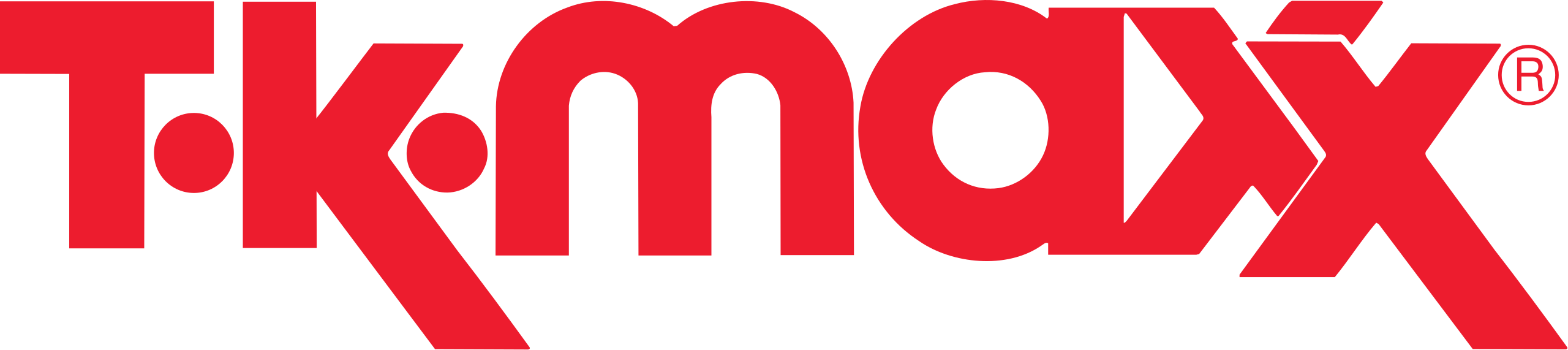 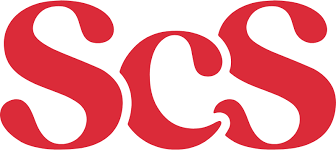 Source: Barb, Q4 2022, All Adults, Impacts (R/W) (million). Top 10 2022 Q4 advertisers by total impacts.
Reach Extenders
Emirates, “Lovers of Sport”
Identifying the ‘Reach Extenders’
Weight of viewing is a key factor 
in incremental reach
‘Middle tier’ of viewers are key to 
BVOD’s incremental reach
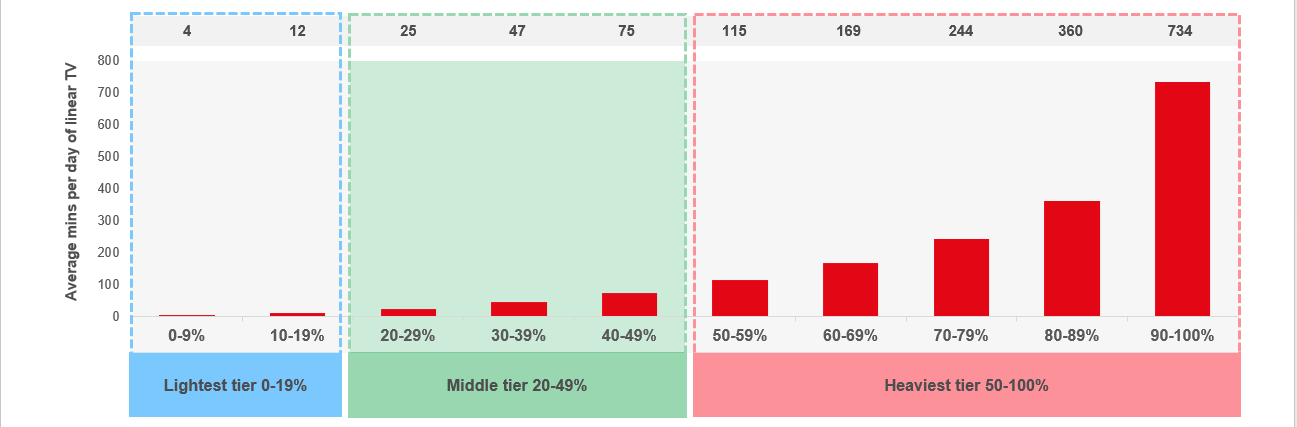 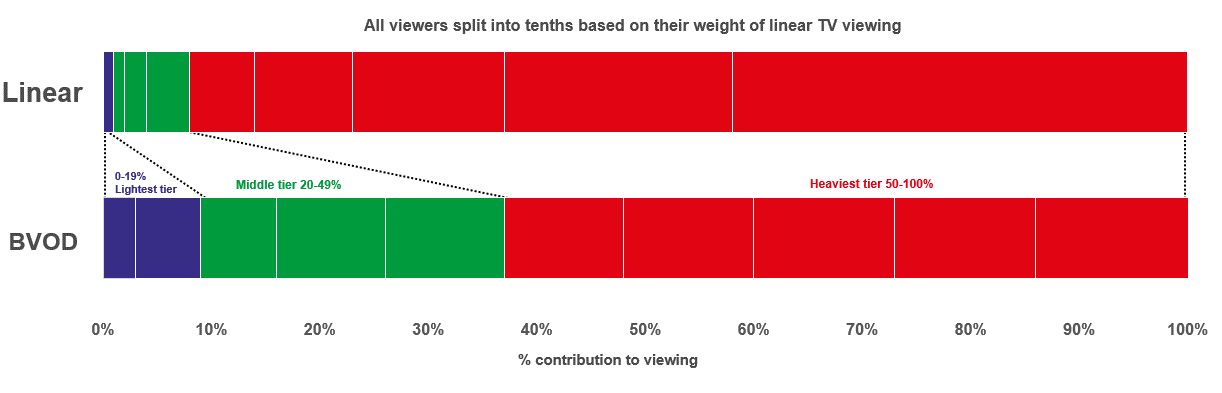 Research from BVOD Almighty divided viewers into deciles based on weekly linear TV viewing. Light viewers are hard to target on TV, while heavy viewers are easily targeted via linear TV, reducing the role of BVOD. PwC’s analysis identifies the ‘middle tier’ as the key segment driving incremental reach via BVOD.
This chart displays the proportion of linear and BVOD consumption for each of the three tiers and their deciles. Notably, the ‘middle tier’, accounting for 7% of linear TV viewing, makes up 28% of BVOD consumption, making them the key audience to extend campaigns through BVOD; we call them the ‘Reach Extenders’.
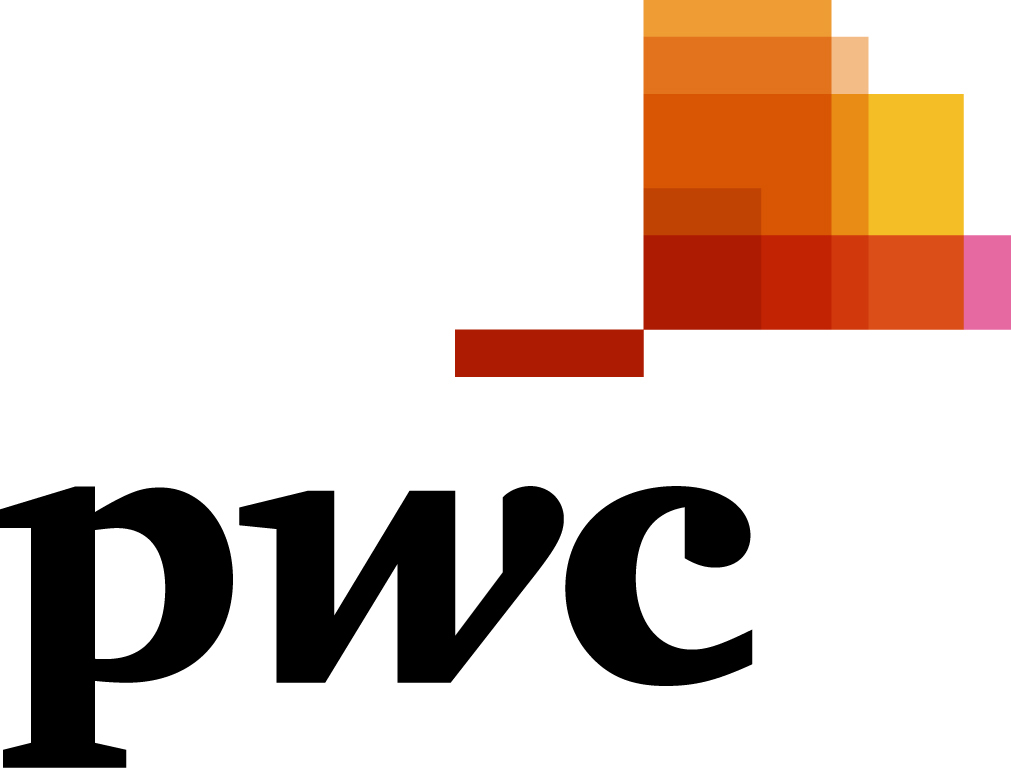 Source: BVOD Almighty
[Speaker Notes: Left Chart: Detailed analysis by PwC has identified a segment that are important drivers of why BVOD is delivering incremental reach.

This chart shows the viewing population split into ten equal groups (deciles) based upon amount of liner TV viewing per week.

The lightest decile averages 4-mins of linear viewing per day.  Up to the heaviest decile who view for 734-minutes (12-hours 14-minutes) per day.

The deciles have been split into three groups:

Lightest tier.  These are very hard to reach on TV (linear or BVOD) and are most likely to be targeted via platforms such as YouTube
Middle tier.
Heaviest tier.  These are quite easy to reach via linear TV and, as a result, BVOD probably has little role to play.

Right Chart: This chart shows for each of the three tiers (and the deciles within them) what proportion of linear and BVOD consumption they account for.

Key to note is that the middle tier (green) proportionally watch a lot of BVOD.  Whilst they account for 7% of linear TV viewing, they make up 28% of BVOD consumption.

This makes them the key audience for extending campaign via the use of BVOD – relatively they are easier to reach via BVOD then linear TV.]
Identifying the ‘Reach Extenders’
Where and when can we effectively reach this valuable audience of ‘Reach Extenders’?


While BVOD excels at reaching this audience there are key programmes and times you’re very likely to reach them across the whole of TV.

‘Reach Extenders’ display a strong affinity for the following genres:
Entertainment
Sport
Films

Their peak viewing hours take place daily from 8-11pm, with a higher likelihood of viewership occurring at the weekend.
BVOD provides good odds of reaching an attractive audience
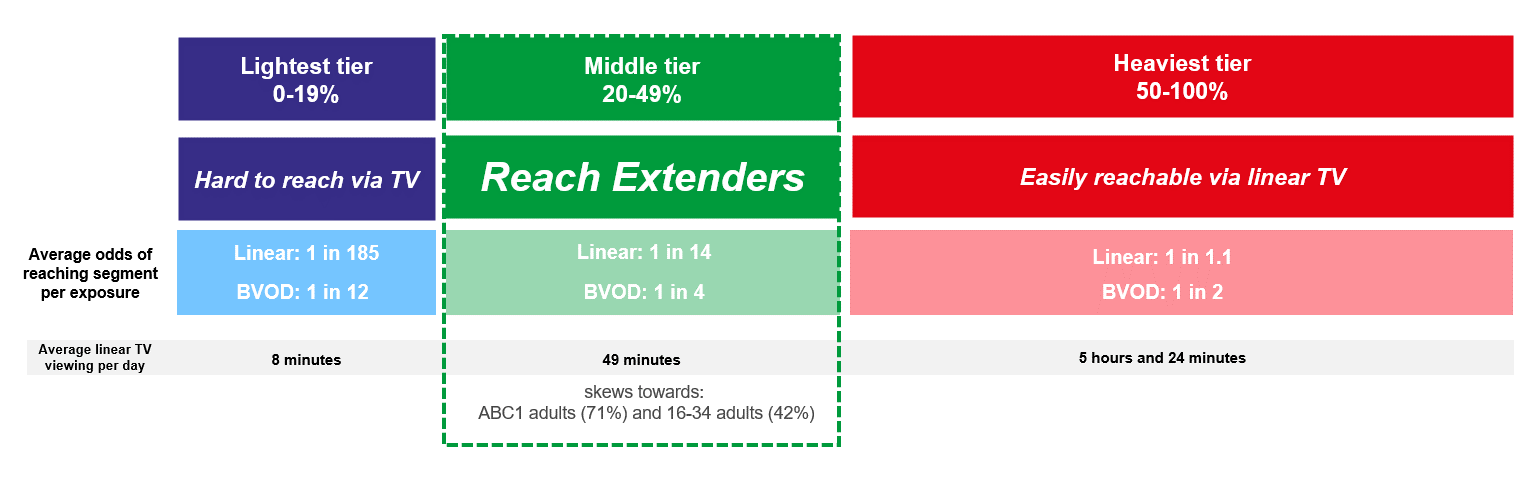 On average, it takes only four impressions to reach a ‘middle tier’ viewer through BVOD, as opposed to 14 impressions on linear. This makes BVOD 3.5 times more efficient in targeting the ‘middle tier’ group, which often consists of younger and upscale viewers, highly sought after by advertisers.
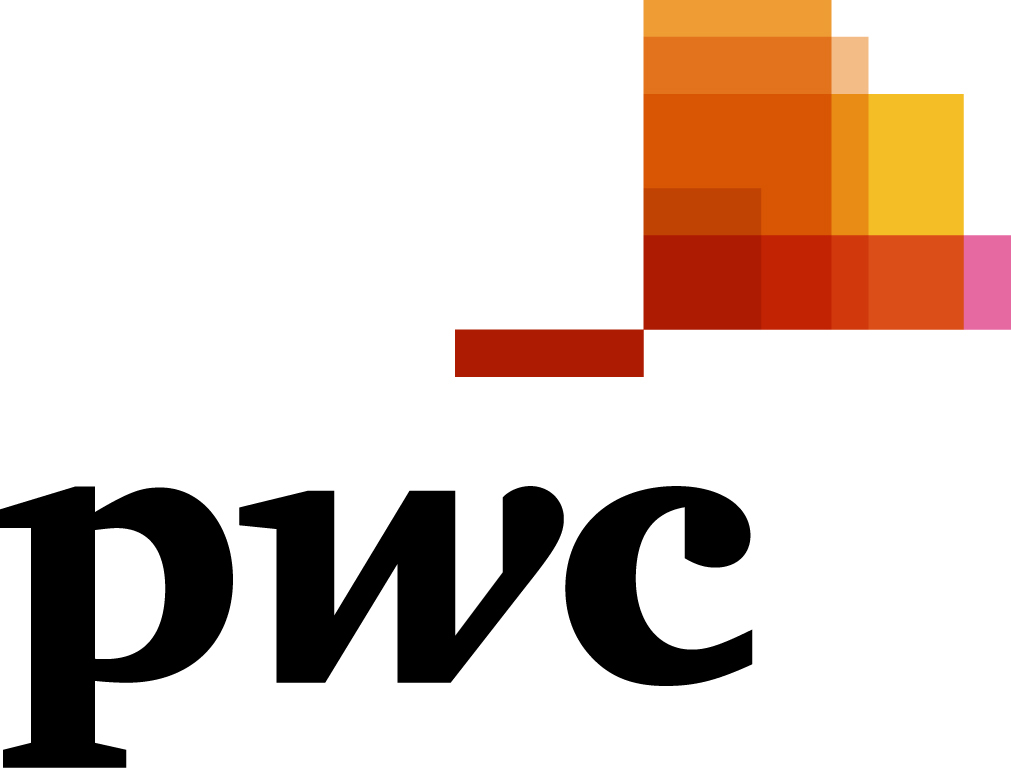 Source: BVOD Almighty
[Speaker Notes: Left Chart: BVOD provides good odds of reaching an attractive audience or to put it another way, for every 14 impressions you buy on linear one person falls into the middle tier group (assuming natural delivery)

But on BVOD, it only takes four impressions to, on average, reach somebody in the middle tier.  As such, on average, using BVOD is three and a half more efficient than linear at reaching the middle tier of viewers.

The middle tier are very attractive audiences for many advertisers (proportionally younger and upscale) and BVOD enables them to be reached in an efficient way.]
Top genres watched by ‘Reach Extenders’
Source: Barb Q4 2022, % of all viewing, index vs all adults.
High indexing entertainment content
Source: Barb Q4 2022, ‘Reach Extender’ index vs all adults, Thinkbox created list of programmes based on volume of viewing and index.
High indexing sport content
Source: Barb Q4 2022, ‘Reach Extender’ index vs all adults, Thinkbox created list of programmes based on volume of viewing and index.
High indexing movie content
Films are popular among the ‘Reach Extender’ audience, but planning for this genre is less straightforward due to the variance in film scheduling. To help, here is a breakdown of which sub-genres the ‘Reach Extenders’ are watching.
Source: Barb Q4 2022, ‘Reach Extender’ index vs all adults, Thinkbox created list of programmes based on volume of viewing and index.
‘Reach Extenders’ aren’t solely limited to high indexing genres
Source: Barb Q4 2022, ‘Reach Extender’ index vs all adults, Thinkbox created list of programmes based on volume of viewing and index.
When to target the ‘Reach Extenders’
Source: Barb Q4 2022, commercial linear & BVOD, ‘Reach Extender’ index vs all adults.
TV Viewing Overview Q4 2022
Now TV, “Toughest Critic”
Q4 2022 linear TV facts & figures
Total TV weekly reach %
Total TV viewed per day
Commercial TV viewed per day
Impacts
Individuals
Adults
ABC1 adults
16-34
Men
Women
Housepersons with children
Sources: Barb Q4 2022, industry standard TV viewing in-home on a TV set. Reach 3min+. 30” equivalent impacts.
[Speaker Notes: Q4 2022 linear TV figures for weekly reach, impacts, total TV viewing hours and commercial TV viewing hours]
Q4 2022 – Cover guide – ABC1 Ads
Source: Barb BVOD Planner (2022, 6 weeks 41-46) / natural delivery / station average prices. FIFA World Cup began 20th Nov.
Q4 2022 – Cover guide – 16-34
Source: Barb BVOD Planner (2022, 6 weeks 41-46) / natural delivery / station average prices. FIFA World Cup began 20th Nov.
Q4 2022 – Cover guide – Housepersons with children
Source: Barb BVOD Planner (2022, 6 weeks 41-46) / natural delivery / station average prices. FIFA World Cup began on 20th Nov.
Programming Q4 2022
KFC, “Delivery”
Programming Highlights – Q4 2022
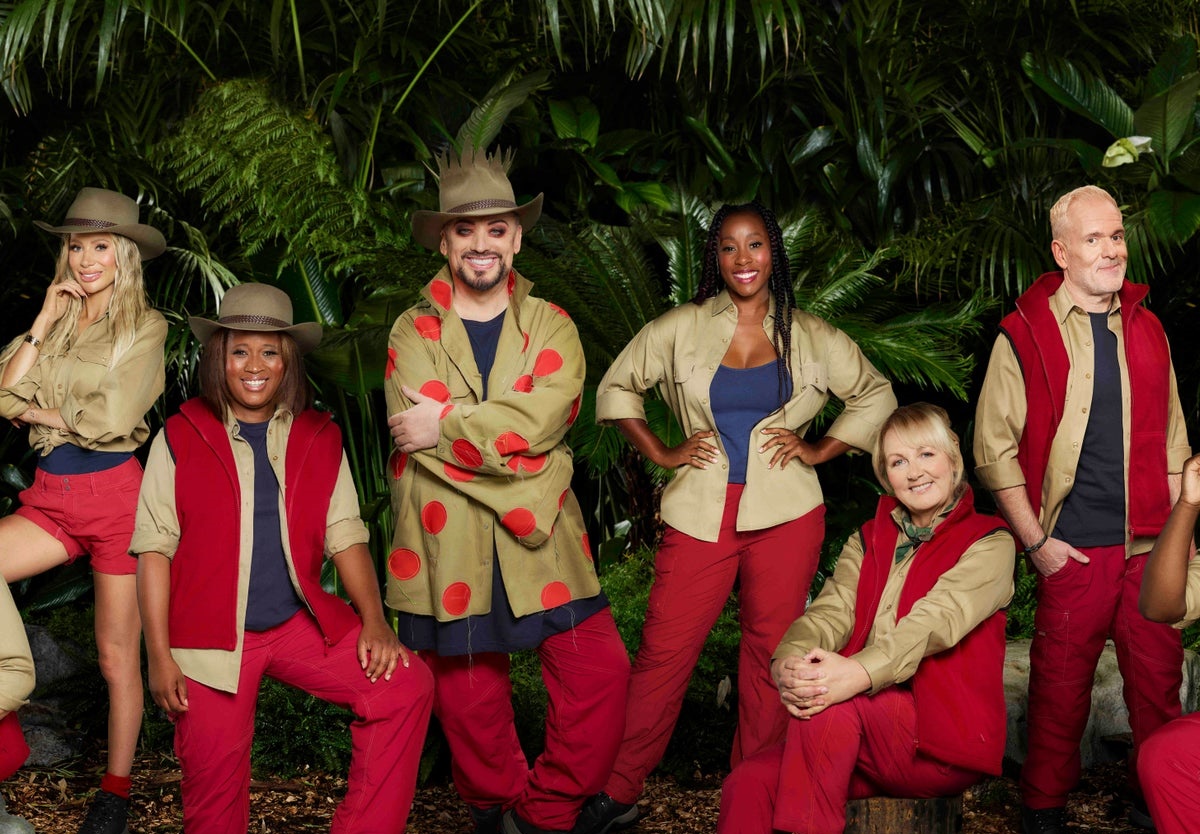 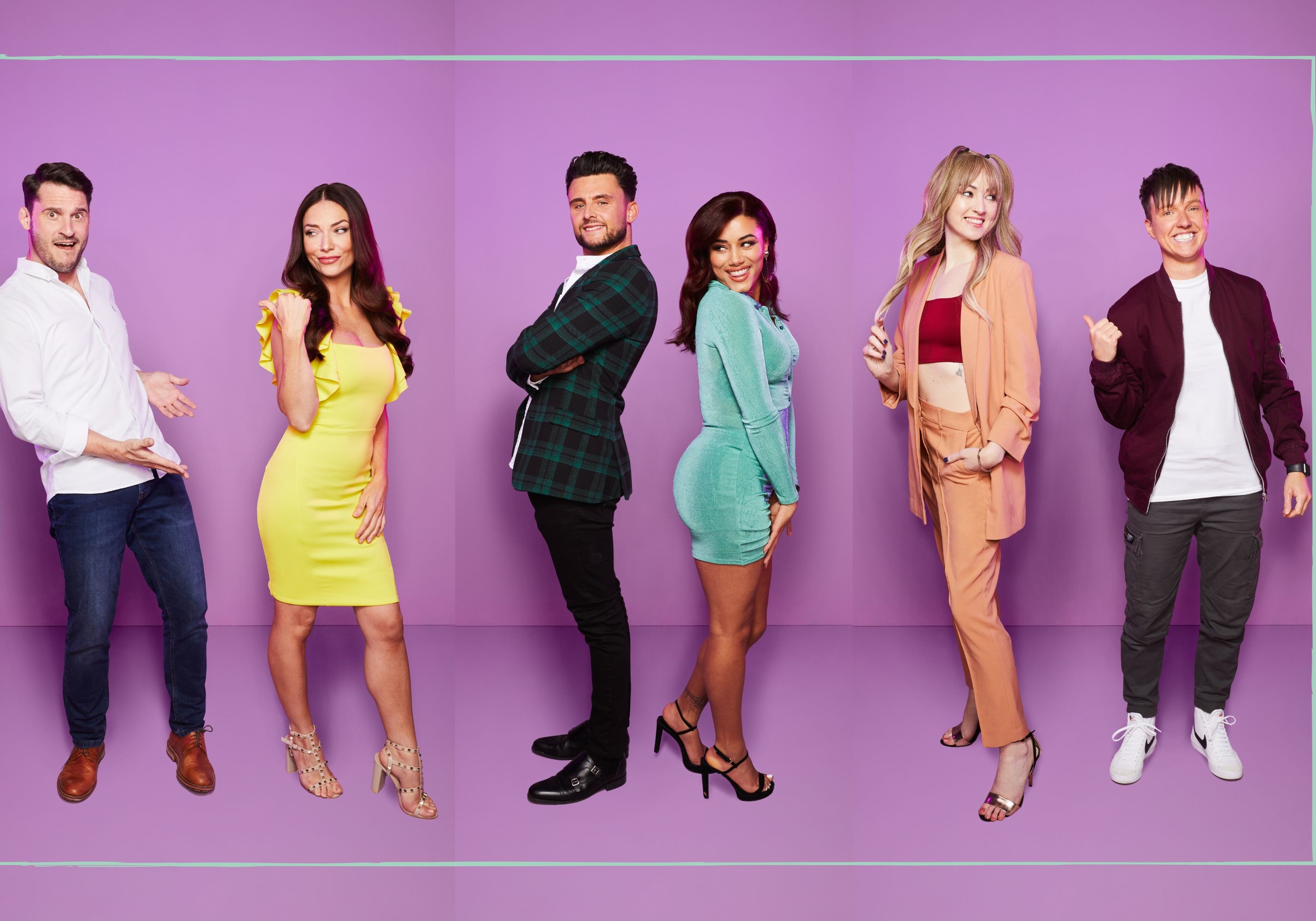 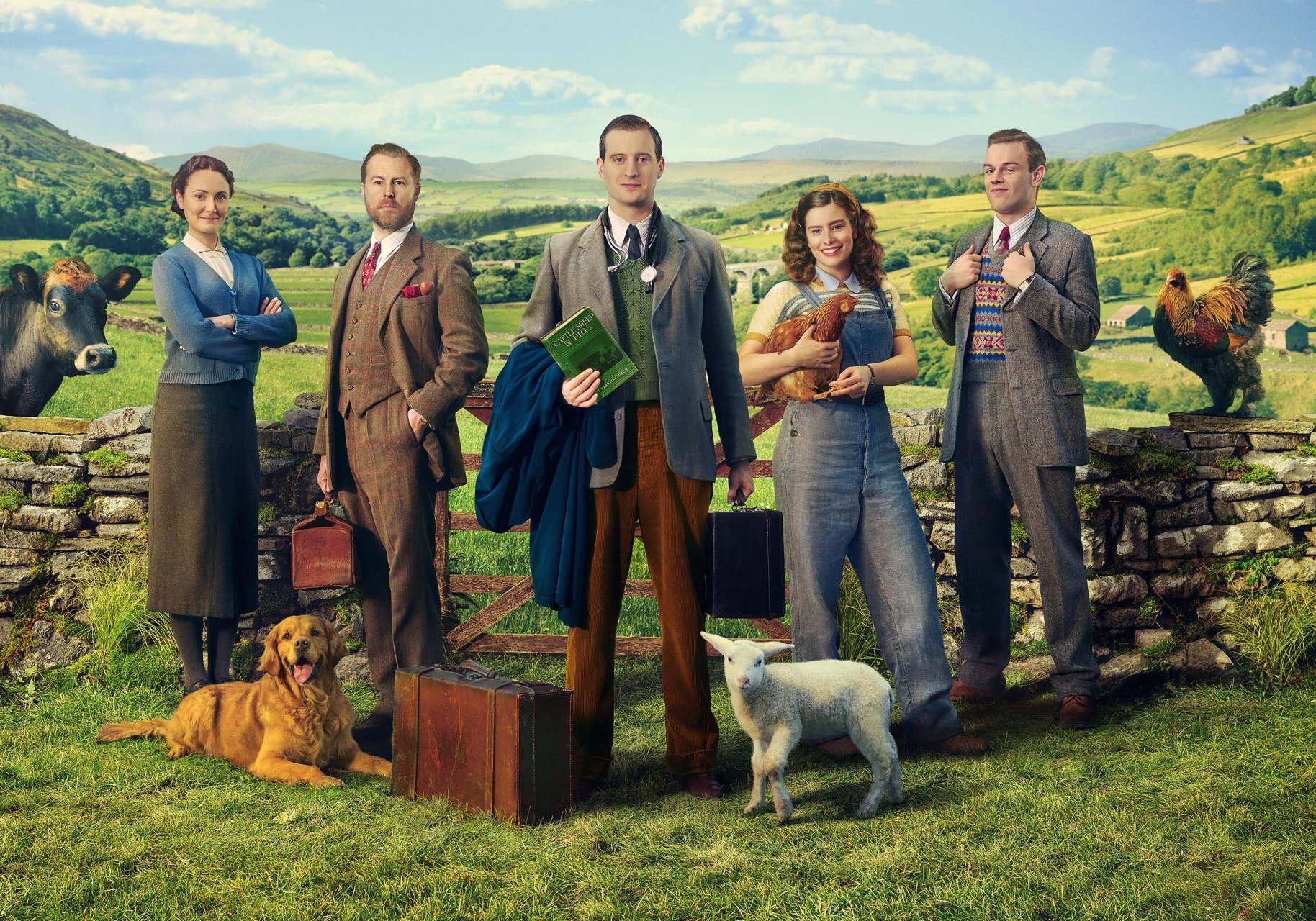 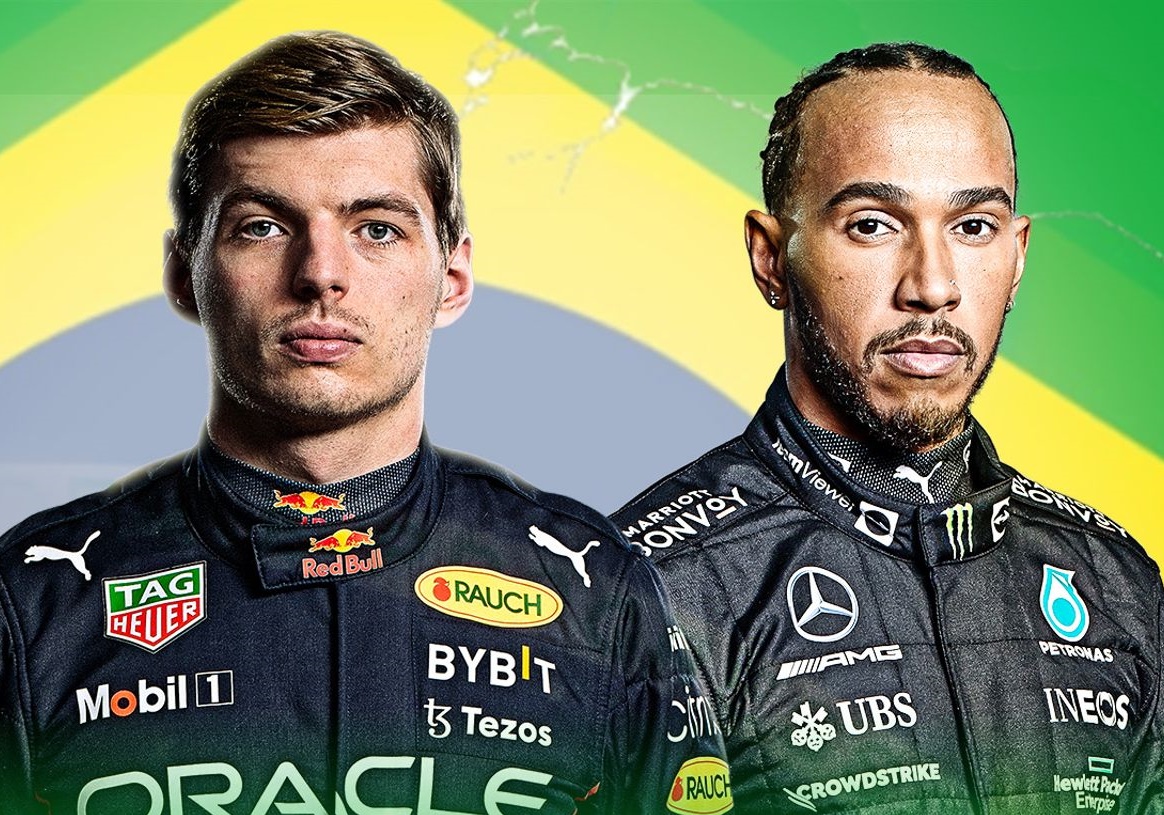 I’m a Celebrity... Get Me Out of Here! ITV1, 6 Nov

Average Audience
Individuals: 11,895,900
Adults: 11,222,700
ABC1 Ads: 6,021,400
16-34: 2,767,500
HP+CH: 1,895,000
Married at First Sight UK
E4, 3 Oct

Average Audience
Individuals: 2,262,200
Adults: 2,214,800
ABC1 Ads: 1,399,500
16-34: 690,000
HP+CH: 400,000
All Creatures Great and Small
Channel 5, 23 Dec

Average Audience
Individuals: 3,825,000
Adults: 3,743,200
ABC1 Ads: 2,190,700
16-34: 111,200
HP+CH: 102,000
Brazilian F1 GP
Sky Sports F1, 13 Nov

Average Audience
Individuals:1,718,800
Adults: 1,644,300
ABC1 Ads: 932,700
16-34: 458,900
HP+CH: 151,400
Source: Barb, Q4 2022. Average audience figures - Consolidated, Top performing episode of series (if applicable)
Drama - Programming Highlights
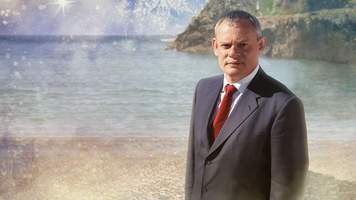 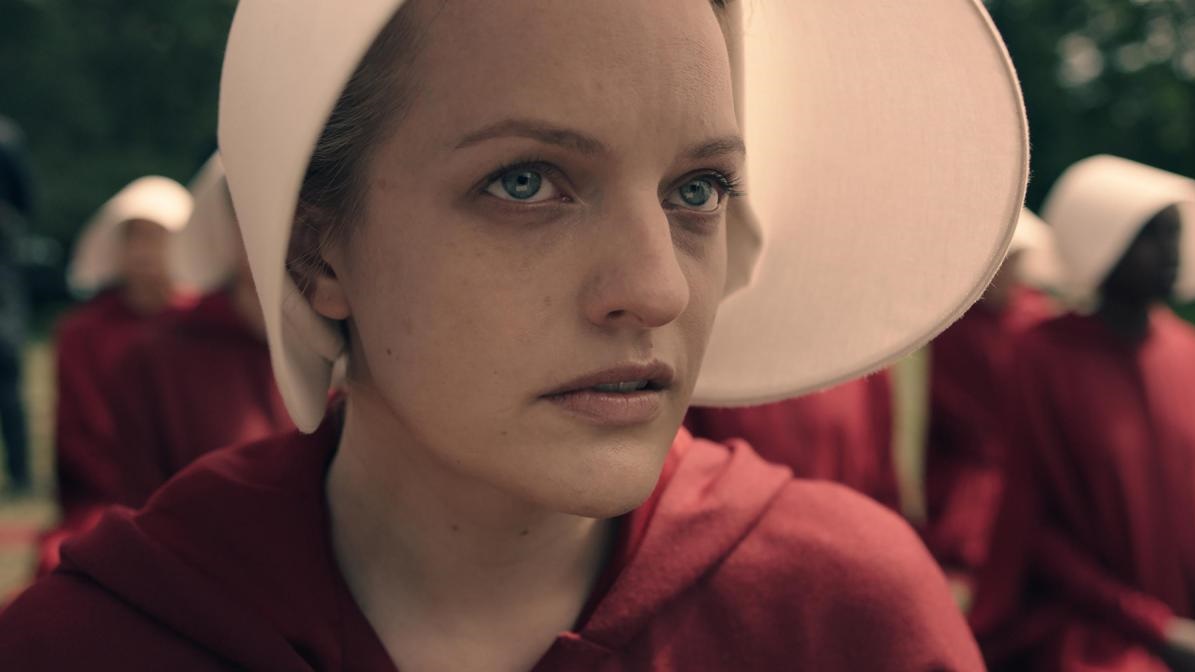 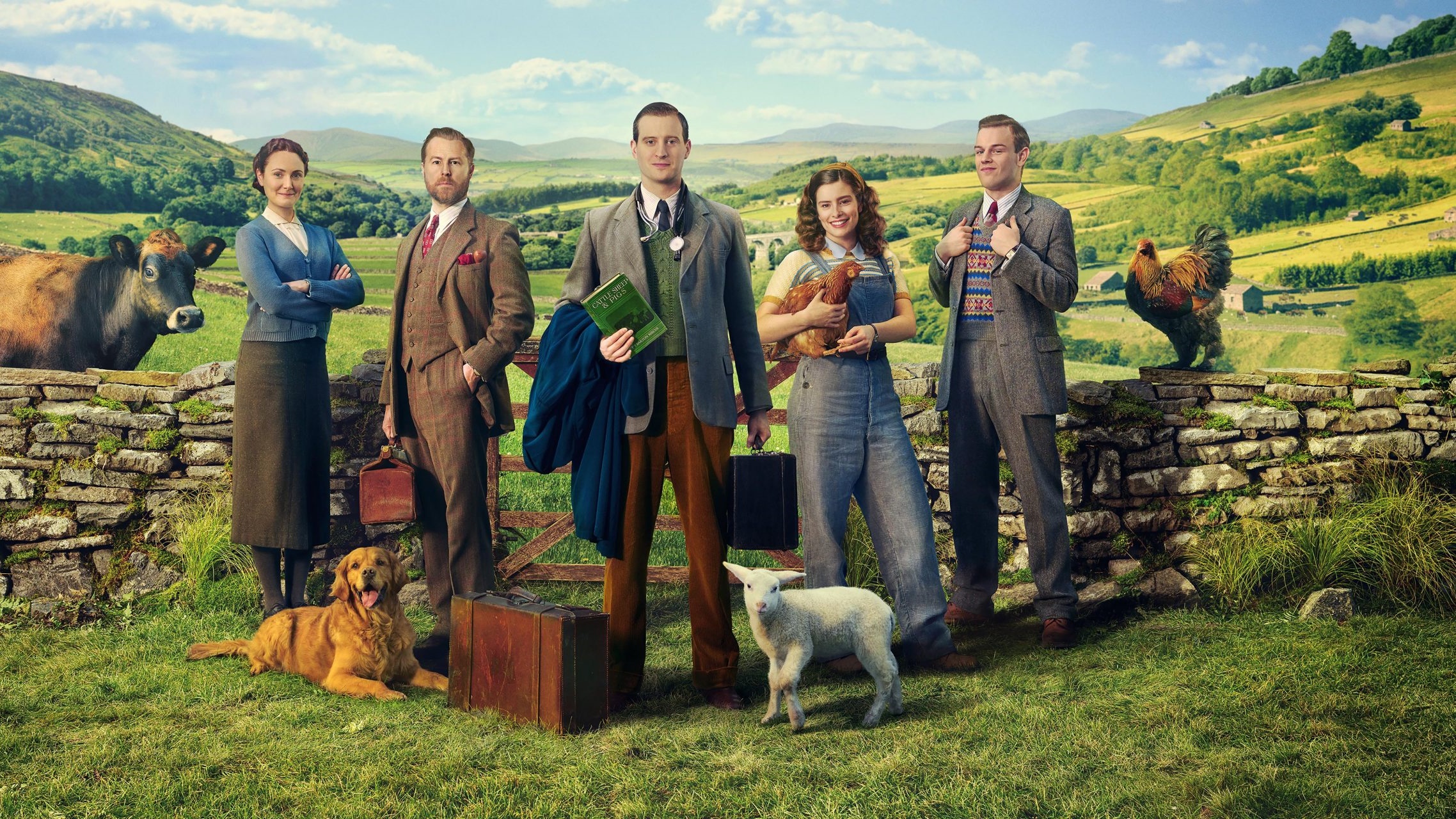 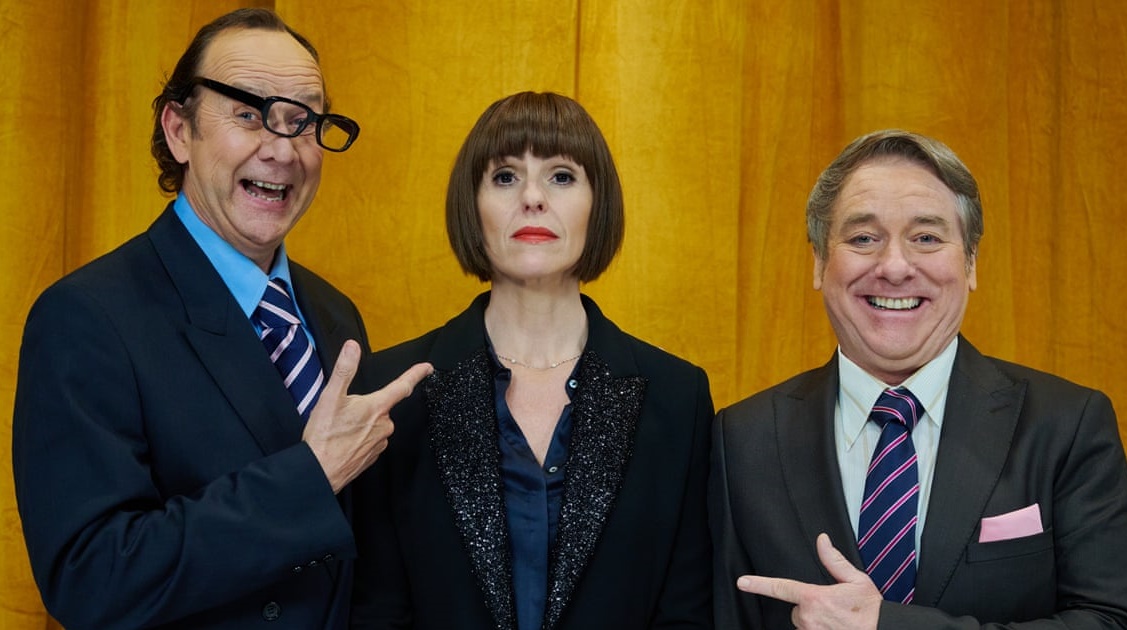 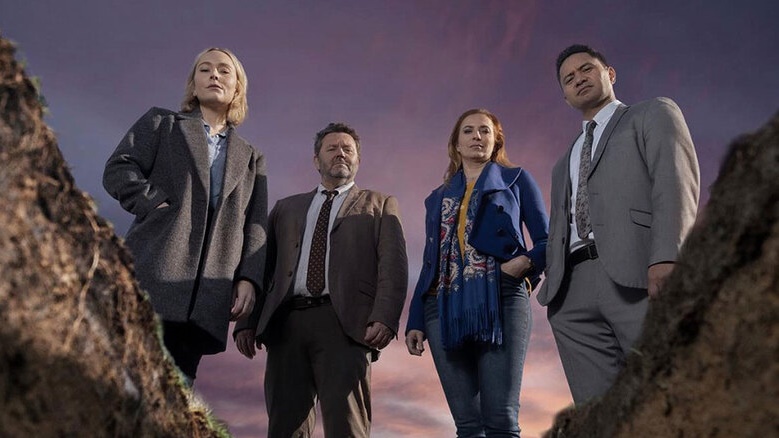 Doc Martin 
ITV1, 26 Oct


Average Audience
Individuals: 6,011,000
Adults: 5,977,400
ABC1 Ads: 3,134,700
16-34: 209,600
HP+CH: 170,600
The Handmaid's Tale Channel 4, 23 Oct


Average Audience
Individuals: 1,697,200
Adults: 1,644,900
ABC1 Ads: 1,089,000
16-34: 265,100
HP+CH: 253,600
All Creatures Great and Small 
Channel 5, 23 Dec

Average Audience
Individuals: 3,825,000
Adults: 3,743,200
ABC1 Ads: 2,190,700
16-34: 111,200
HP+CH: 102,000
Christmas Carole 
Sky Atlantic, 23 Dec


Average Audience
Individuals: 2,098,600
Adults: 2,025,400
ABC1 Ads: 1,376,800
16-34: 802,300
HP+CH: 318,800
The Brokenwood Mysteries 
Drama, 13 Jul

Average Audience
Individuals: 732,800
Adults: 724,400
ABC1 Ads: 366,300
16-34: 3,500
HP+CH: 4,900
Source: Barb, Q4 2022. Average audience figures - Consolidated, Top performing episode of series (if applicable)
Entertainment - Programming Highlights
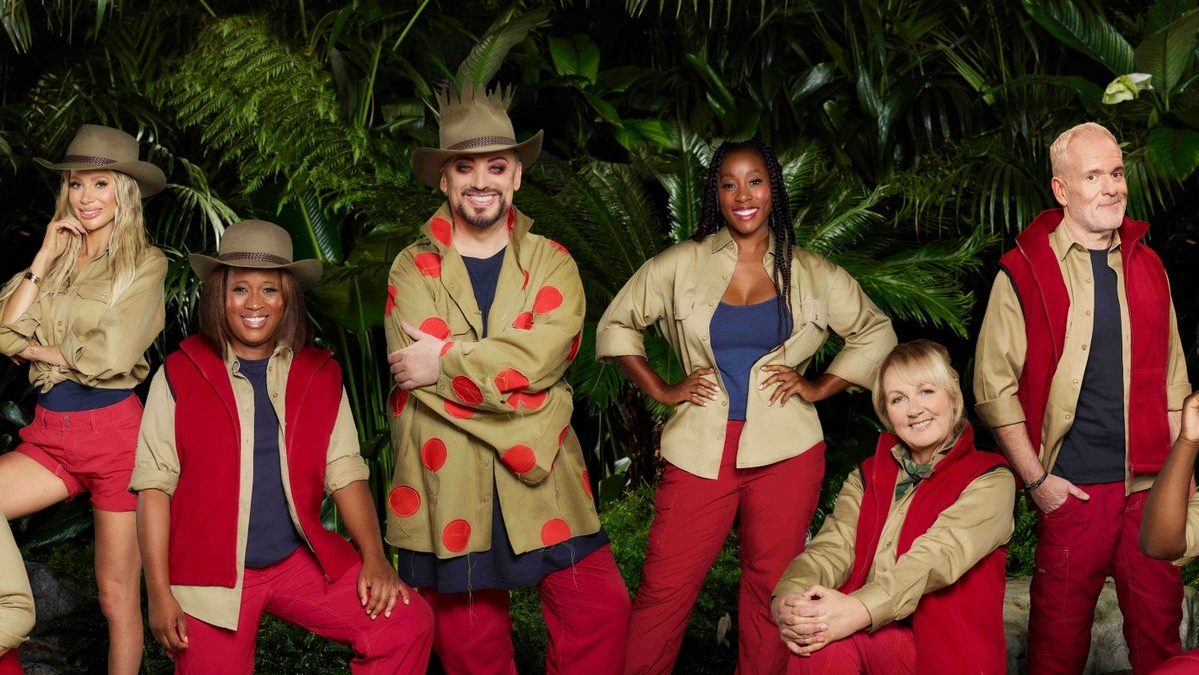 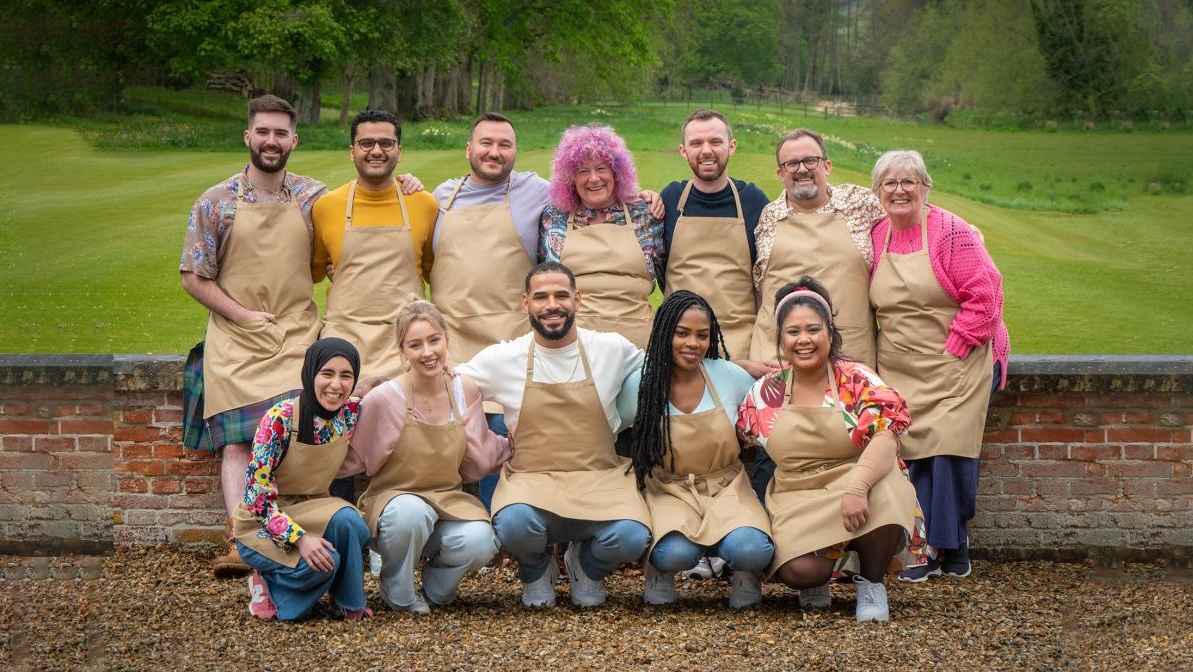 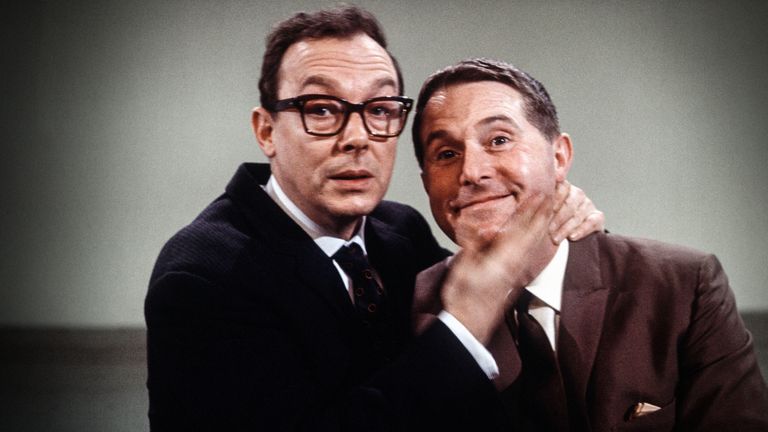 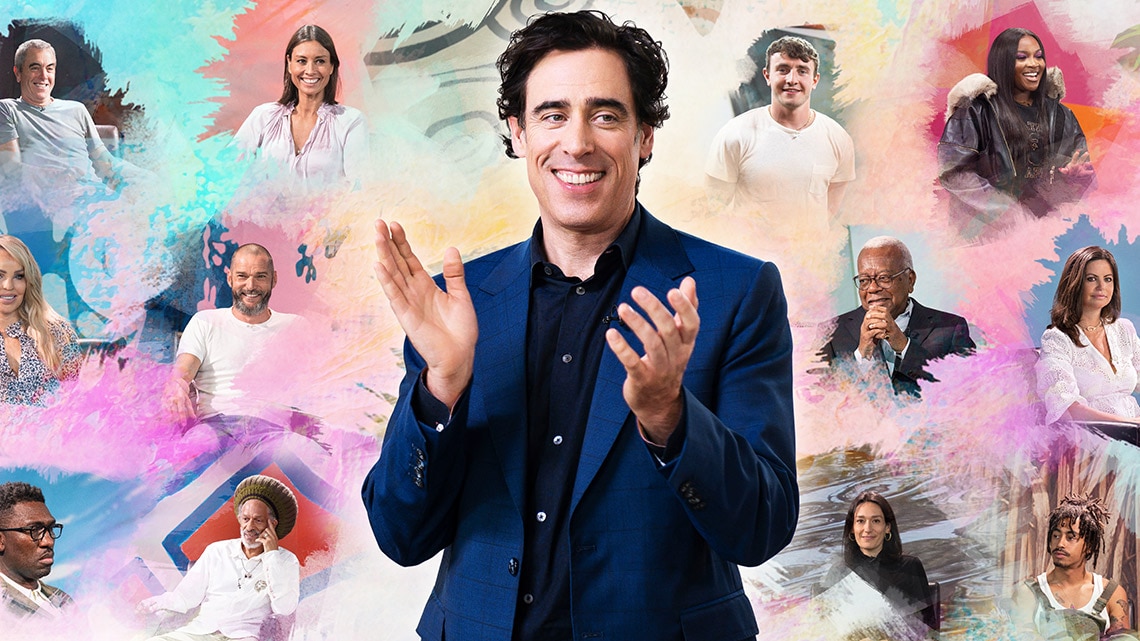 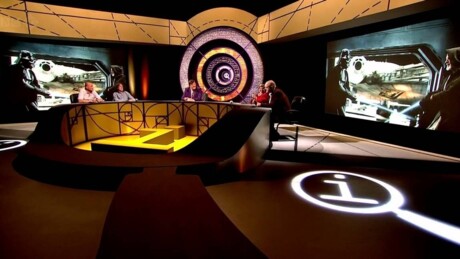 I'm a Celebrity... Get Me Out of Here! 
ITV1, 6 Nov

Average Audience
Individuals: 11,895,900
Adults: 11,222,700
ABC1 Ads: 6,021,400
16-34: 2,767,500
HP+CH: 1,895,000
The Great British Bake Off
Channel 4, 11 Oct


Average Audience
Individuals: 8,030,000
Adults: 7,564,900
ABC1 Ads: 5,175,500
16-34: 1,670,600
HP+CH: 1,248,100
Morecambe & Wise's 30 Funniest Moments Channel 5, 5 Nov

Average Audience
Individuals: 1,028,500
Adults: 1,019,700
ABC1 Ads: 515,200
16-34: 52,200
HP+CH: 21,500
Portrait Artist of the Year
Sky Arts, 12 Oct


Average Audience
Individuals: 520,300
Adults: 515,800
ABC1 Ads: 381,400
16-34: 10,300
HP+CH: 36,800
QI XL
Dave, 31 Oct


Average Audience
Individuals: 437,200
Adults: 434,400
ABC1 Ads: 240,700
16-34: 46,600
HP+CH: 26,700
Source: Barb, Q4 2022. Average audience figures - Consolidated, Top performing episode of series (if applicable)
Sports - Programming Highlights
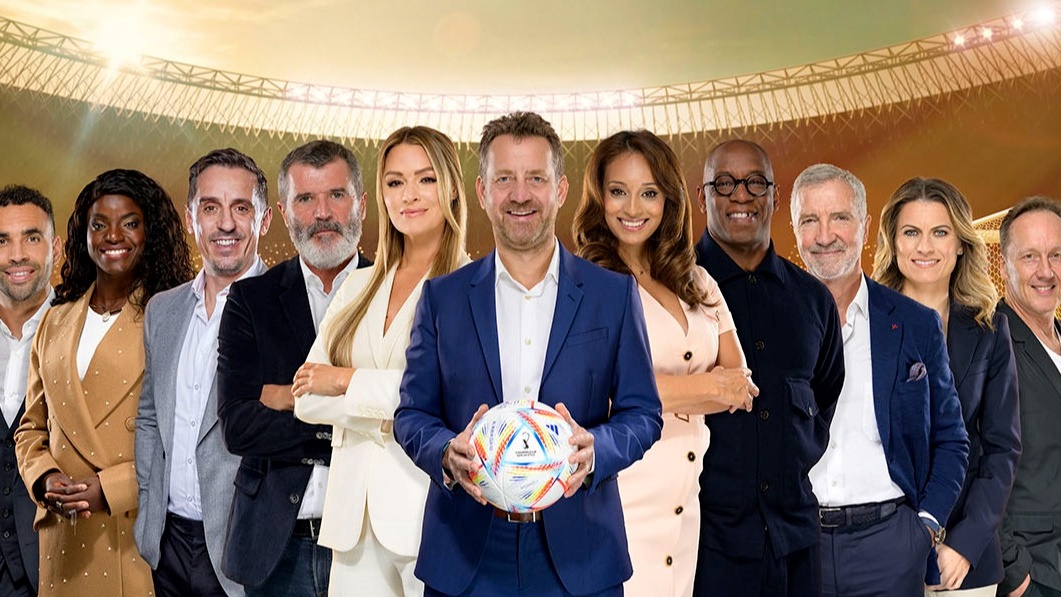 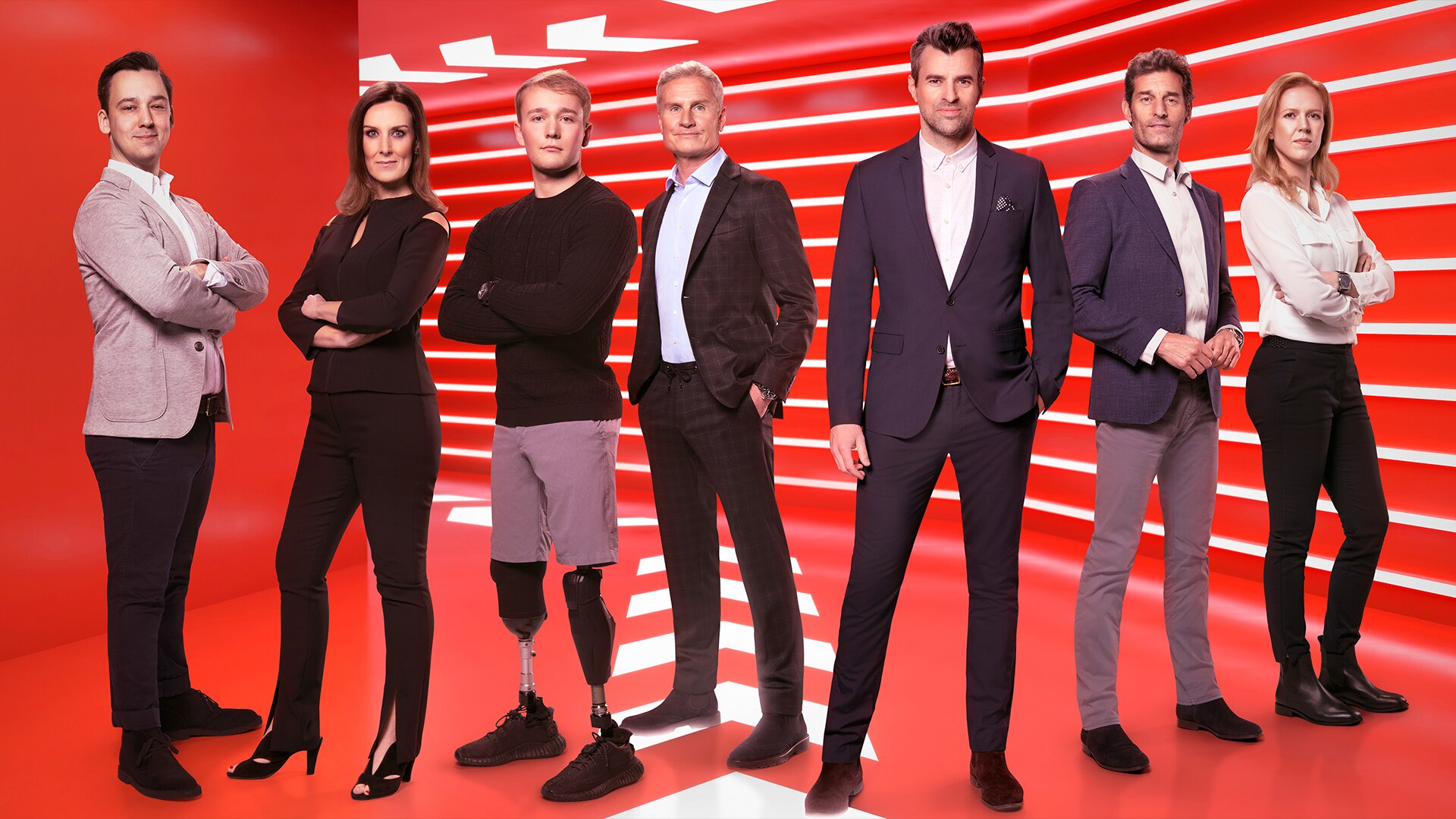 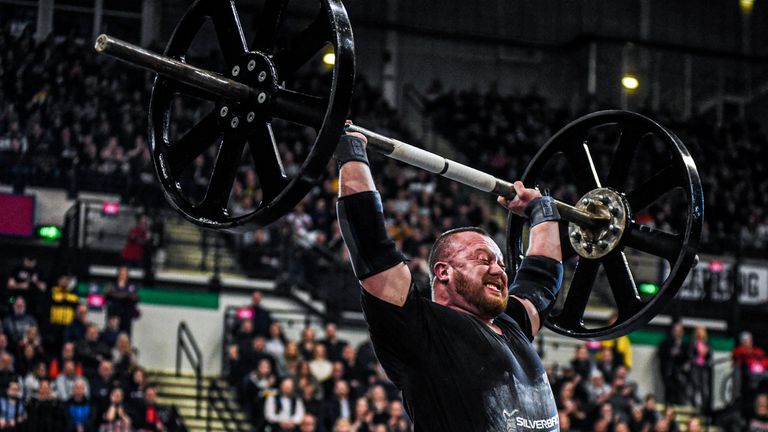 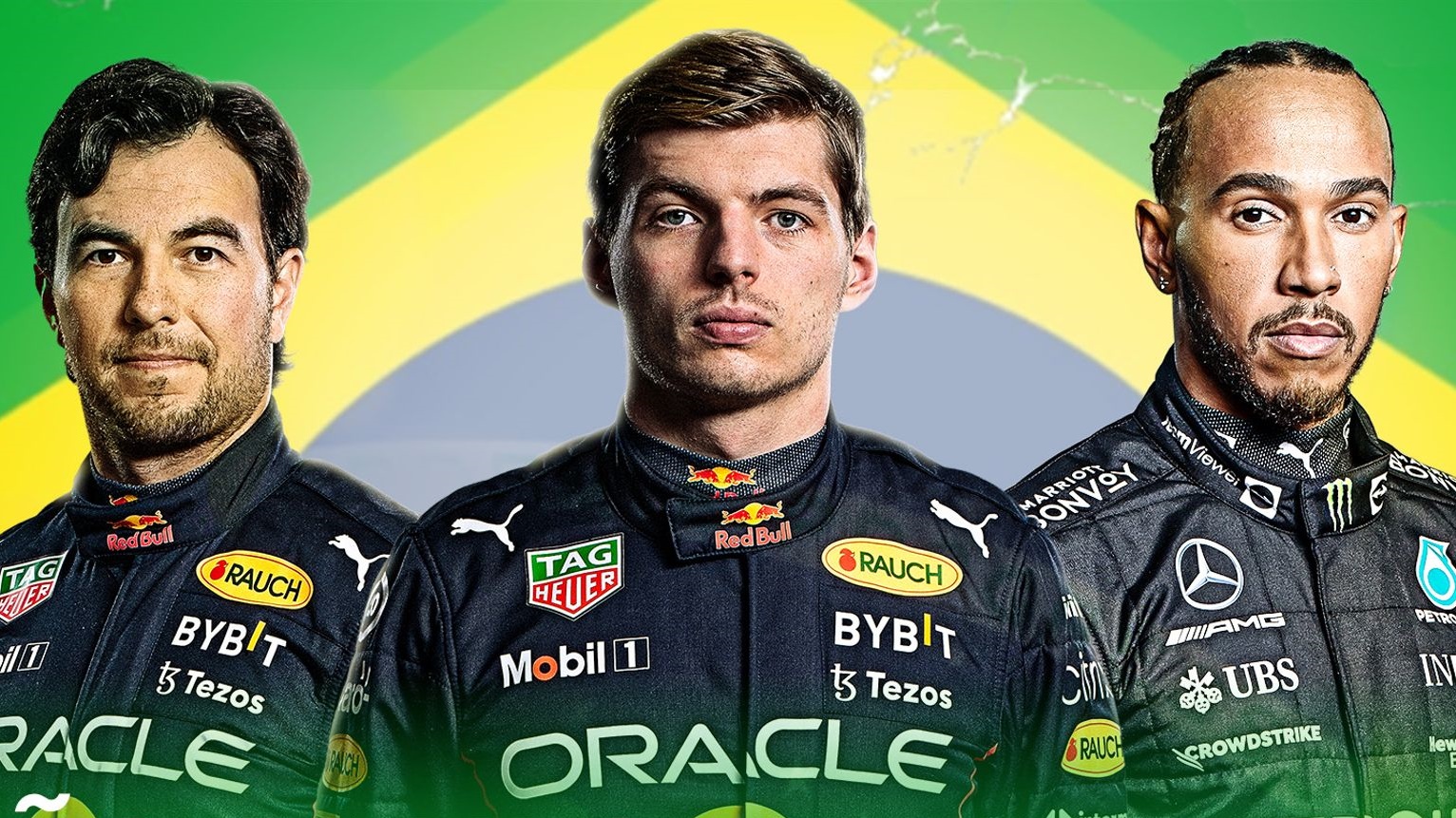 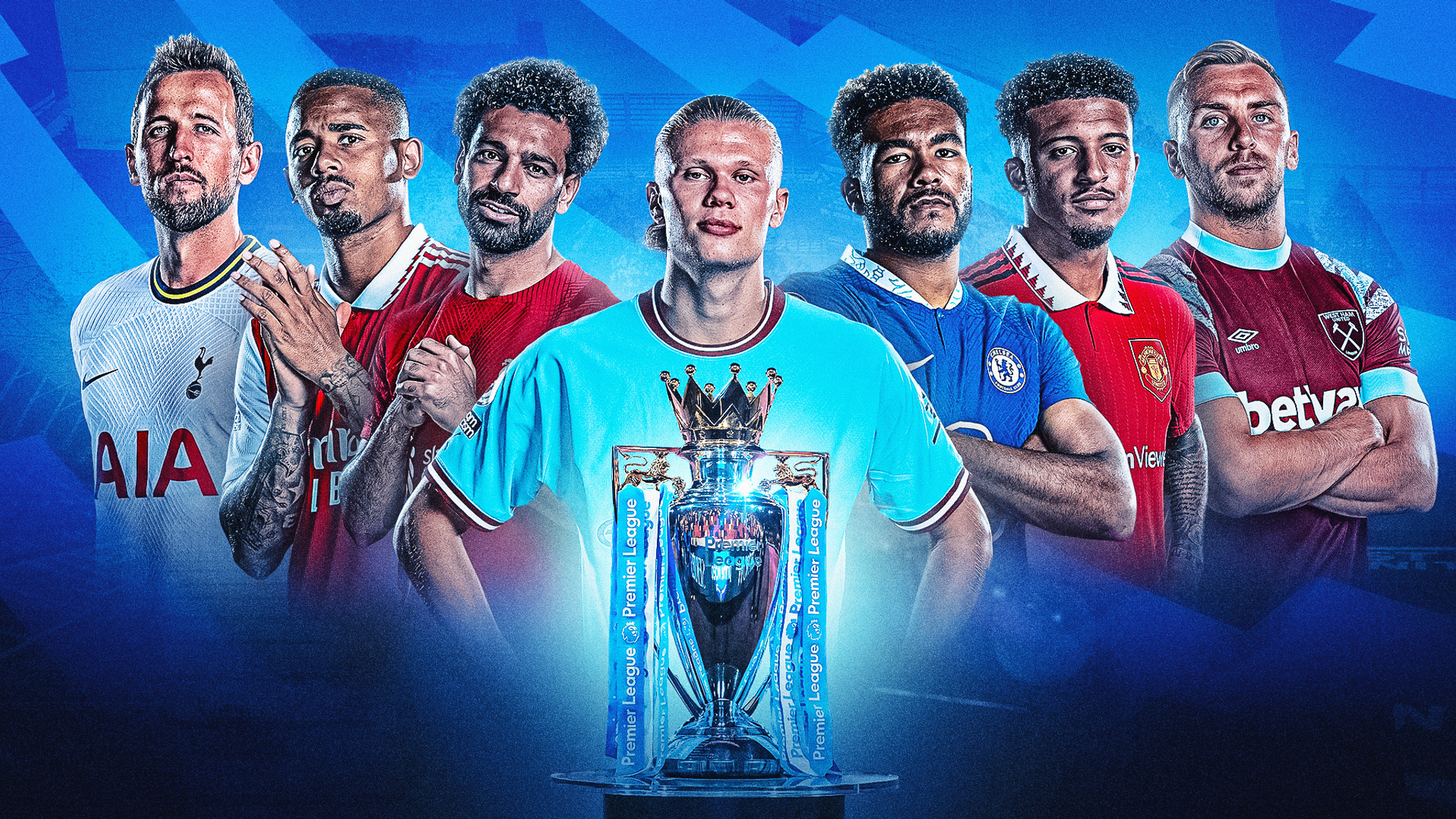 World Cup QF: England v France
ITV1, 10 Dec

Average Audience
Individuals: 15,415,800
Adults: 13,477,800
ABC1 Ads: 7,982,400
16-34: 2,536,000
HP+CH: 1,714,100
Formula 1: Singapore Grand Prix Highlights
Channel 4, 2 Oct

Average Audience
Individuals: 1,410,200
Adults: 1,370,600
ABC1 Ads: 733,800
16-34: 214,100
HP+CH: 85,300
World's Strongest Man
Channel 5, 31 Dec


Average Audience
Individuals: 1,432,300
Adults: 1,266,400
ABC1 Ads: 563,400
16-34: 217,900
HP+CH: 181,800
Brazilian F1 GP
Sky Sports F1, 13 Nov


Average Audience
Individuals:1,718,800
Adults: 1,644,300
ABC1 Ads: 932,700
16-34: 458,900
HP+CH: 151,400
Premier League: Everton v Manchester United
BT Sport 1, 9 Oct

Average Audience
Individuals: 1,133,100
Adults: 1,041,800
ABC1 Ads: 613,200
16-34: 263,000
HP+CH: 95,000
Source: Barb, Q4 2022. Average audience figures - Consolidated, Top performing episode of series (if applicable)
Hobbies & Leisure - Programming Highlights
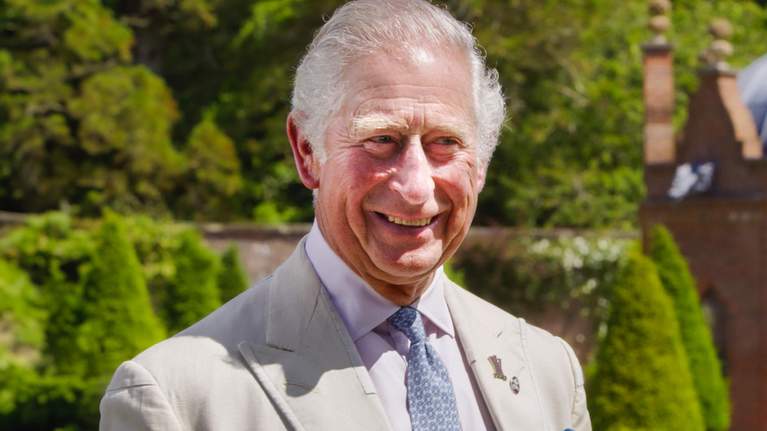 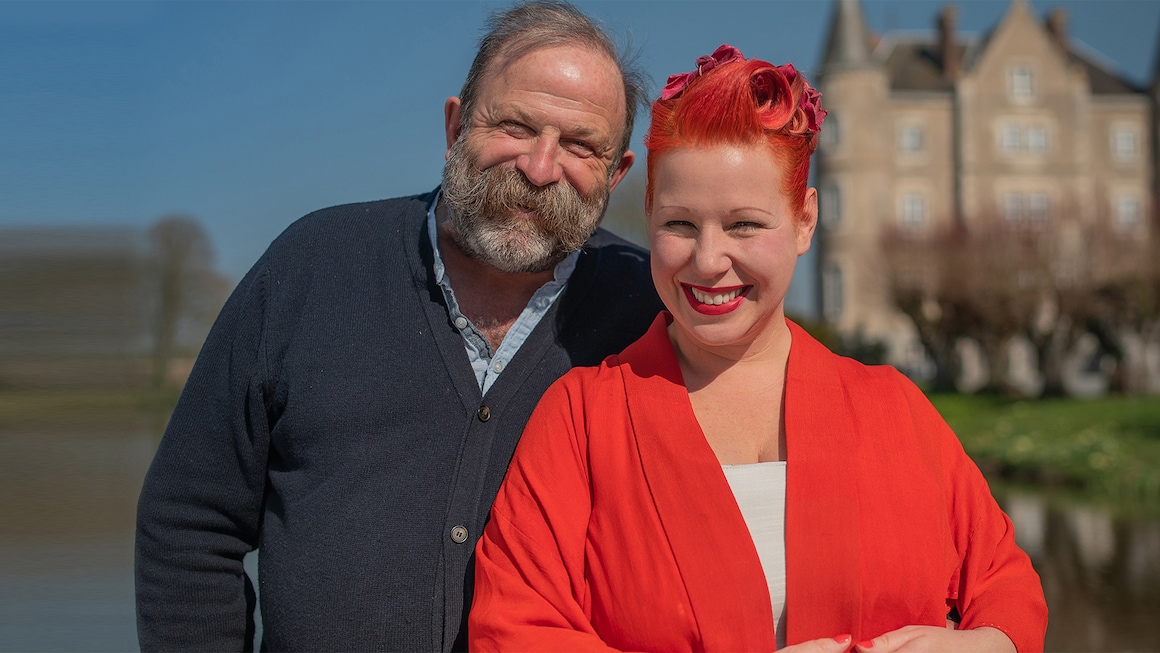 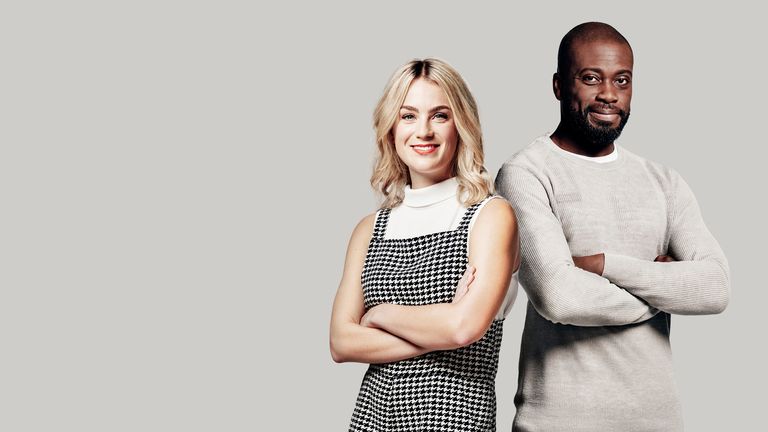 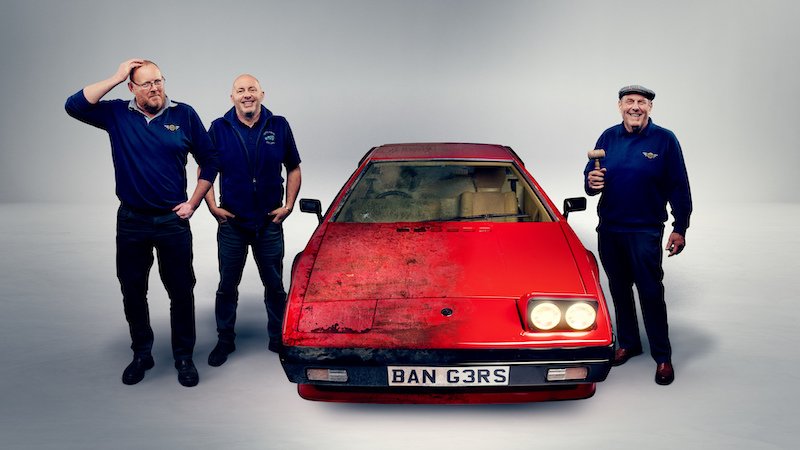 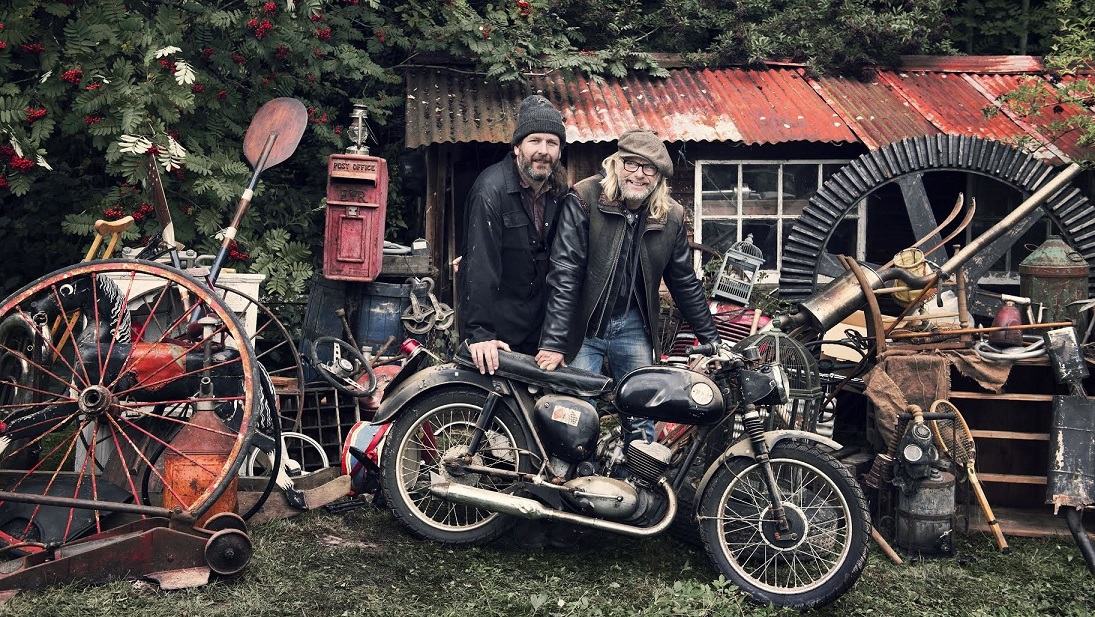 A Royal Grand Design ITV1, 30 Nov

Average Audience
Individuals: 2,510,500
Adults: 2,485,900
ABC1 Ads: 1,323,400
16-34: 101,100
HP+CH: 117,600
Escape to the Chateau
Channel 4, 30 Oct

Average Audience
Individuals: 2,501,300
Adults: 2,425,700
ABC1 Ads: 1,527,300
16-34: 158,900
HP+CH: 128,000
The Gadget Show
Channel 5, 16 Nov

Average Audience
Individuals: 628,100
Adults: 568,900
ABC1 Ads: 317,600
16-34: 60,600
HP+CH: 98,800
Bangers and Cash
Yesterday, 13 Oct

Average Audience
Individuals: 587,200
Adults: 560,100
ABC1 Ads: 201,300
16-34: 10,600
HP+CH: 27,500
Shed and Buried
Quest, 29 Nov

Average Audience
Individuals: 423,600
Adults: 423,600
ABC1 Ads: 182,000
16-34: 2,200
HP+CH: 20,100
Source: Barb, Q4 2022. Average audience figures - Consolidated, Top performing episode of series (if applicable)
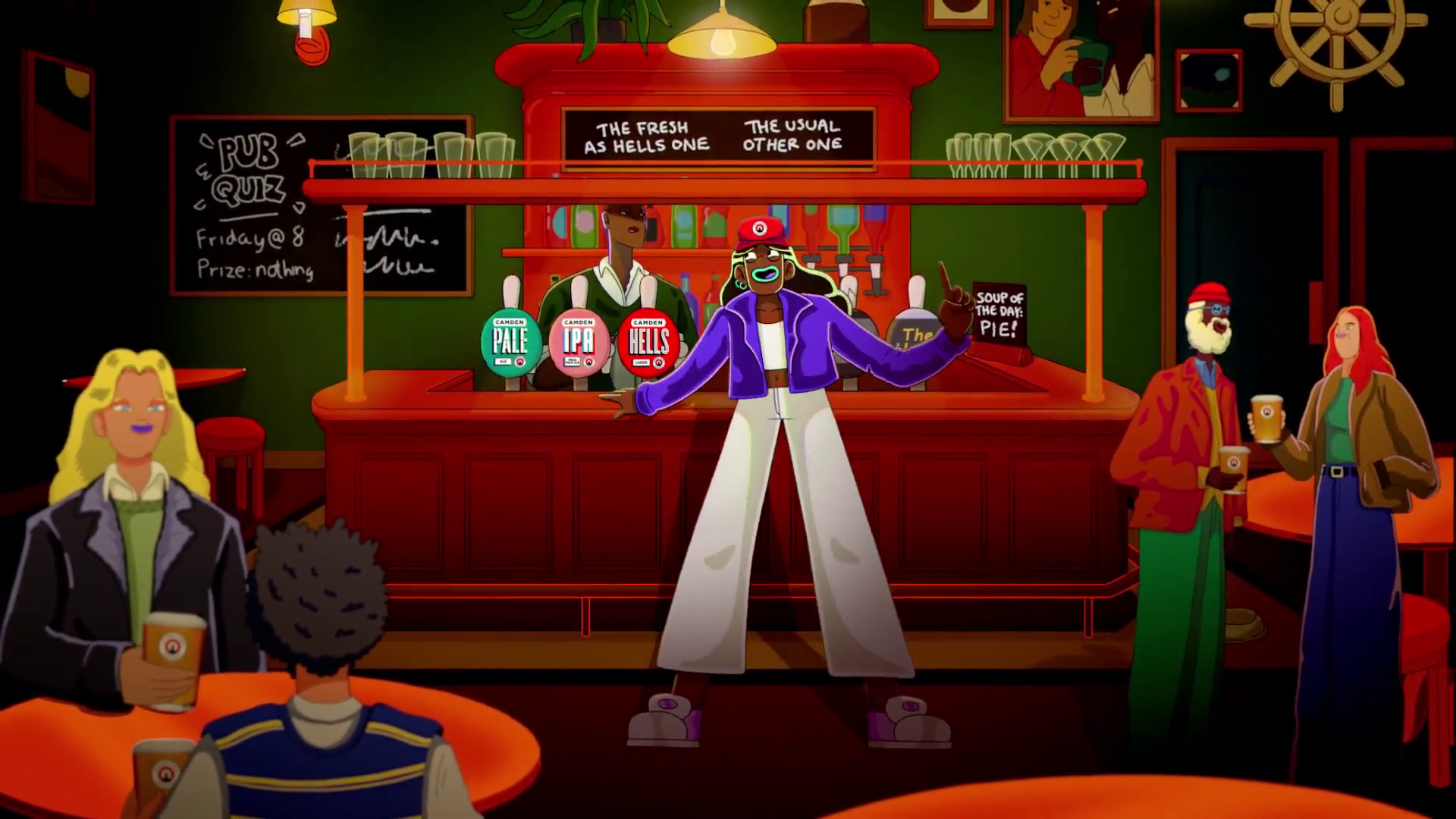 Q4 2023
Camden Town Brewery, “Fresh Choice”
Key Dates
Programming Highlights – Q4 2023
ITV
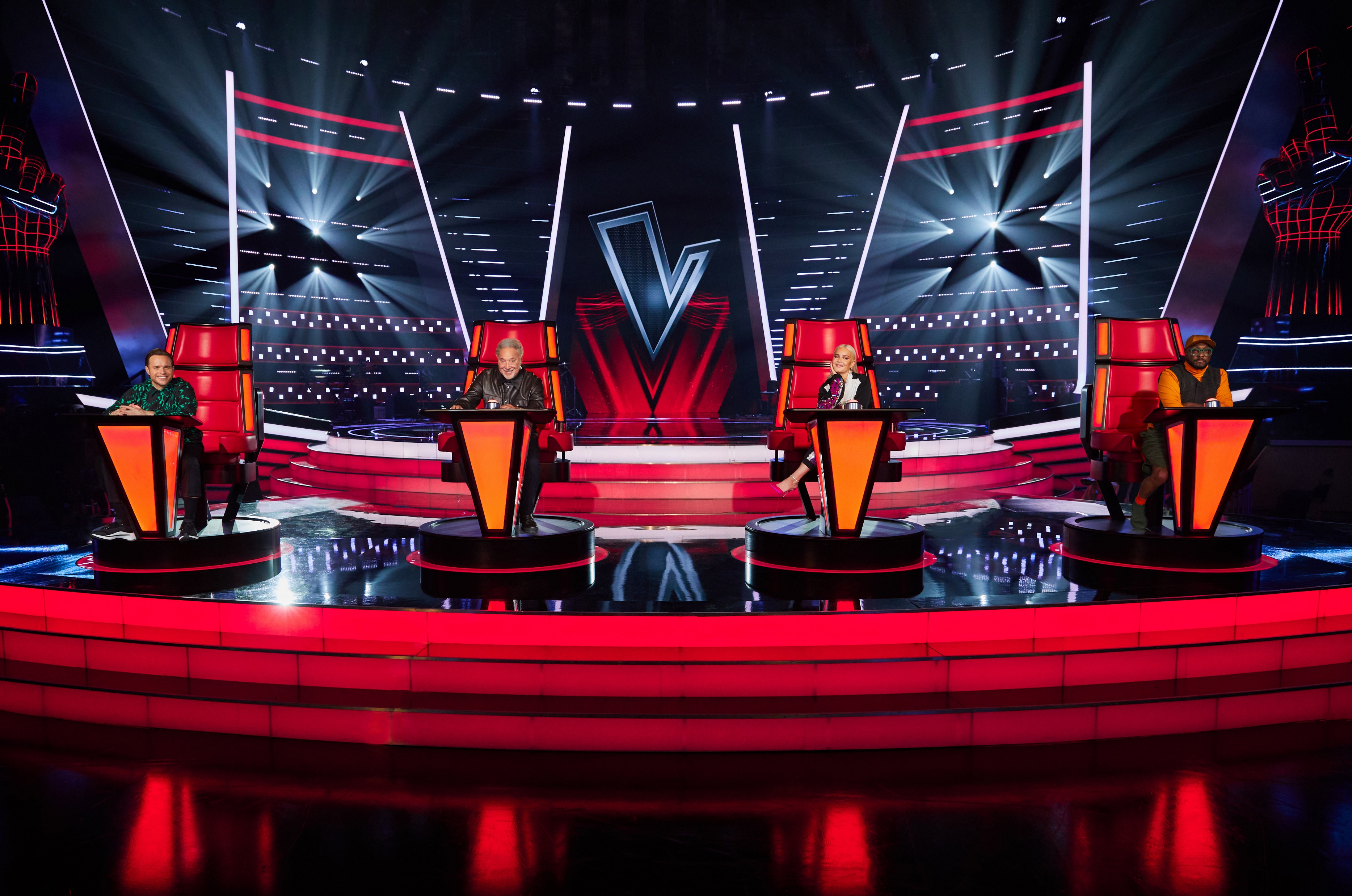 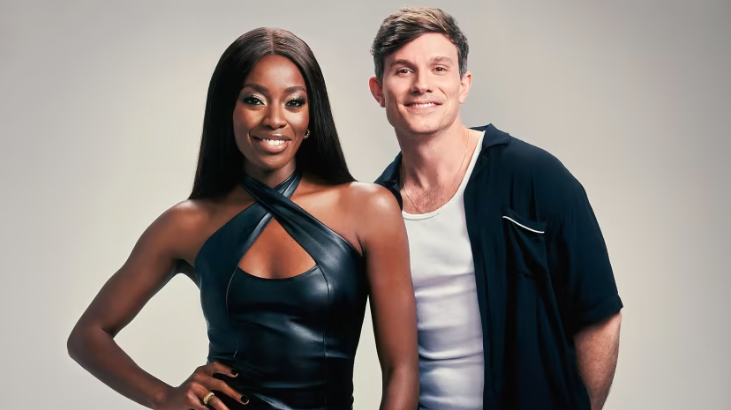 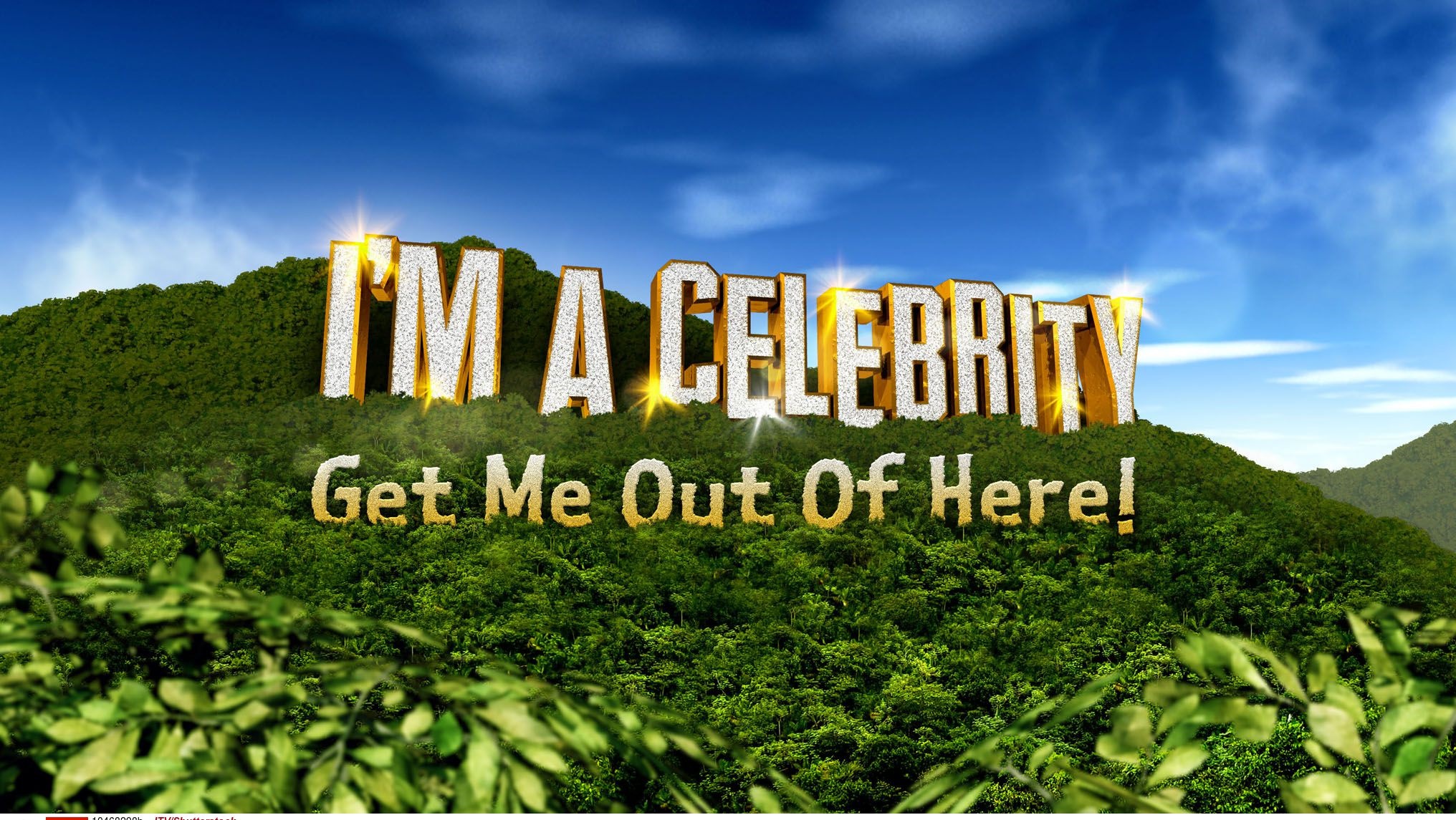 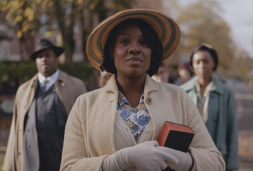 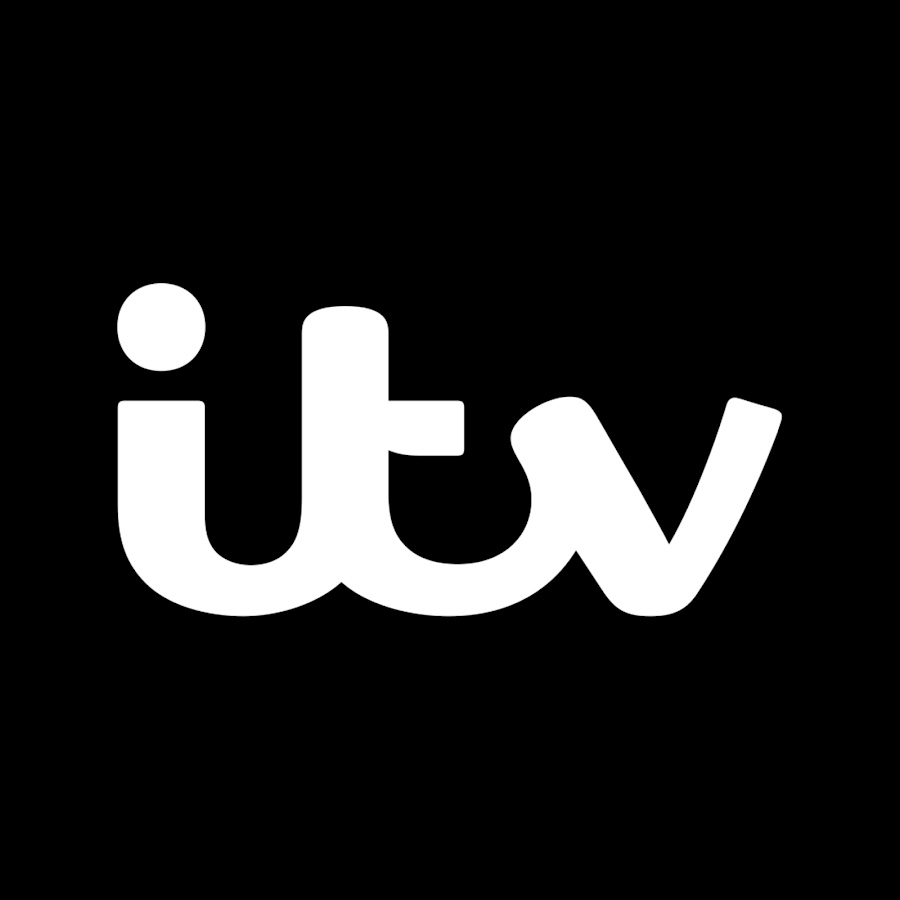 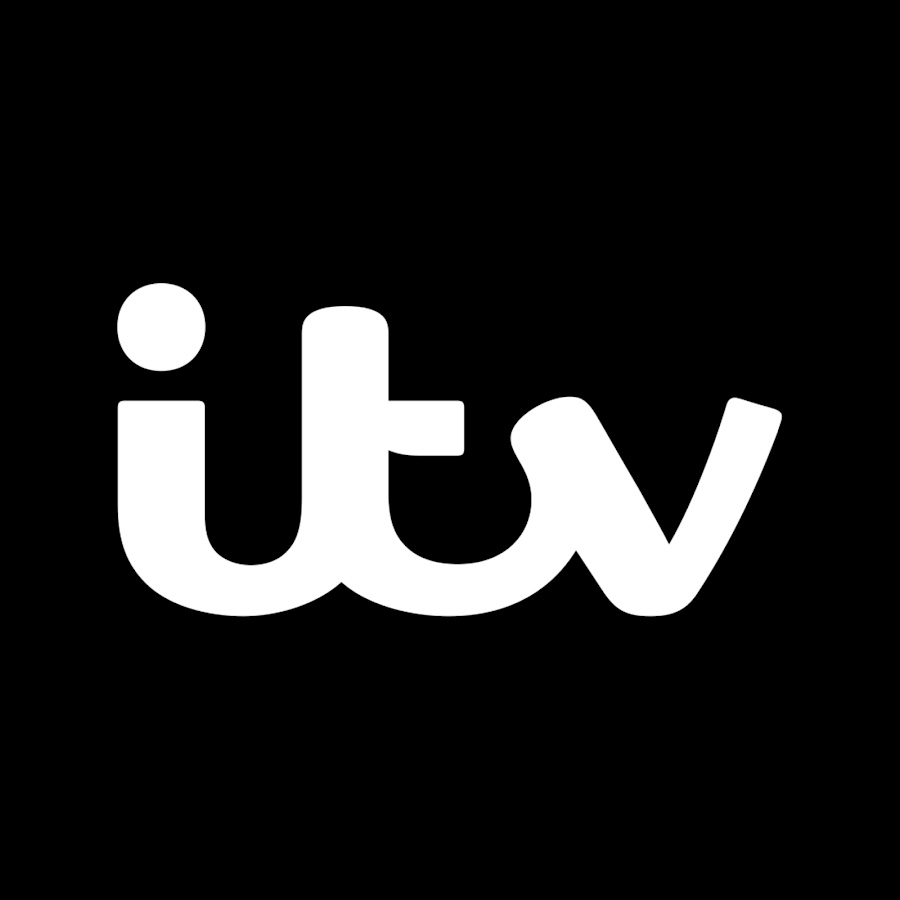 I’m A Celebrity Get Me Out Of Here!
Mamma Mia: I Have A Dream
Three Little Birds
Three Little Birds
The Voice
Big Brother
The Long Shadow
Channel 4
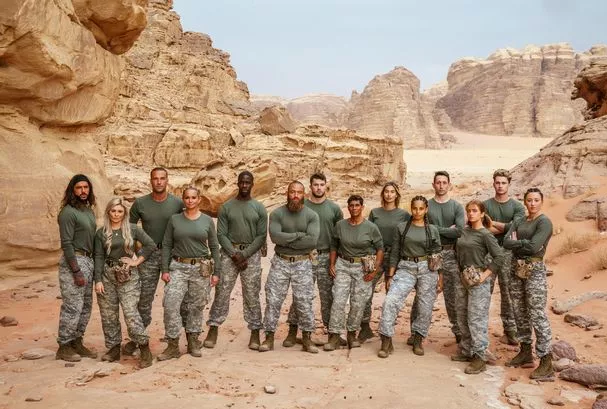 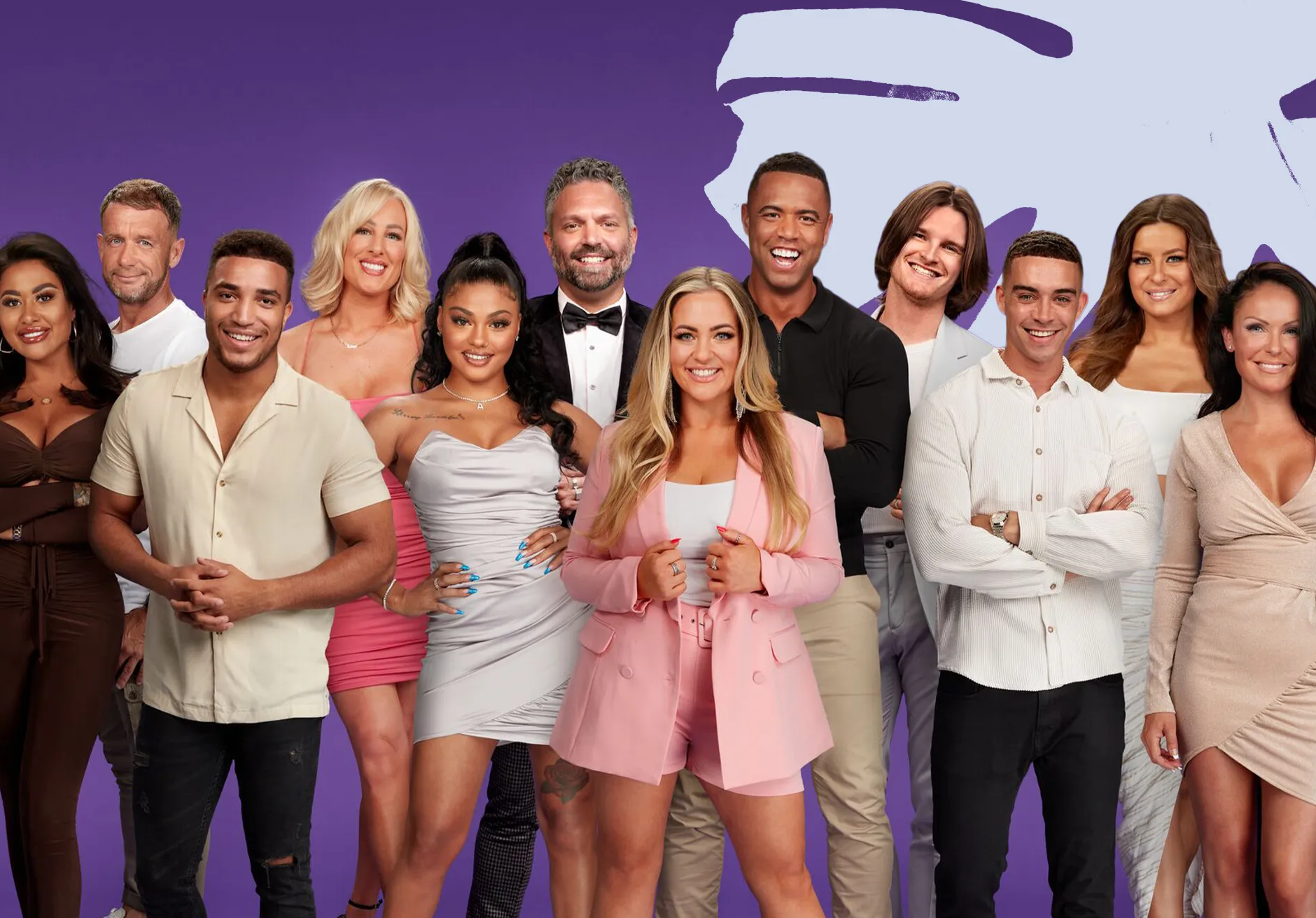 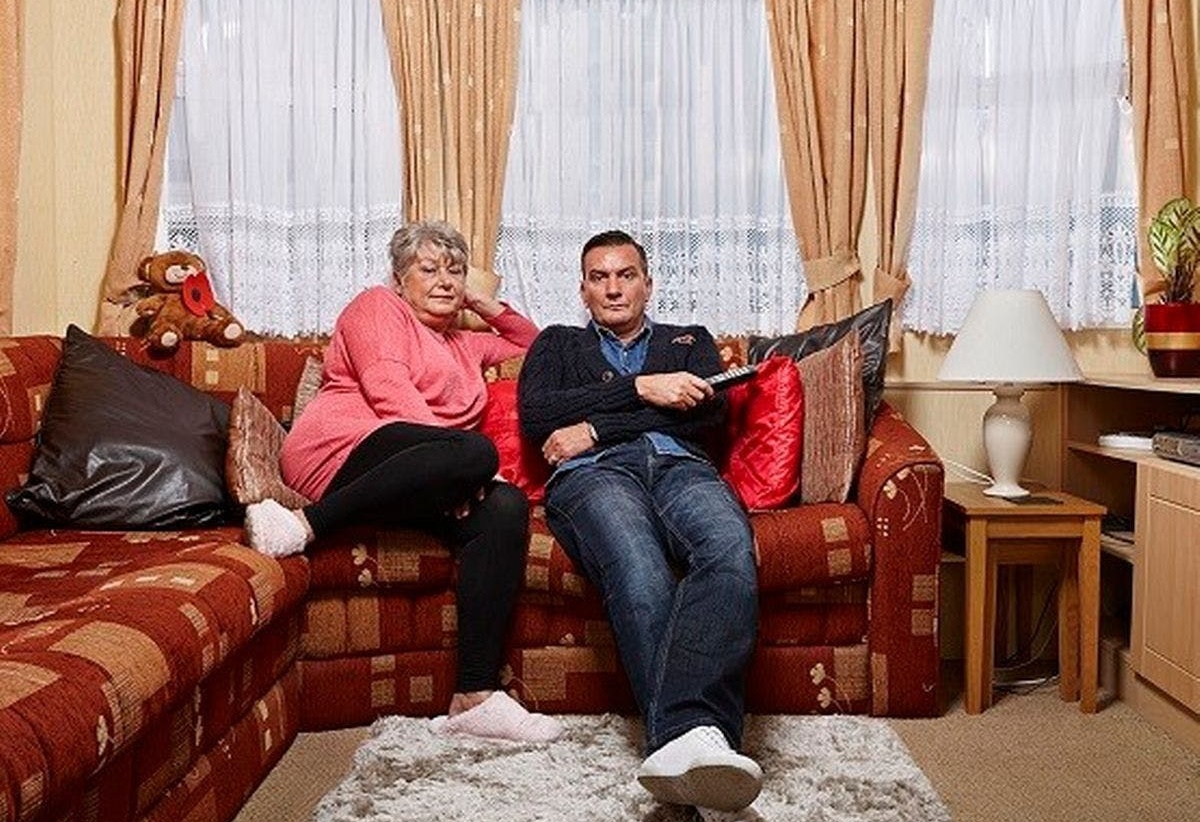 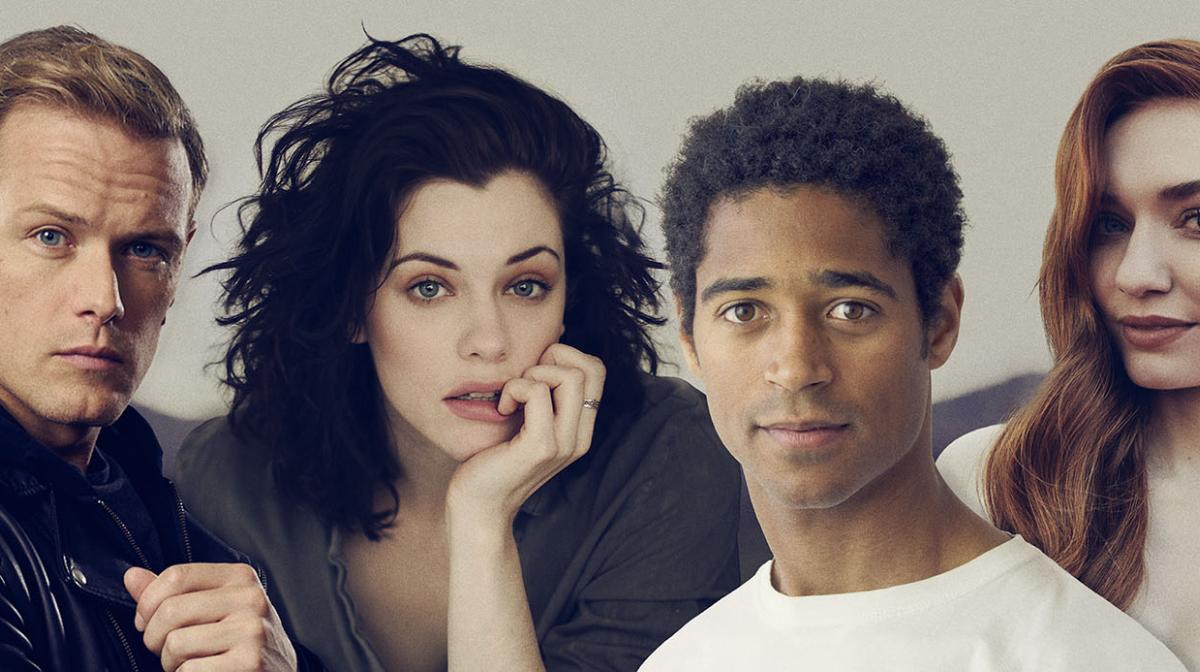 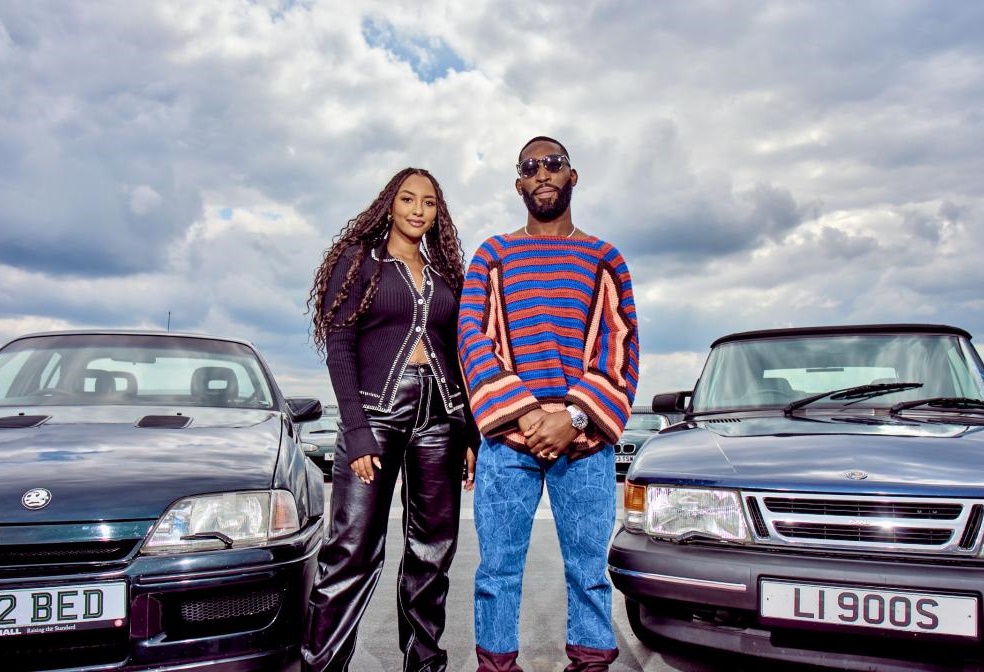 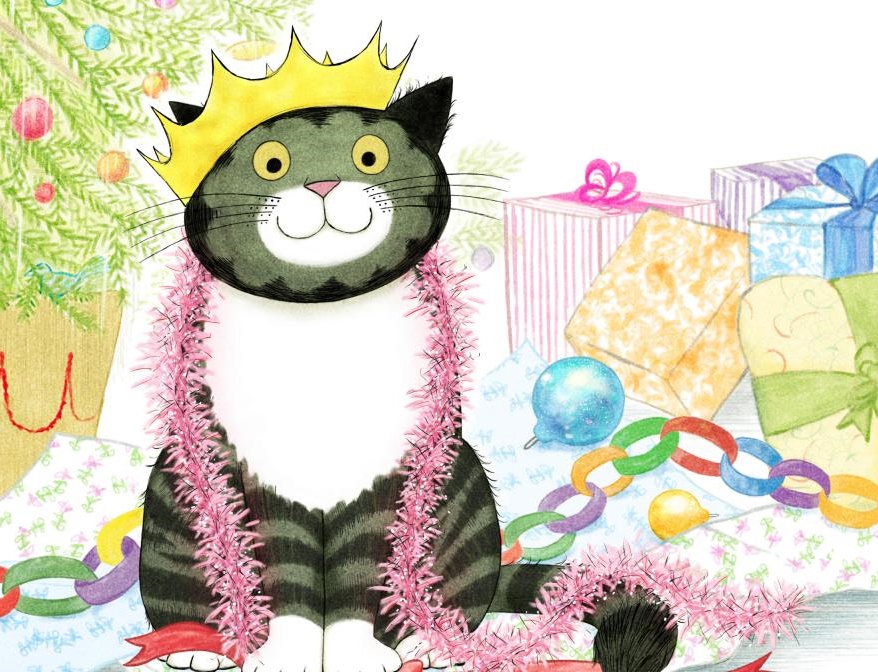 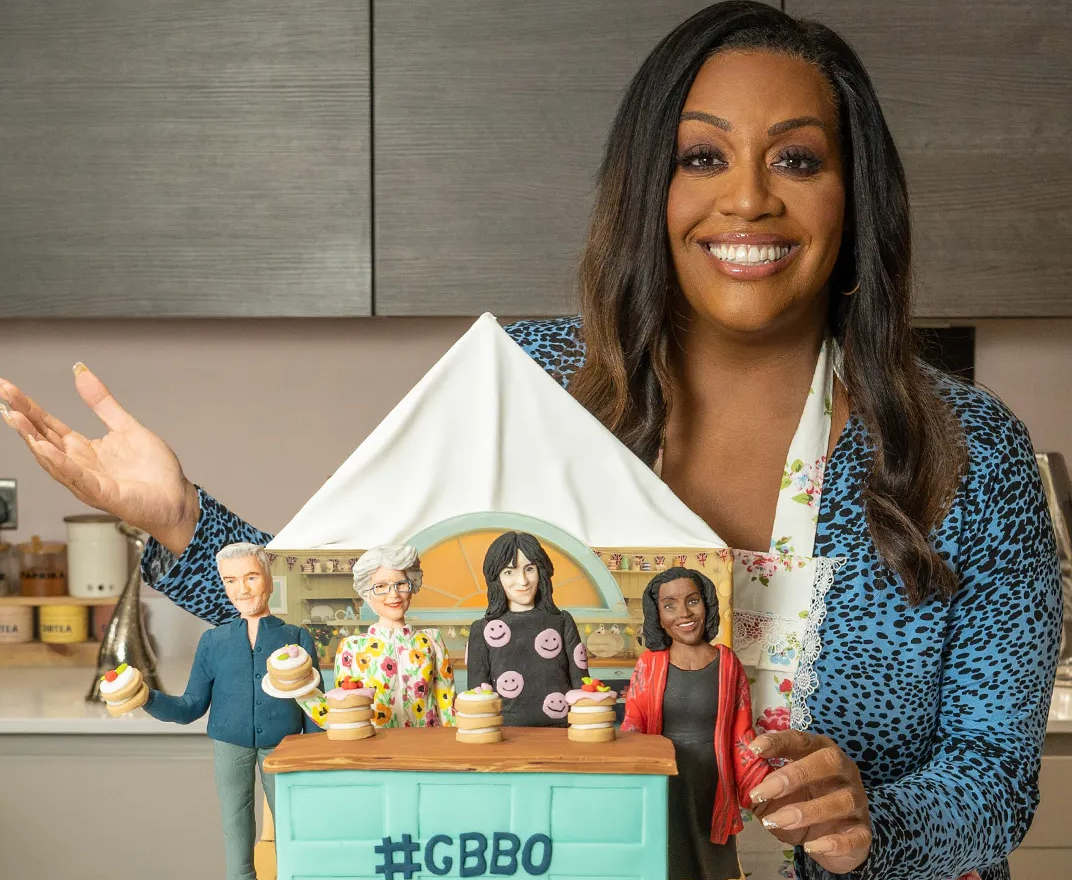 Married at First Sight UK
The Great British Bake Off
Mog’s Christmas
Celebrity SAS
Gogglebox
Gogglebox
The Couple Next Door
Bangers
Sky
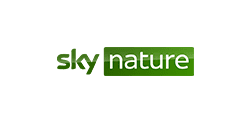 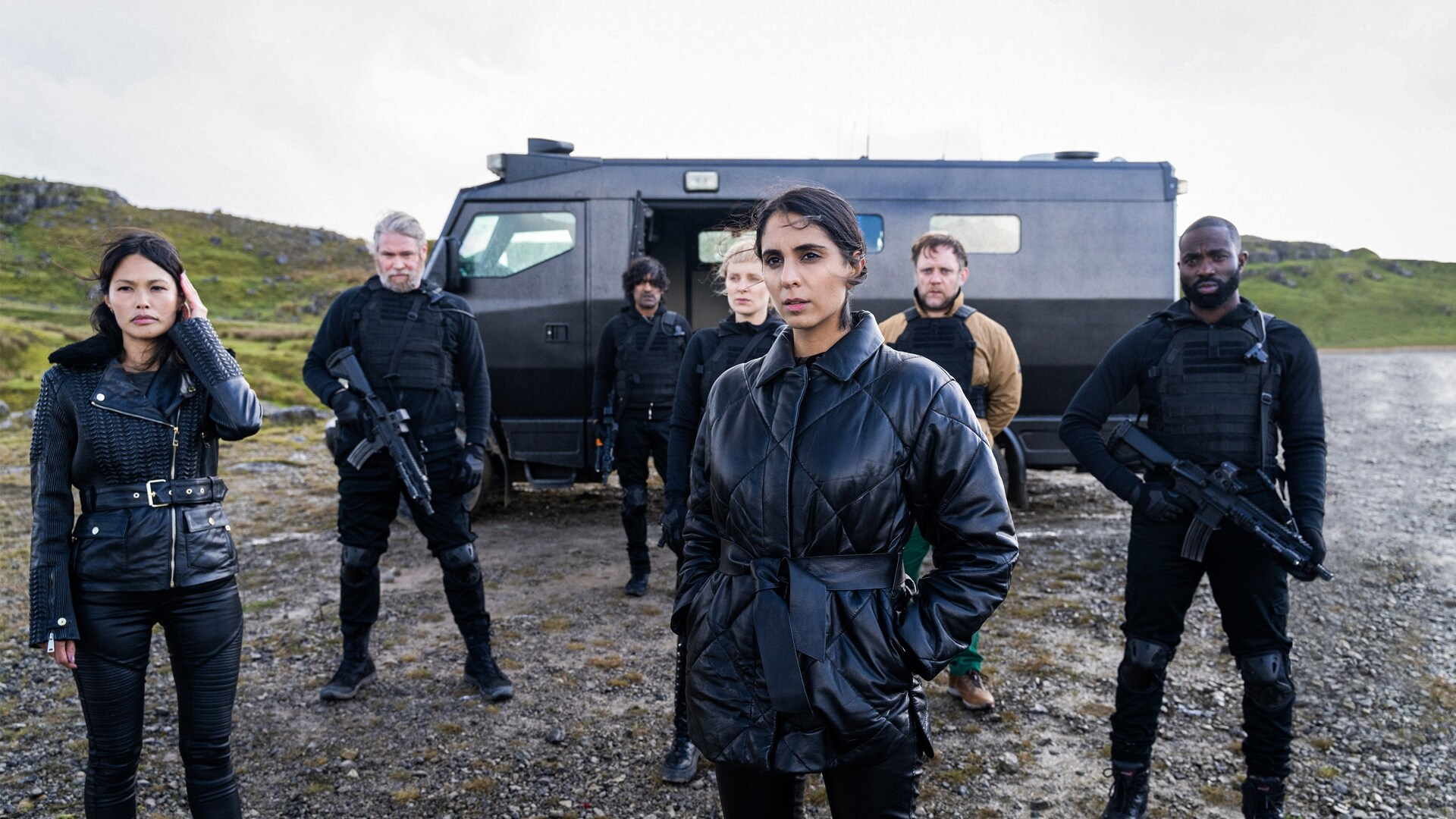 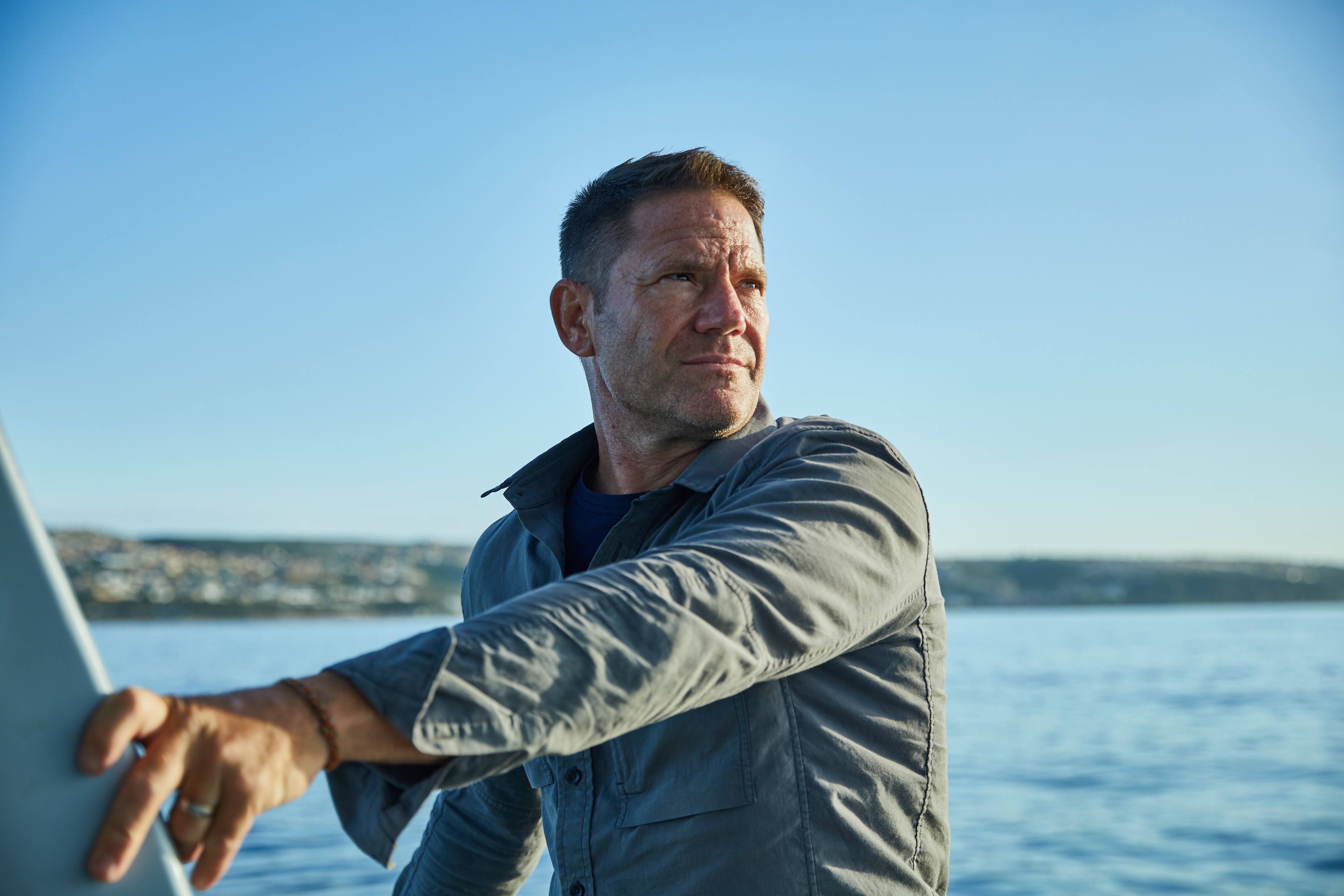 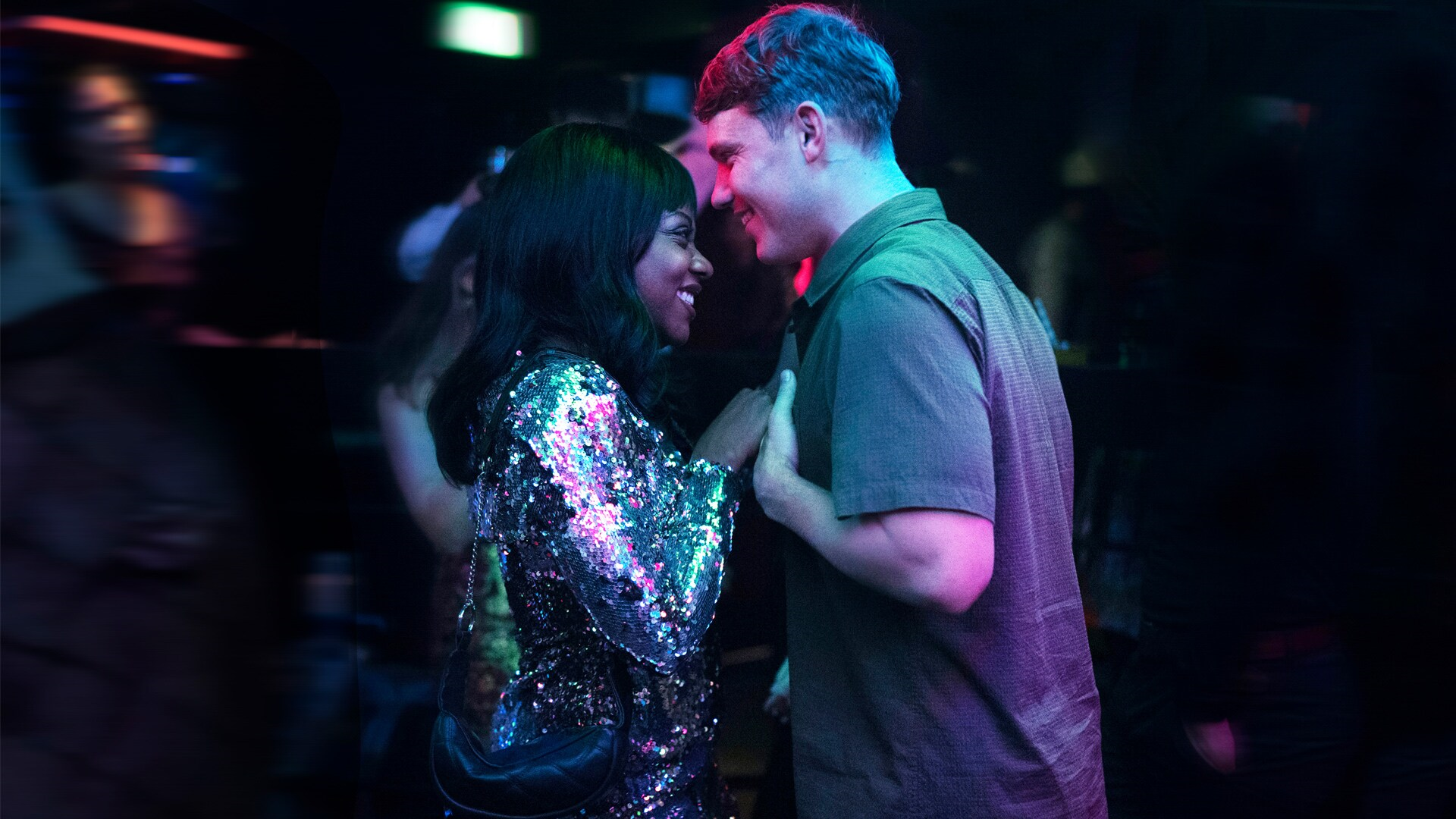 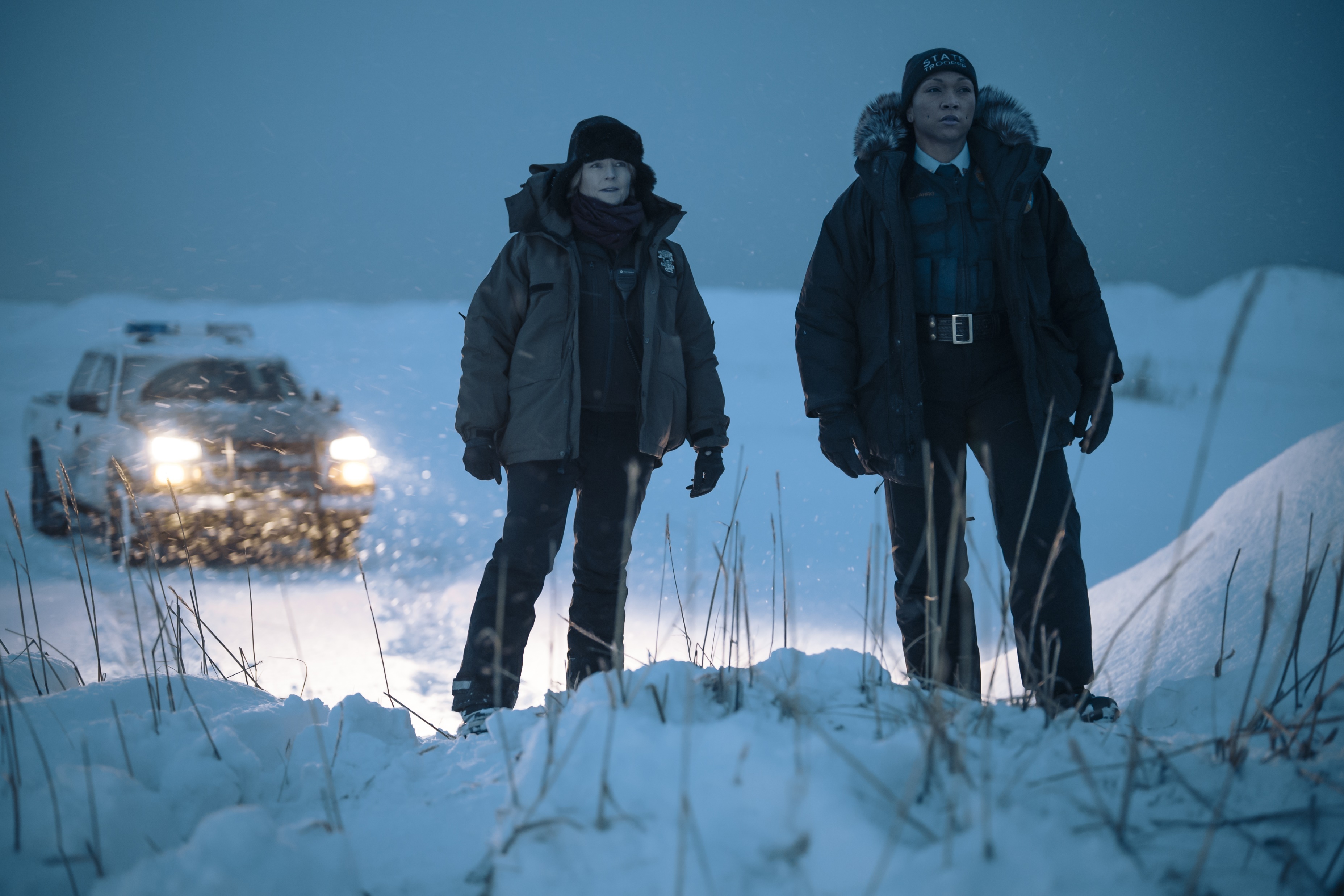 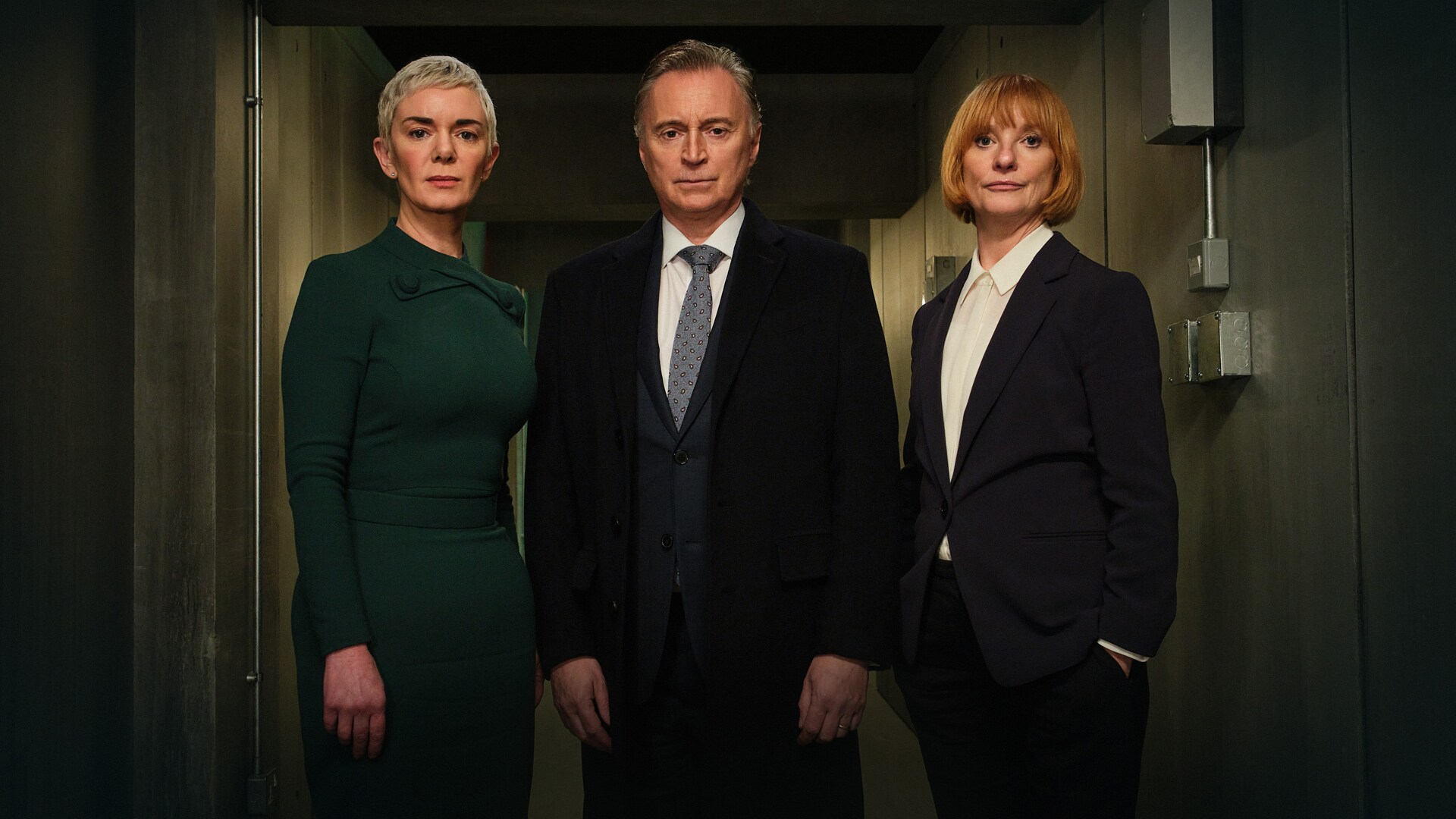 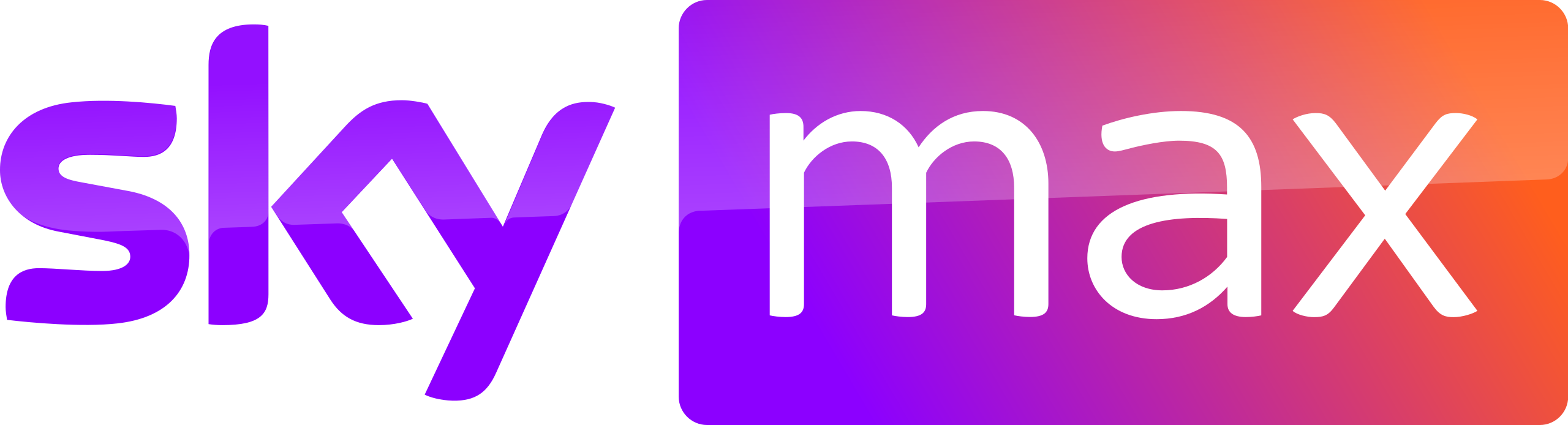 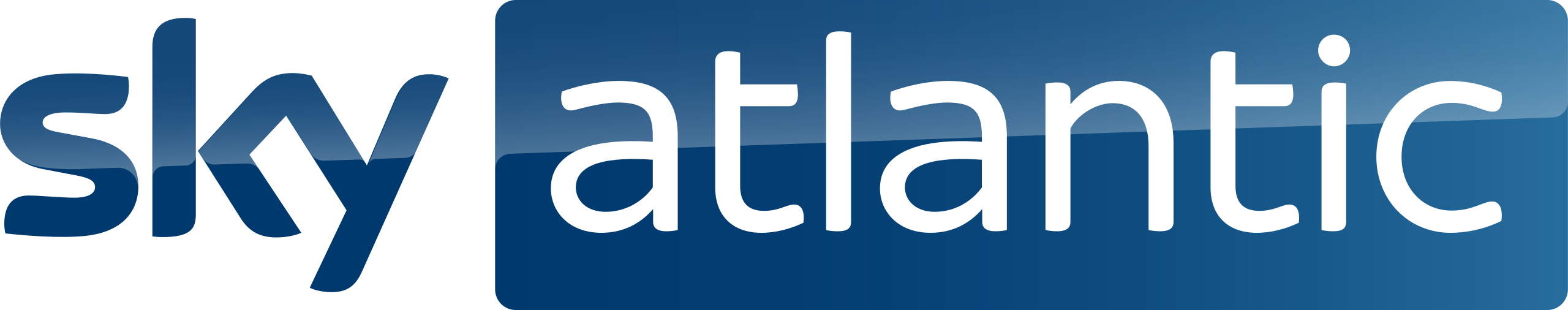 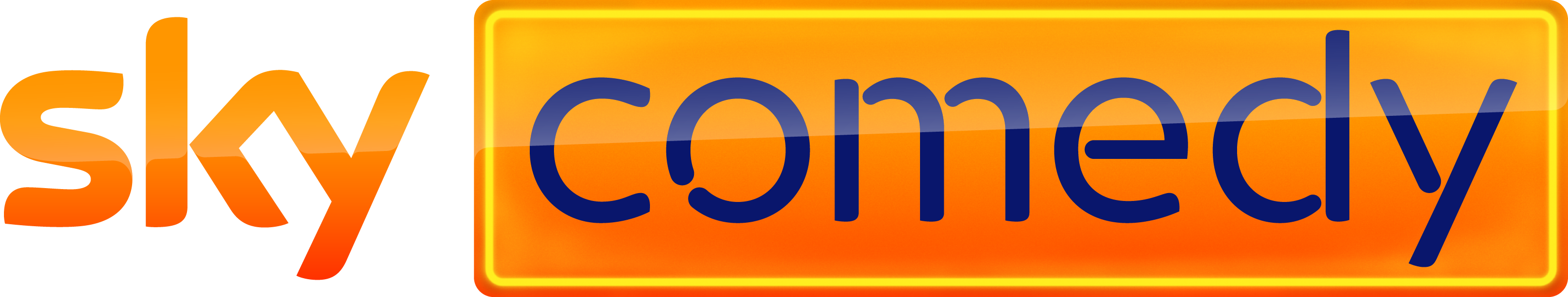 Whale with Steve Backshall
True Detective: Night Country
Lazarus Project S2
Smothered
COBRA: Rebellion
UKTV
Channel 5
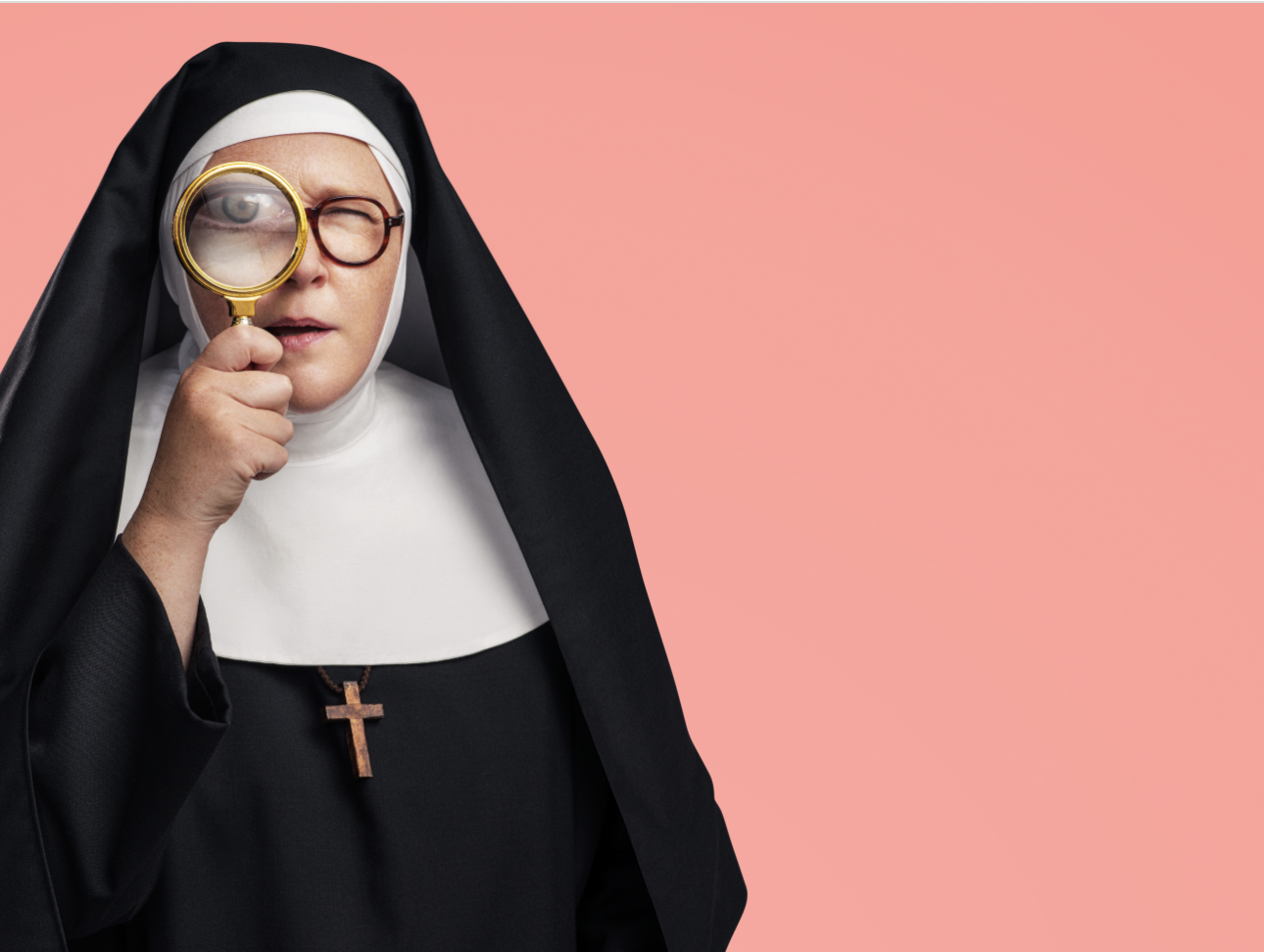 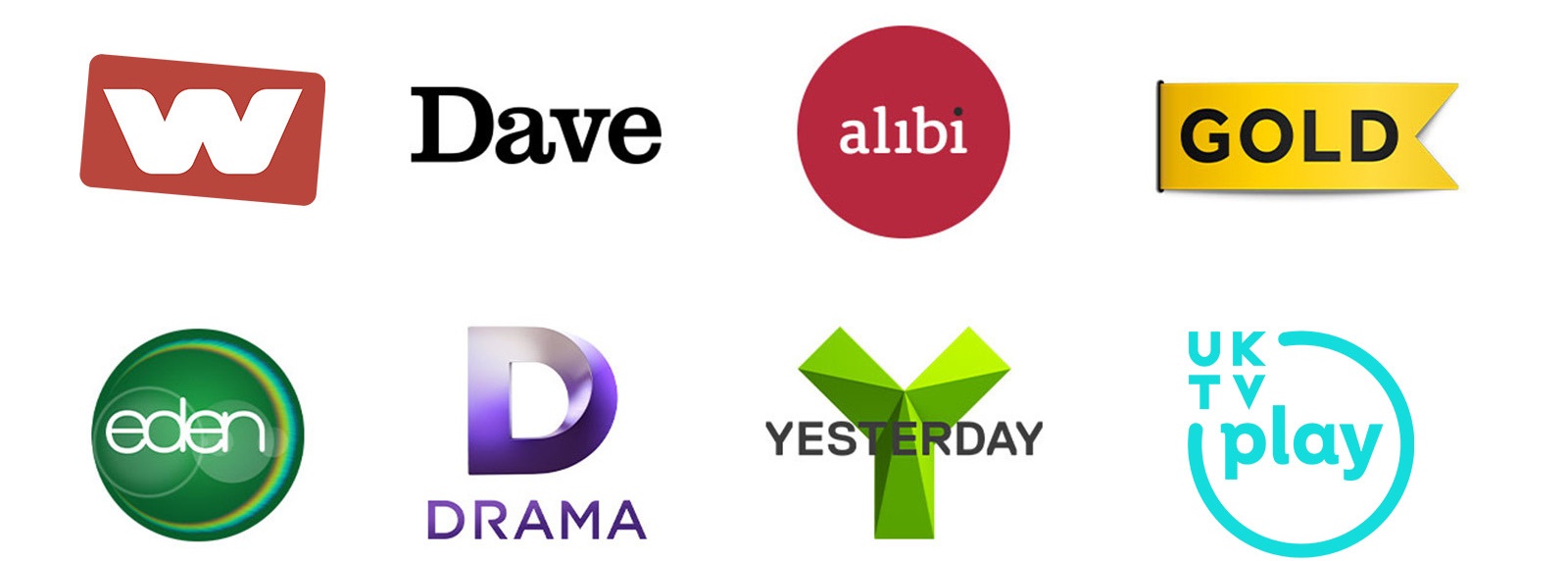 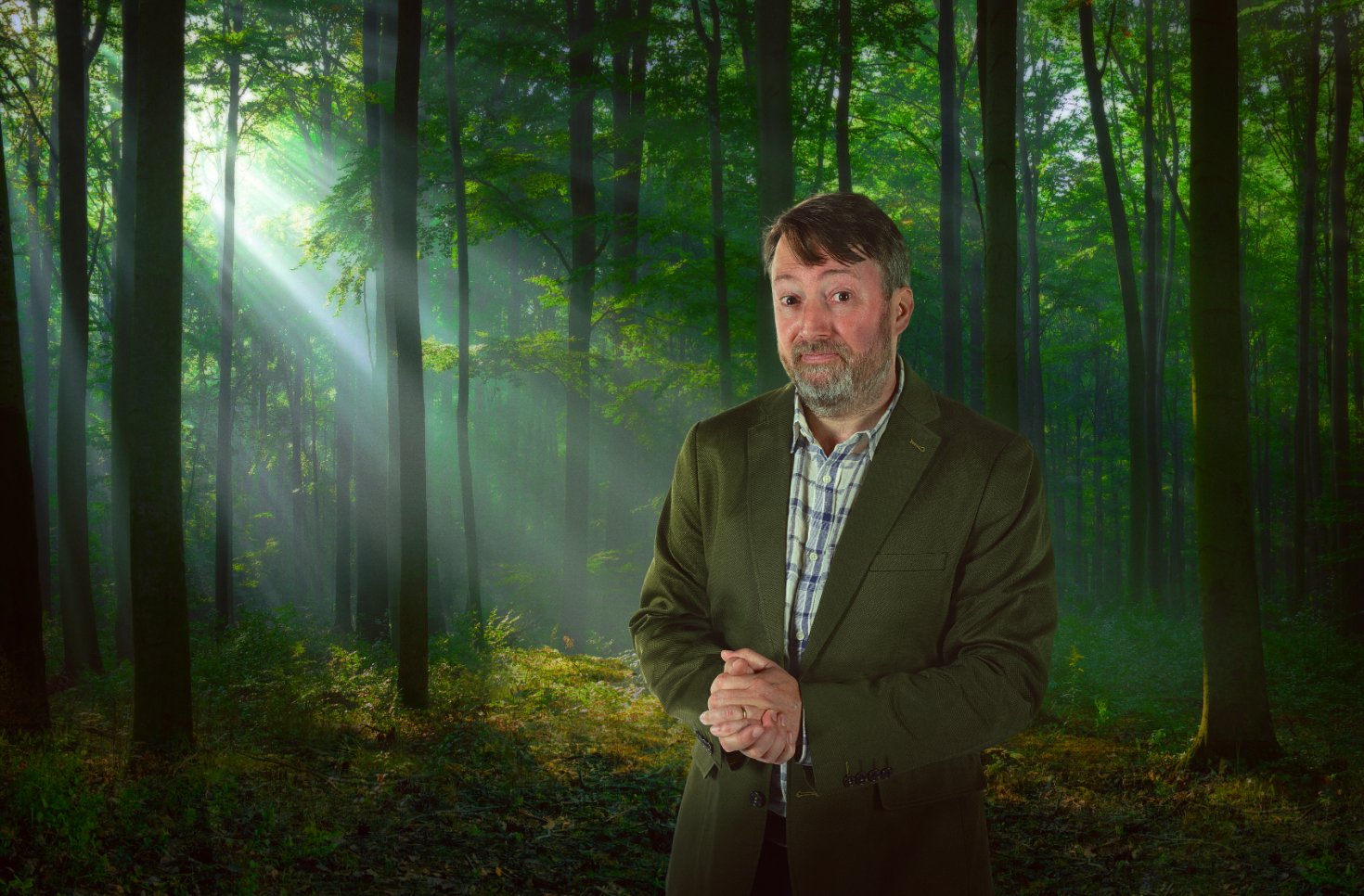 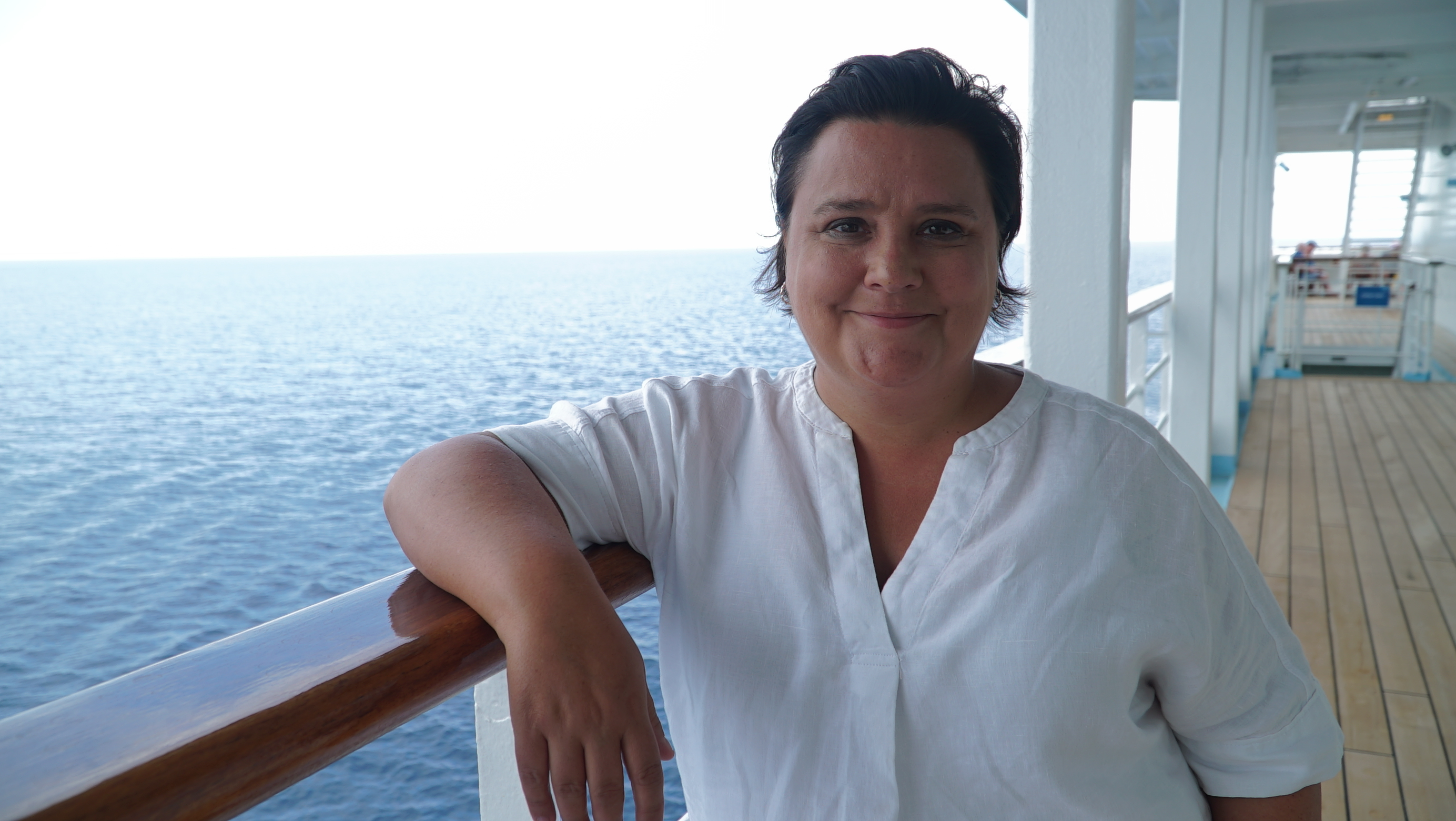 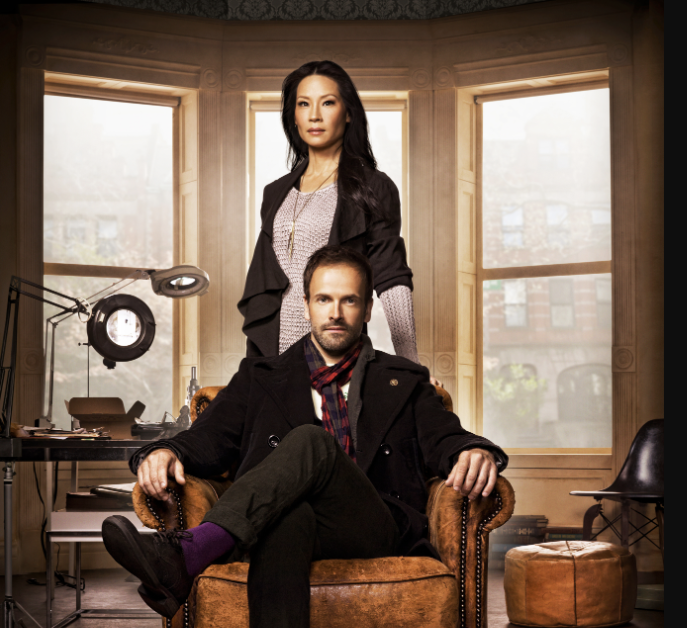 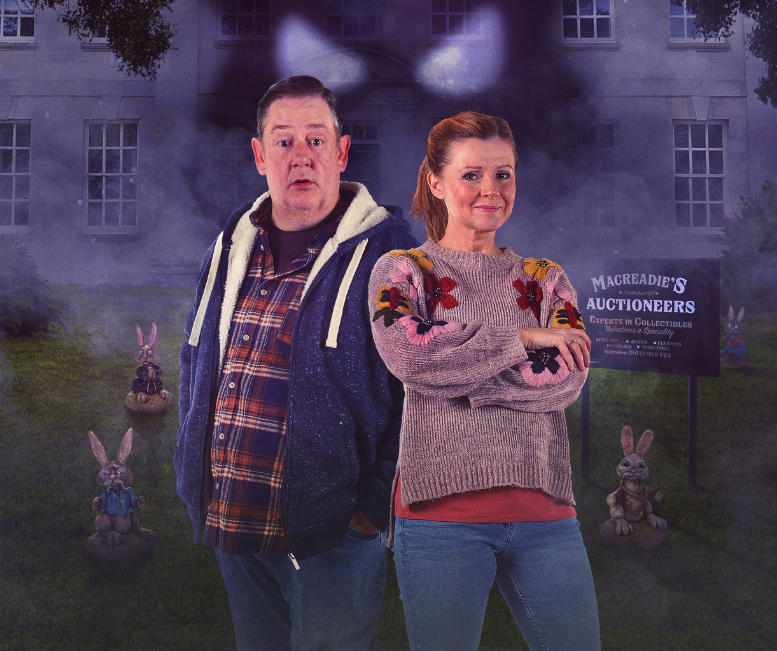 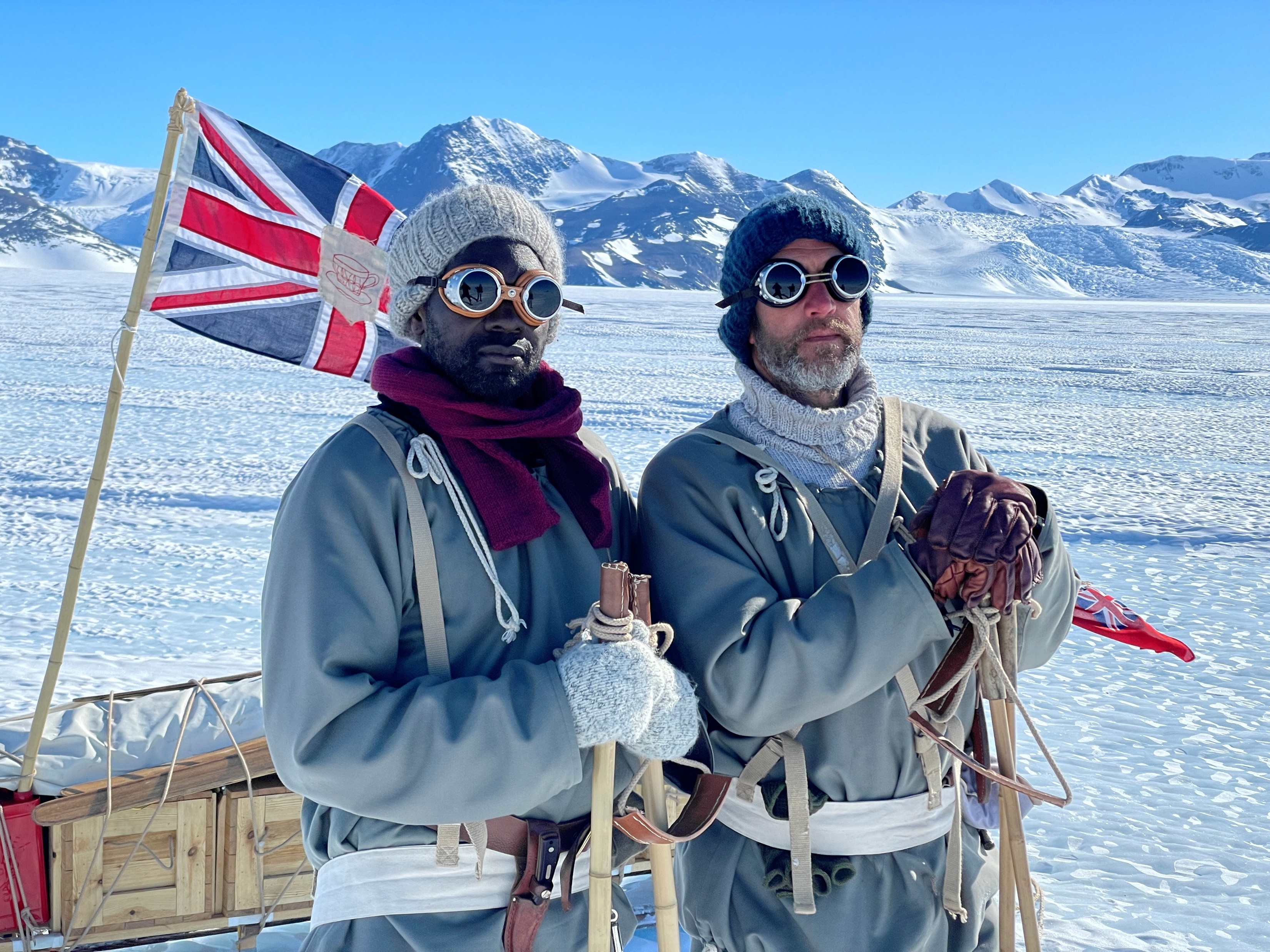 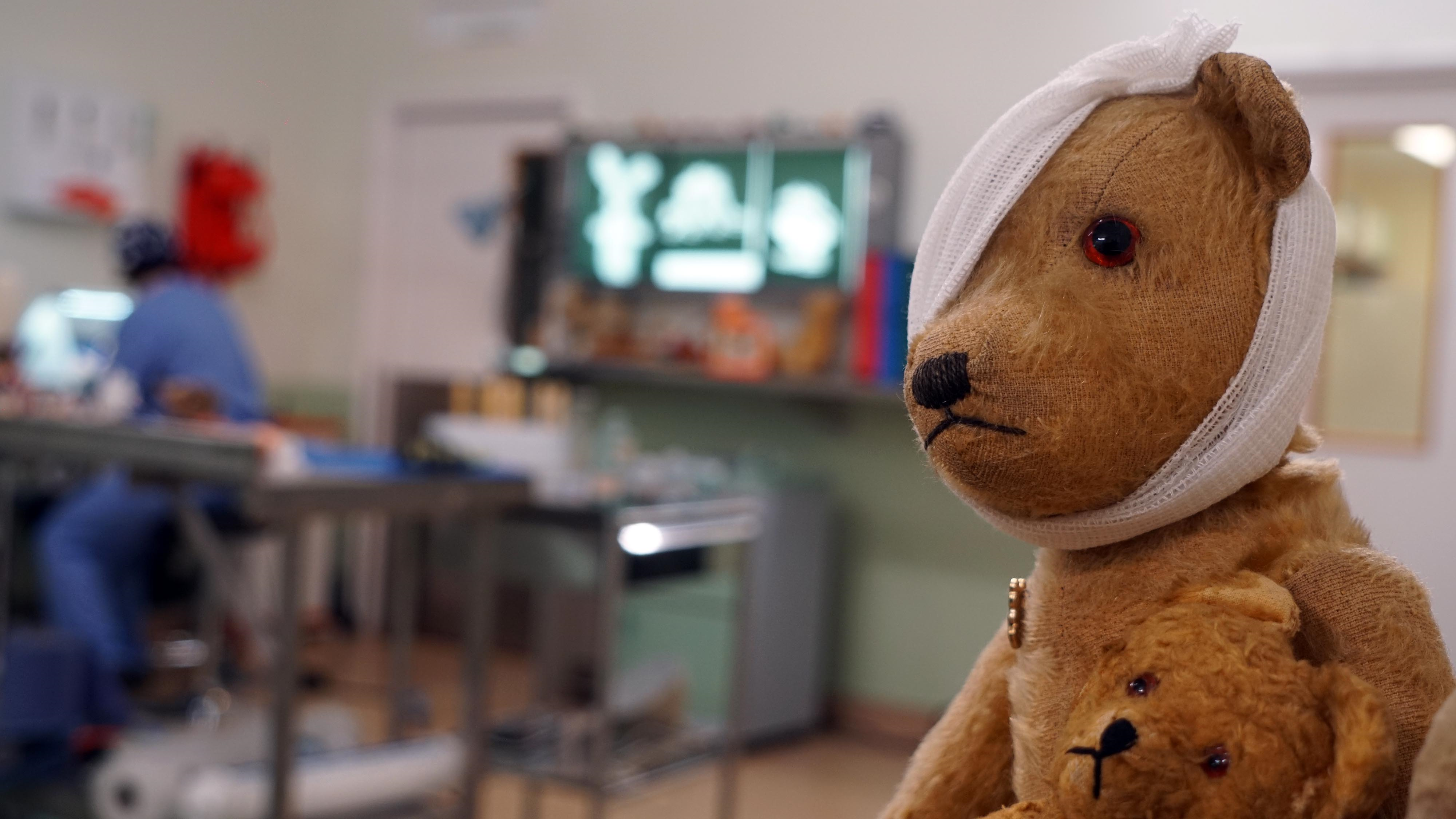 Sister Boniface: Christmas Special
Outsiders with David Mitchell
Murder, They Hope: Bloody Actually
Sister Boniface: Christmas Special
Outsiders with David Mitchell S3
Cruising with Susan Calman
Murder, They Hope: Bloody Actually
Wedding Valley
Endurance: Race to the Pole
Elementary
The Toy Hospital